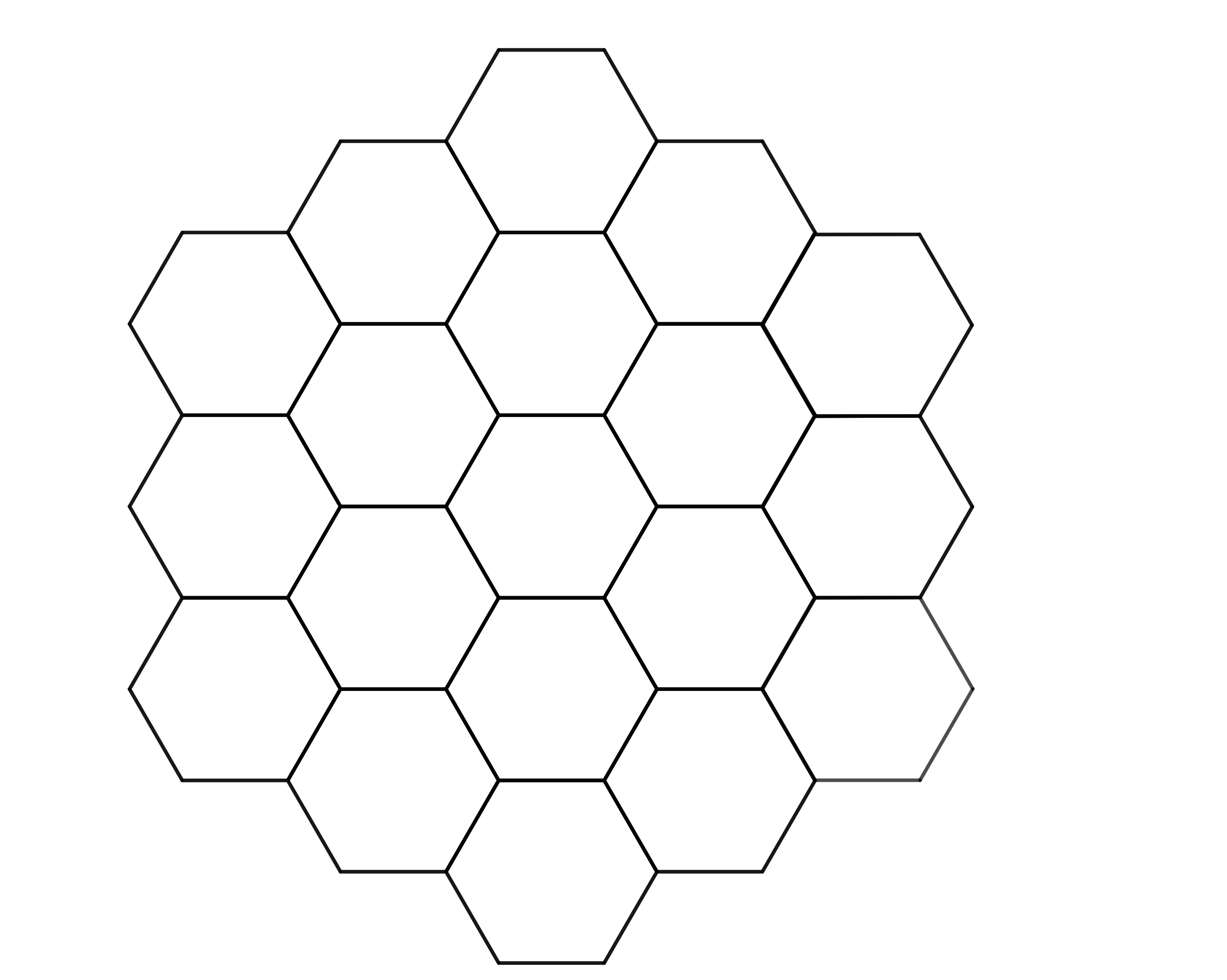 ZAKONČENÍ MATEMATICKÝCH SOUTĚŽÍ 2022
1.
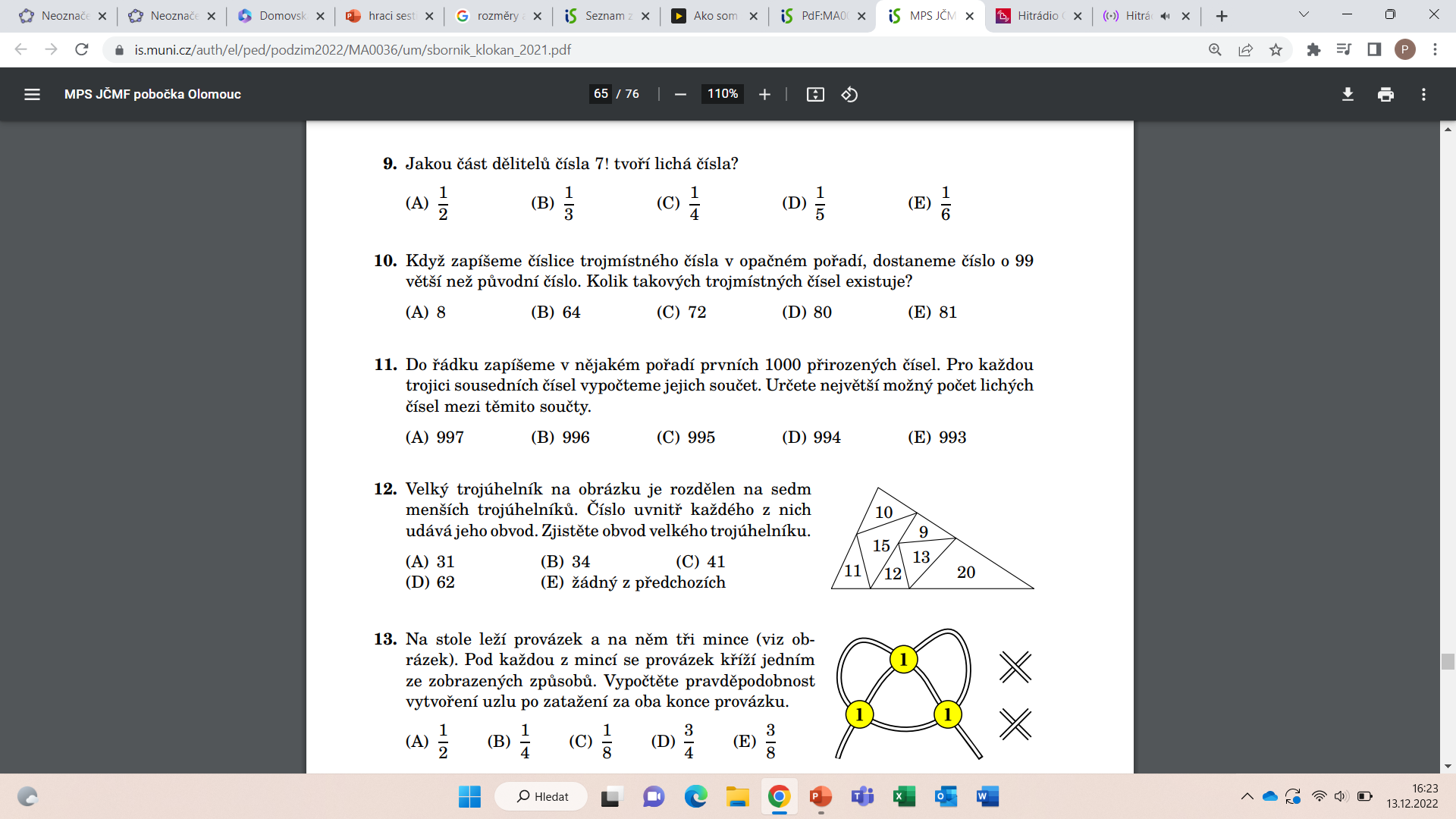 MK 2021 – Student
2.
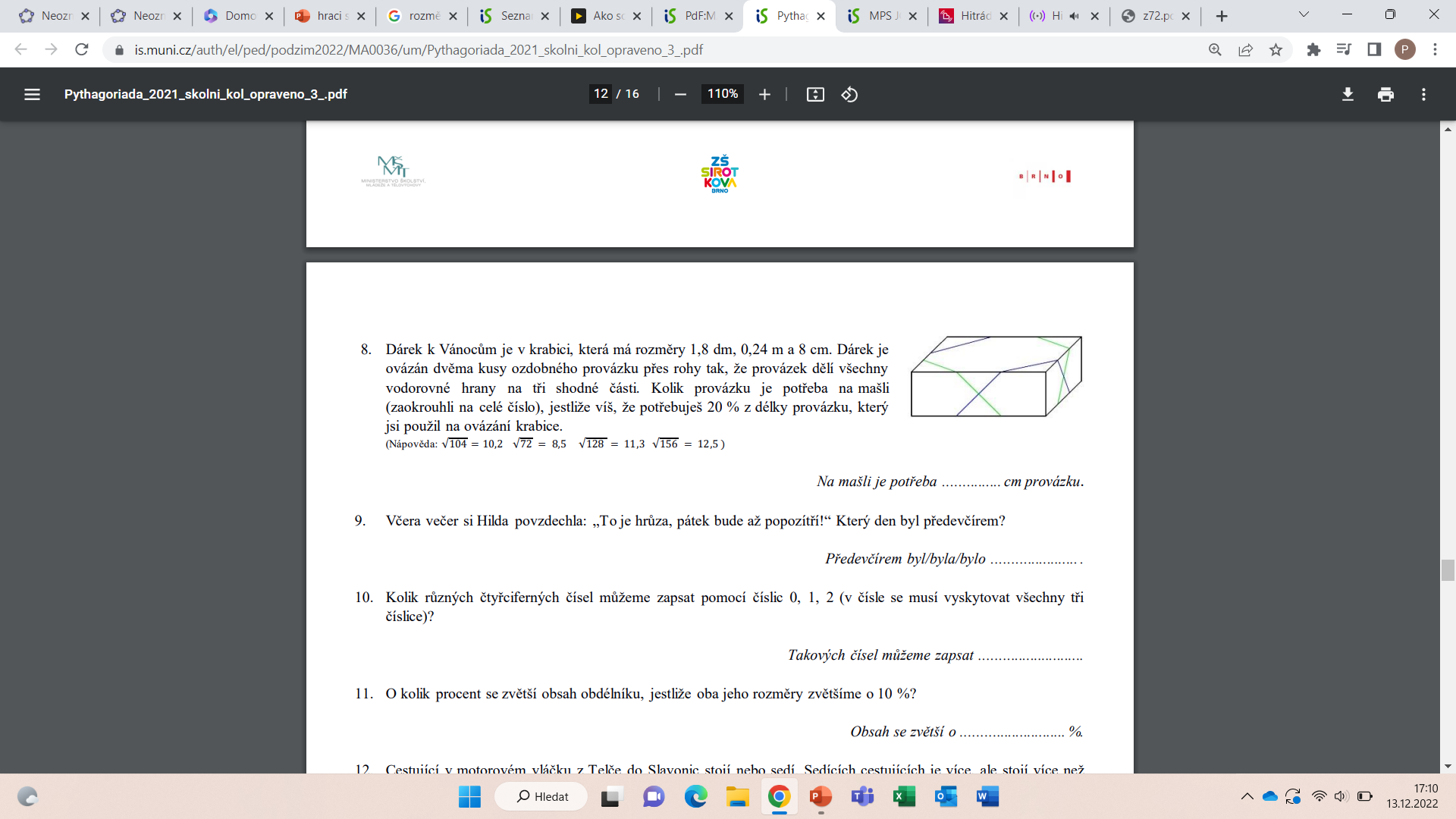 Pyth 2021/2022 – 9
3.
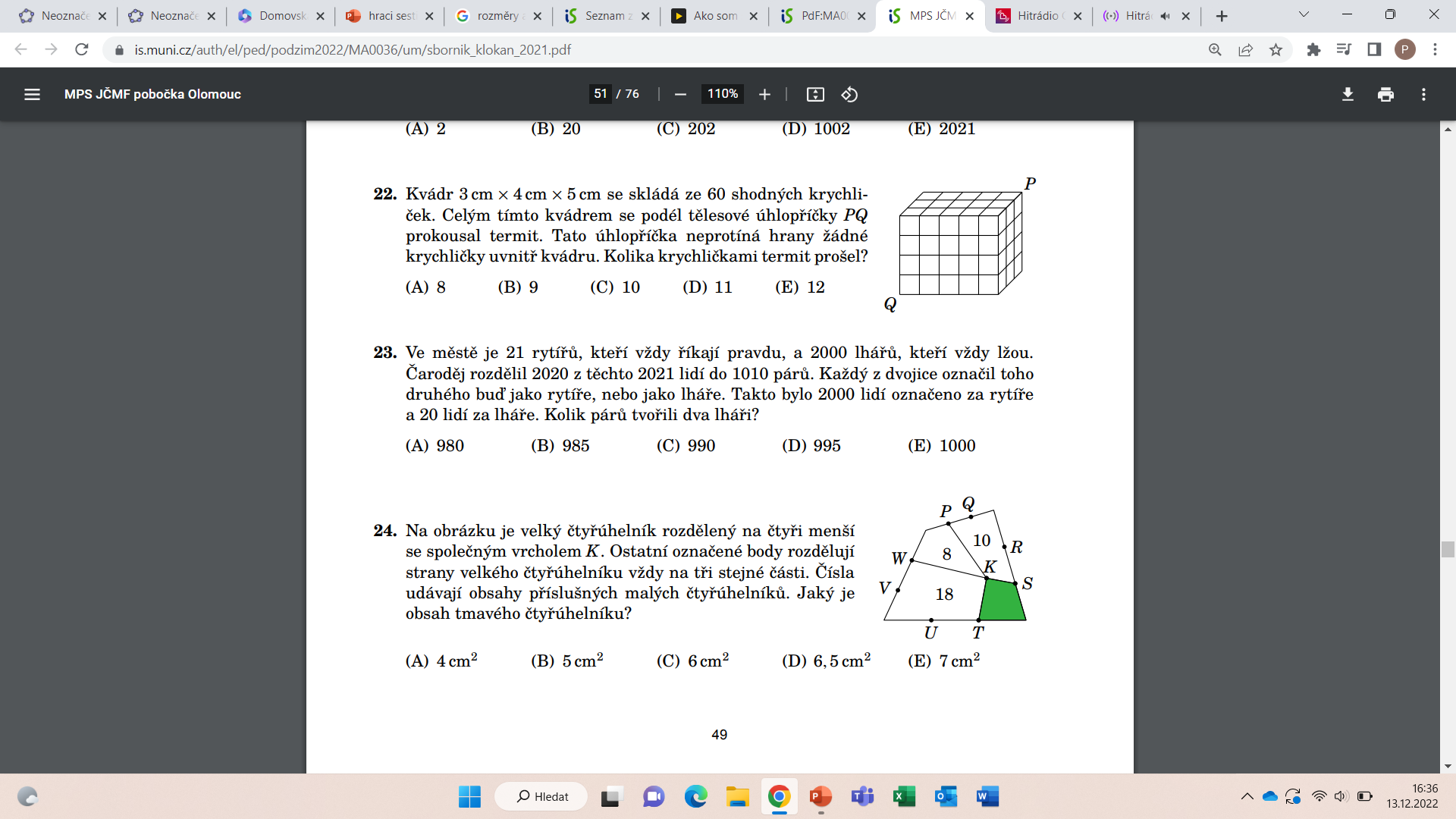 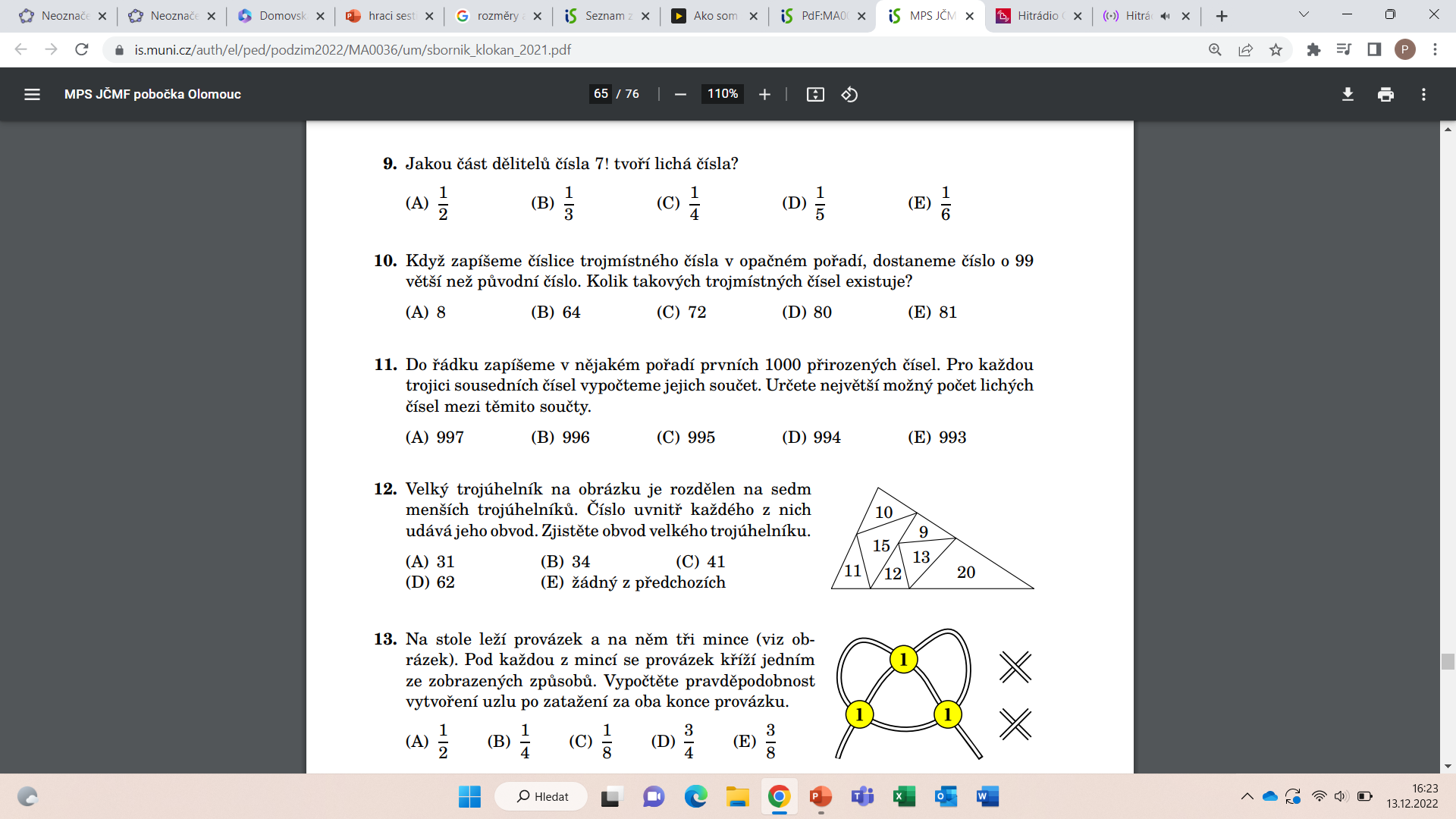 MK 2021 – Kadet
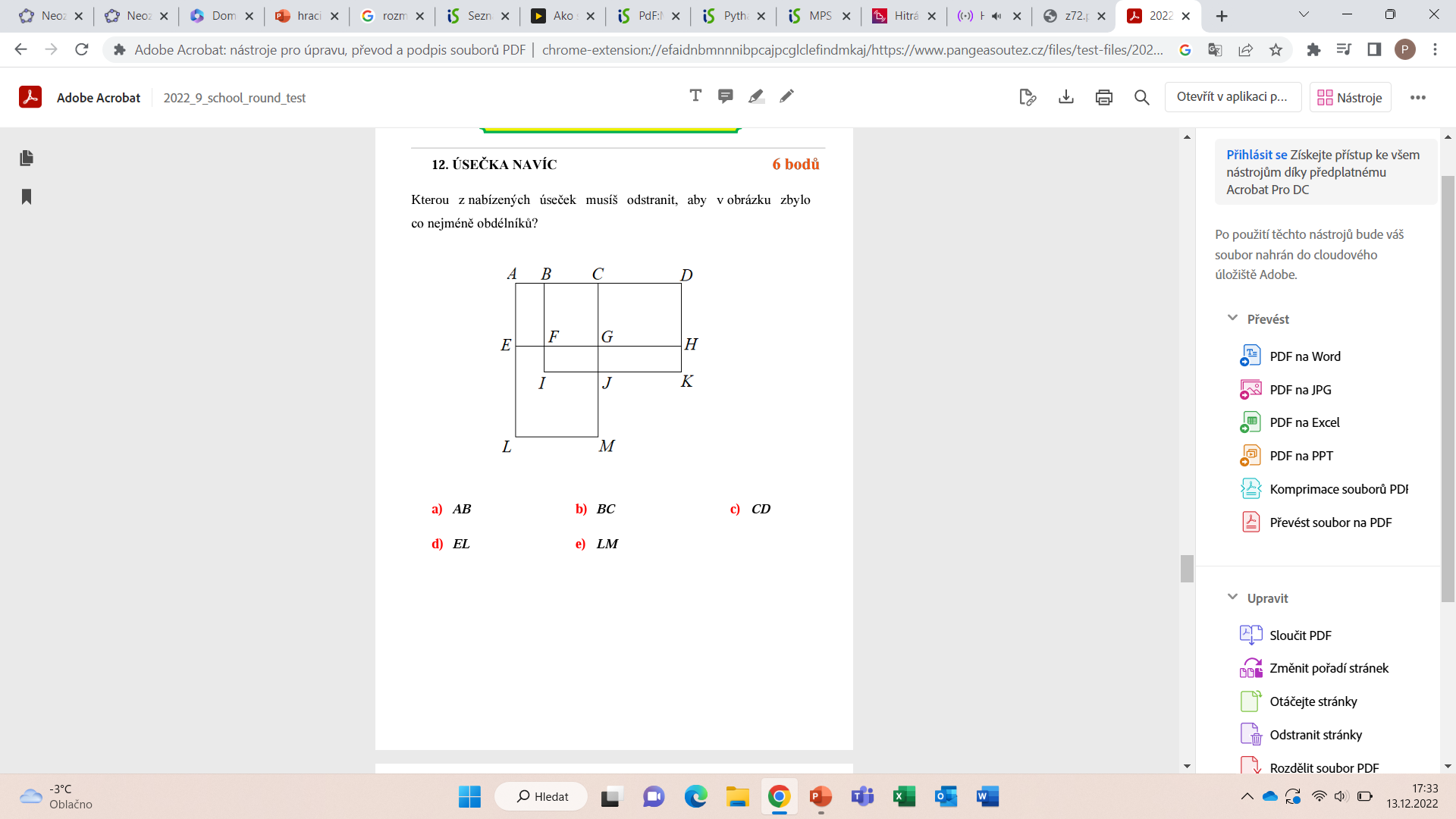 4.
Pangea 2022 - 9
5.
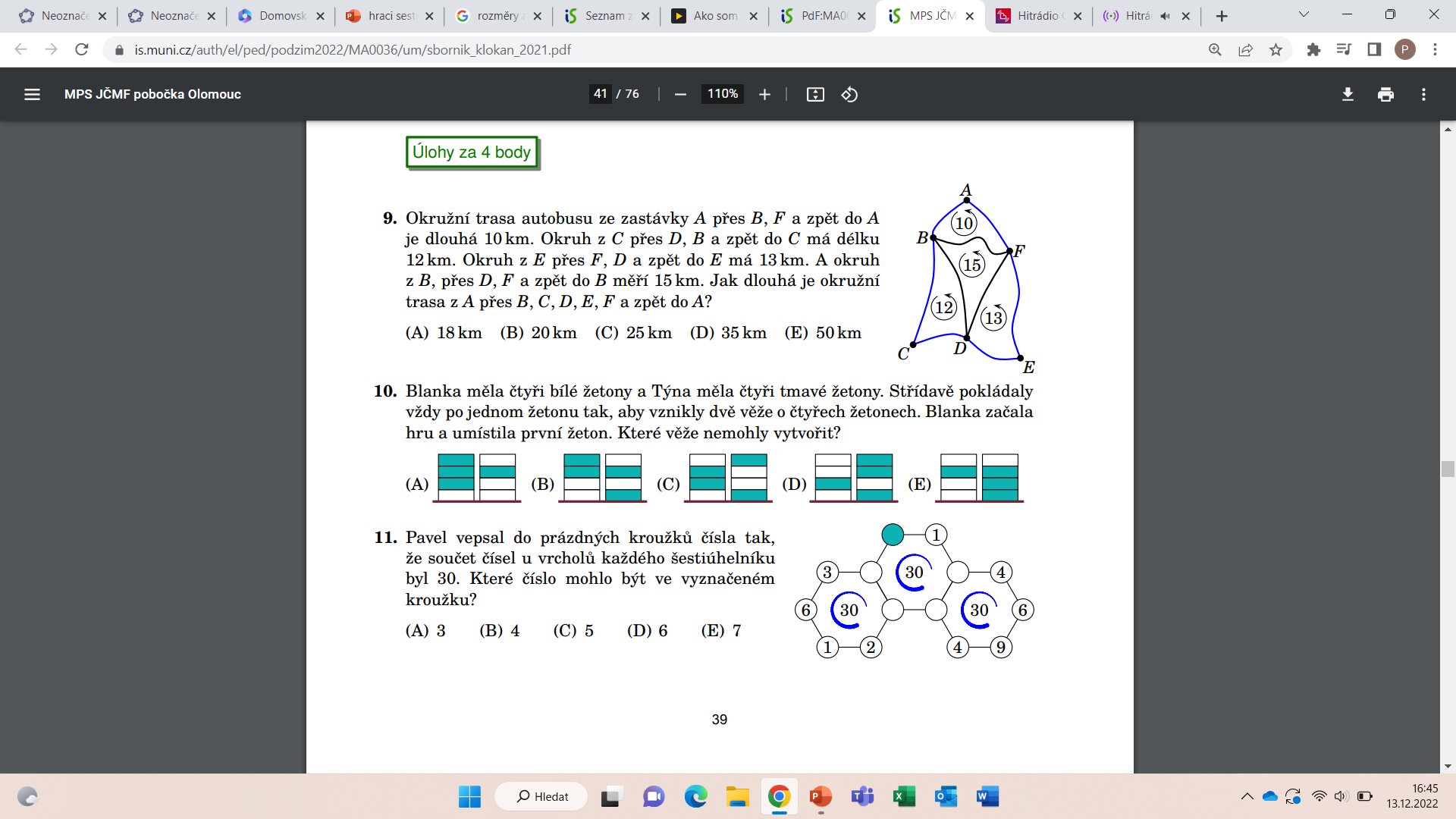 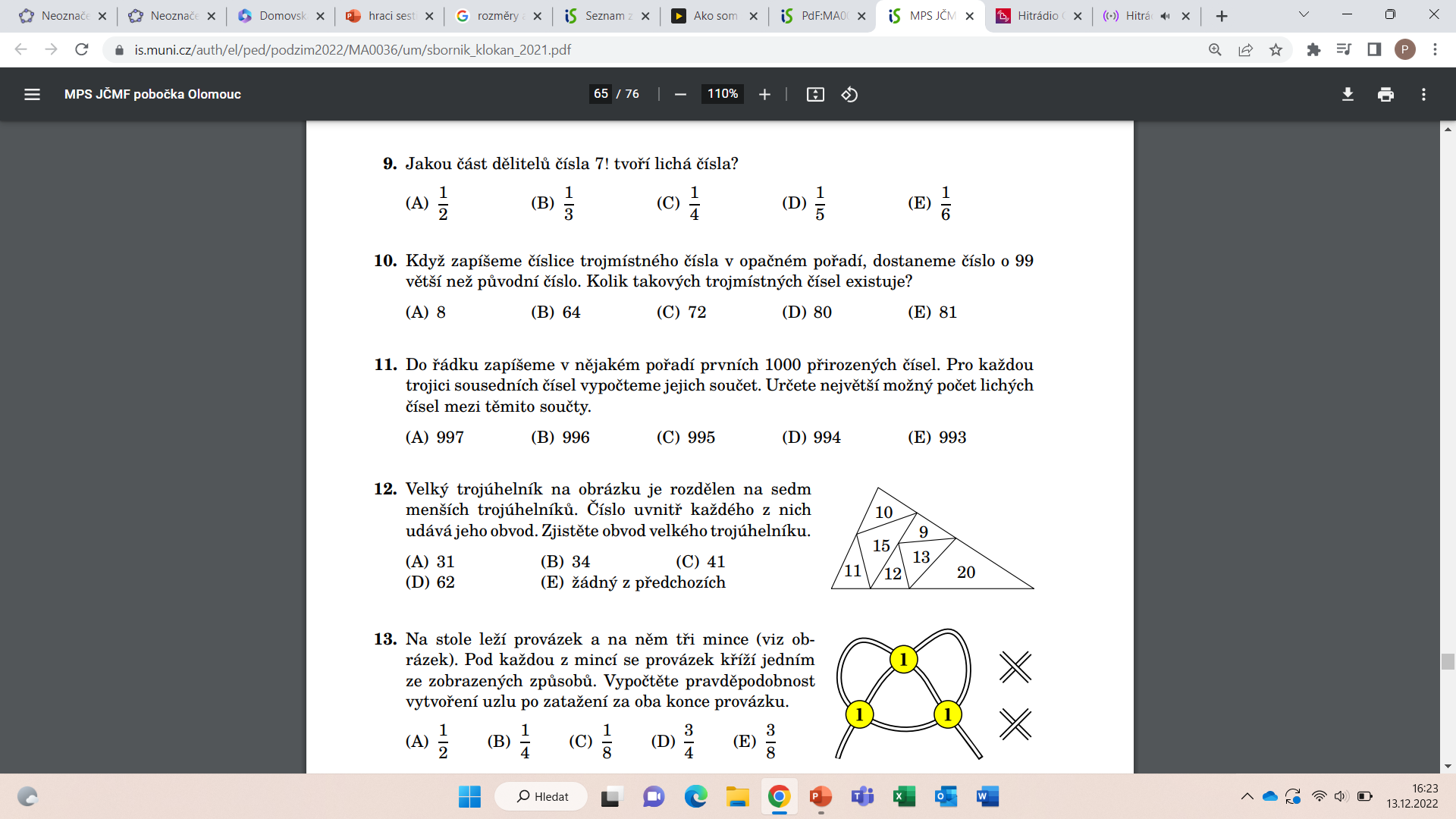 MK 2021 – Benjamín
6.
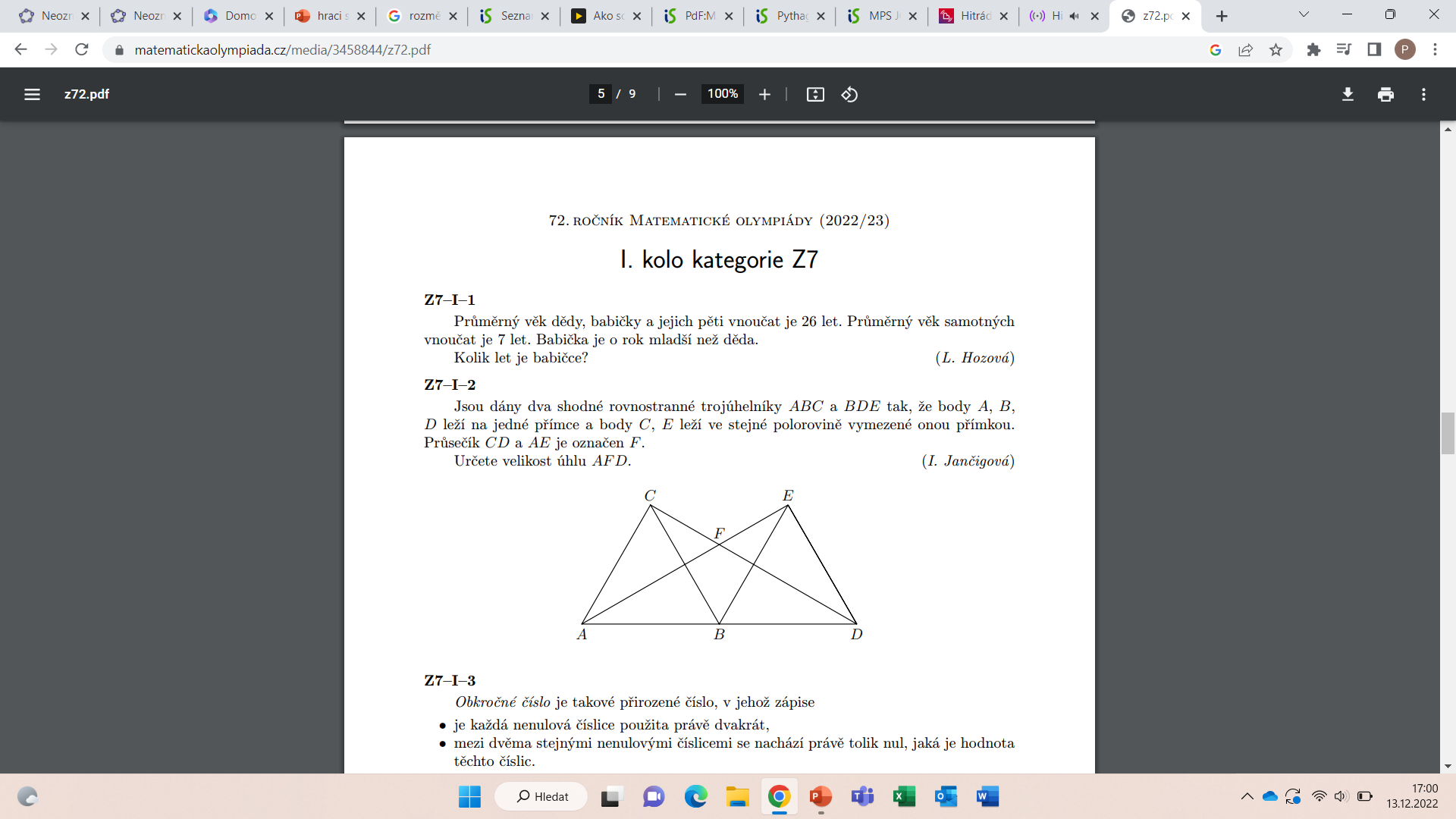 MO 2022 – Z7
7.
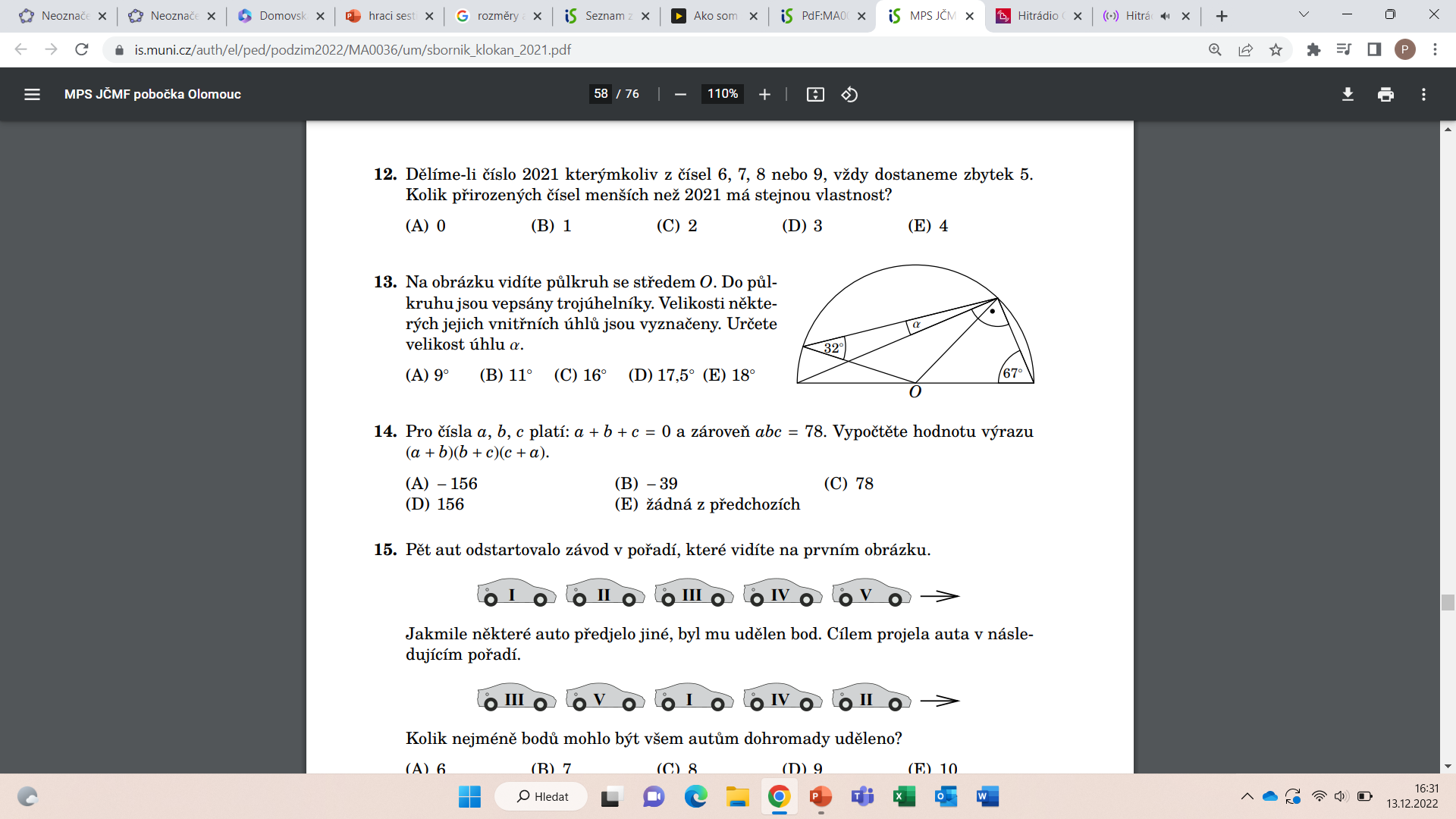 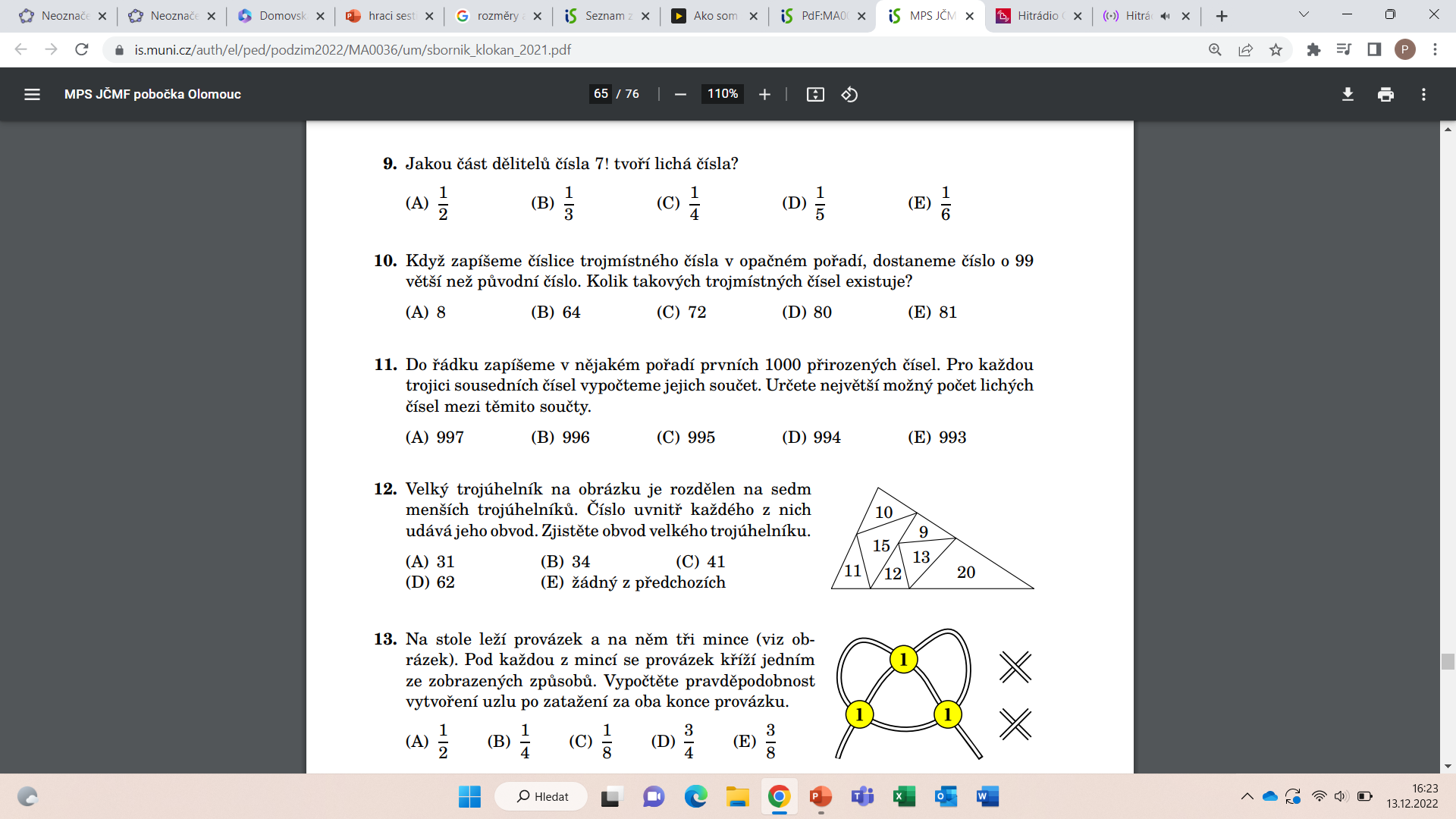 MK 2021 – Junior
8.
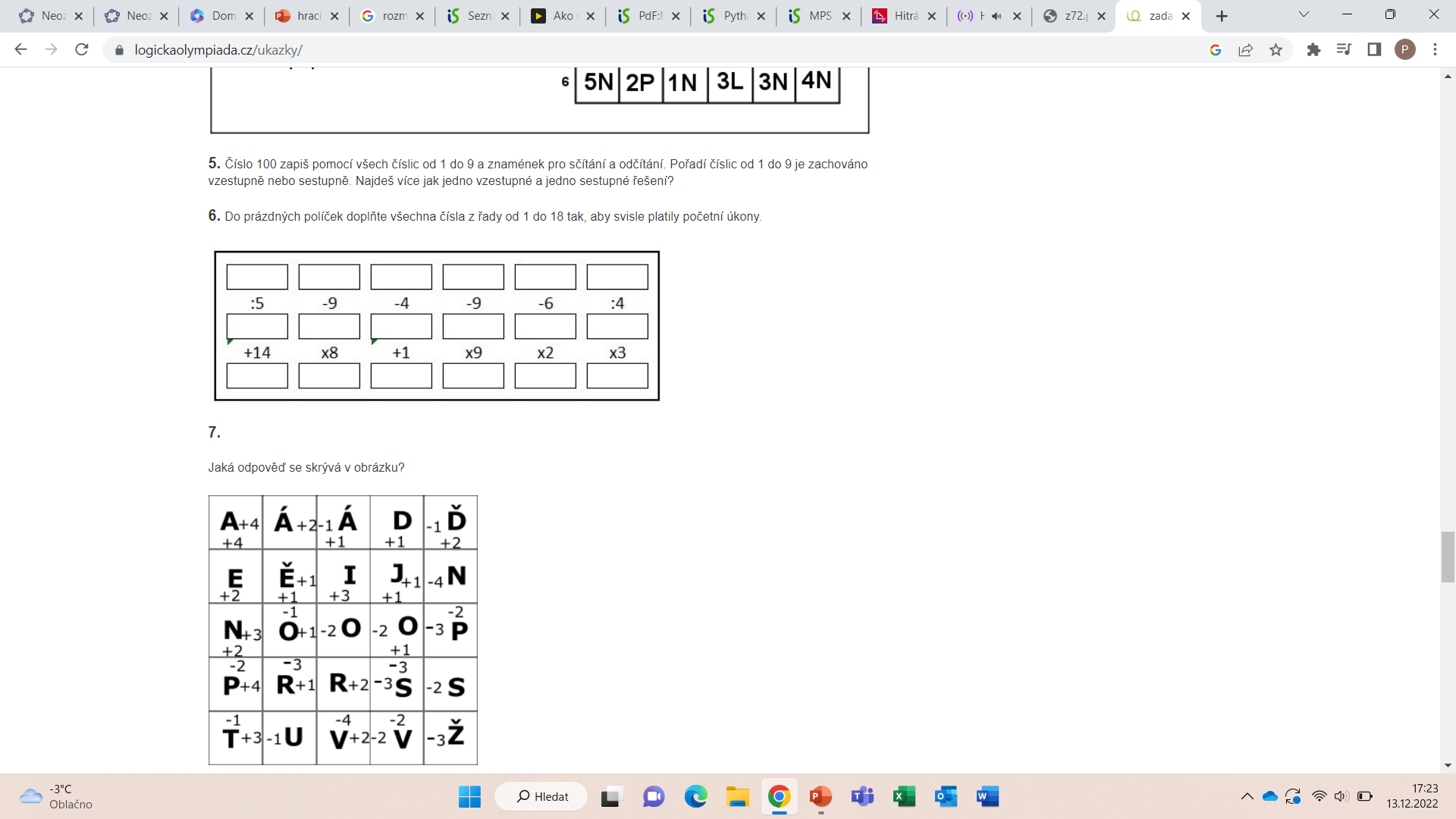 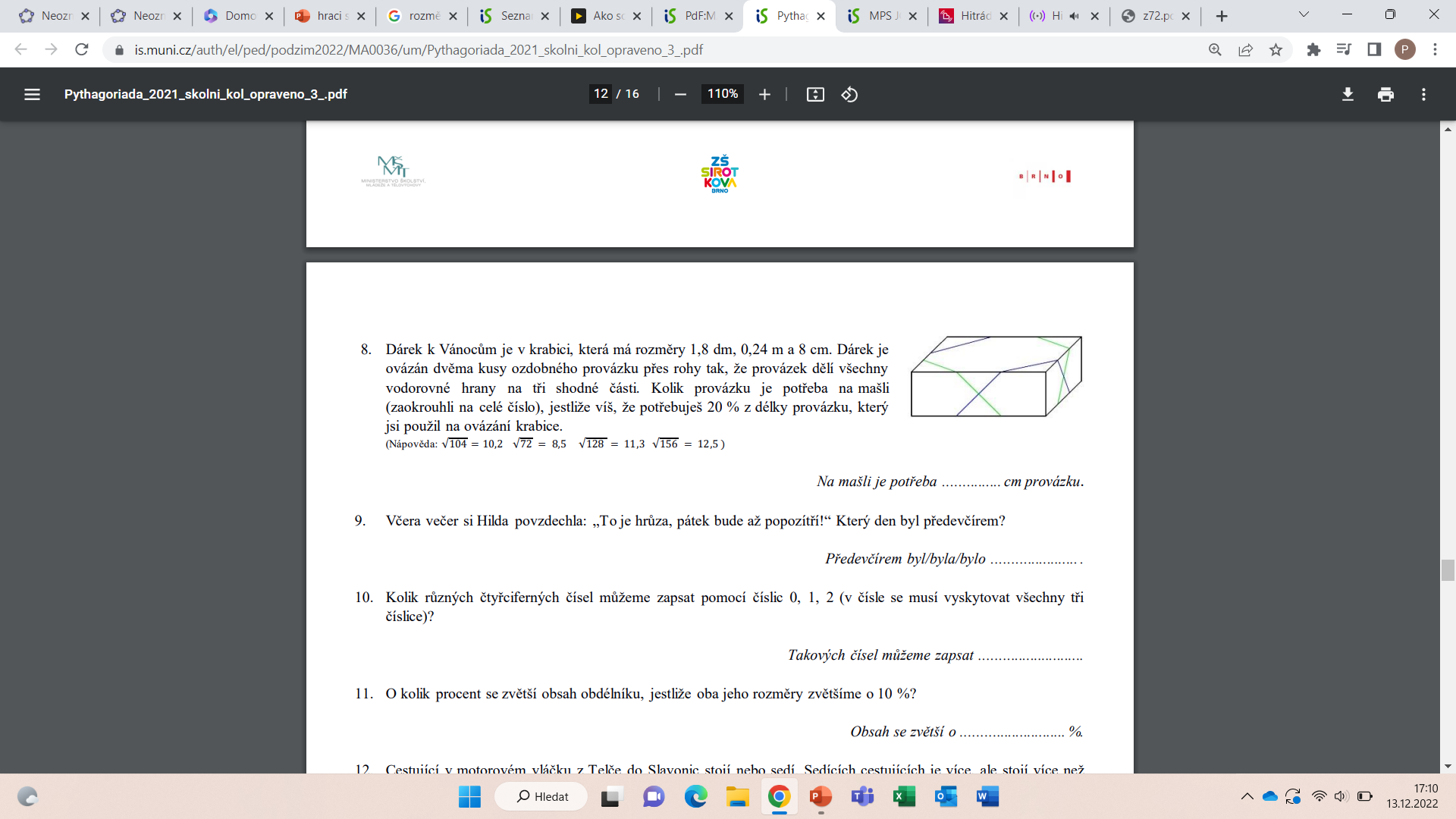 LO
9.
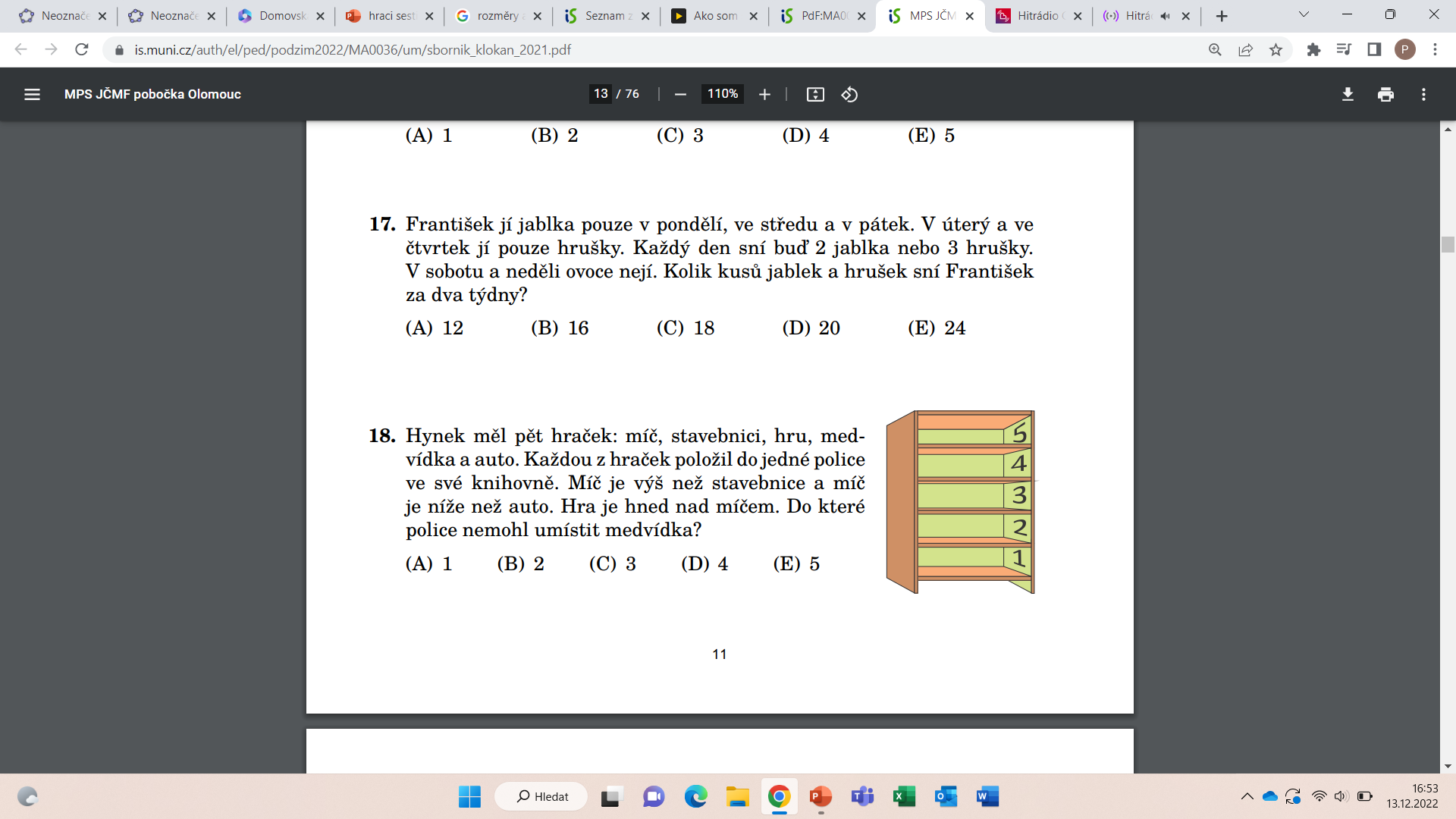 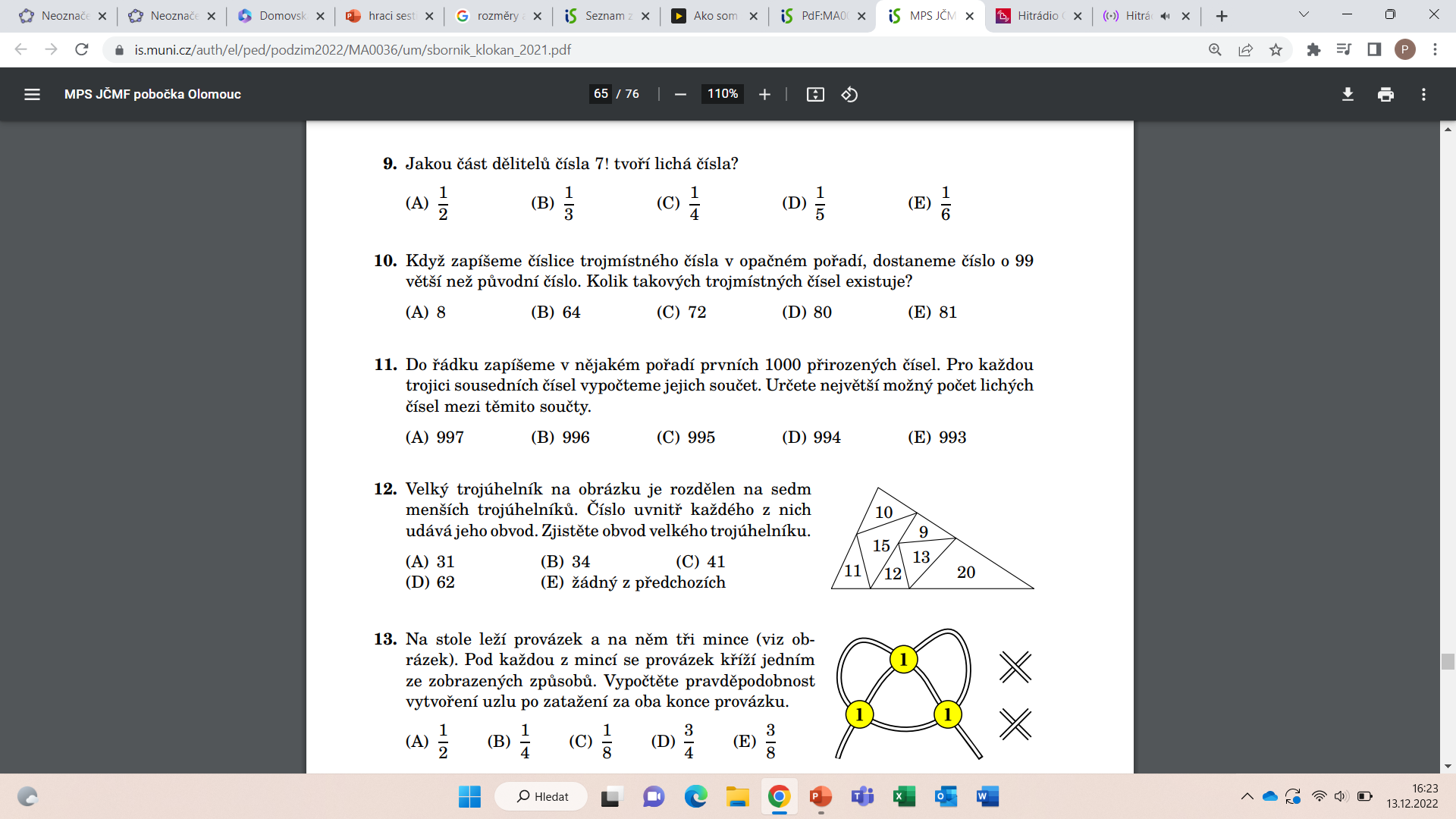 MK 2021 – Cvrček
10.
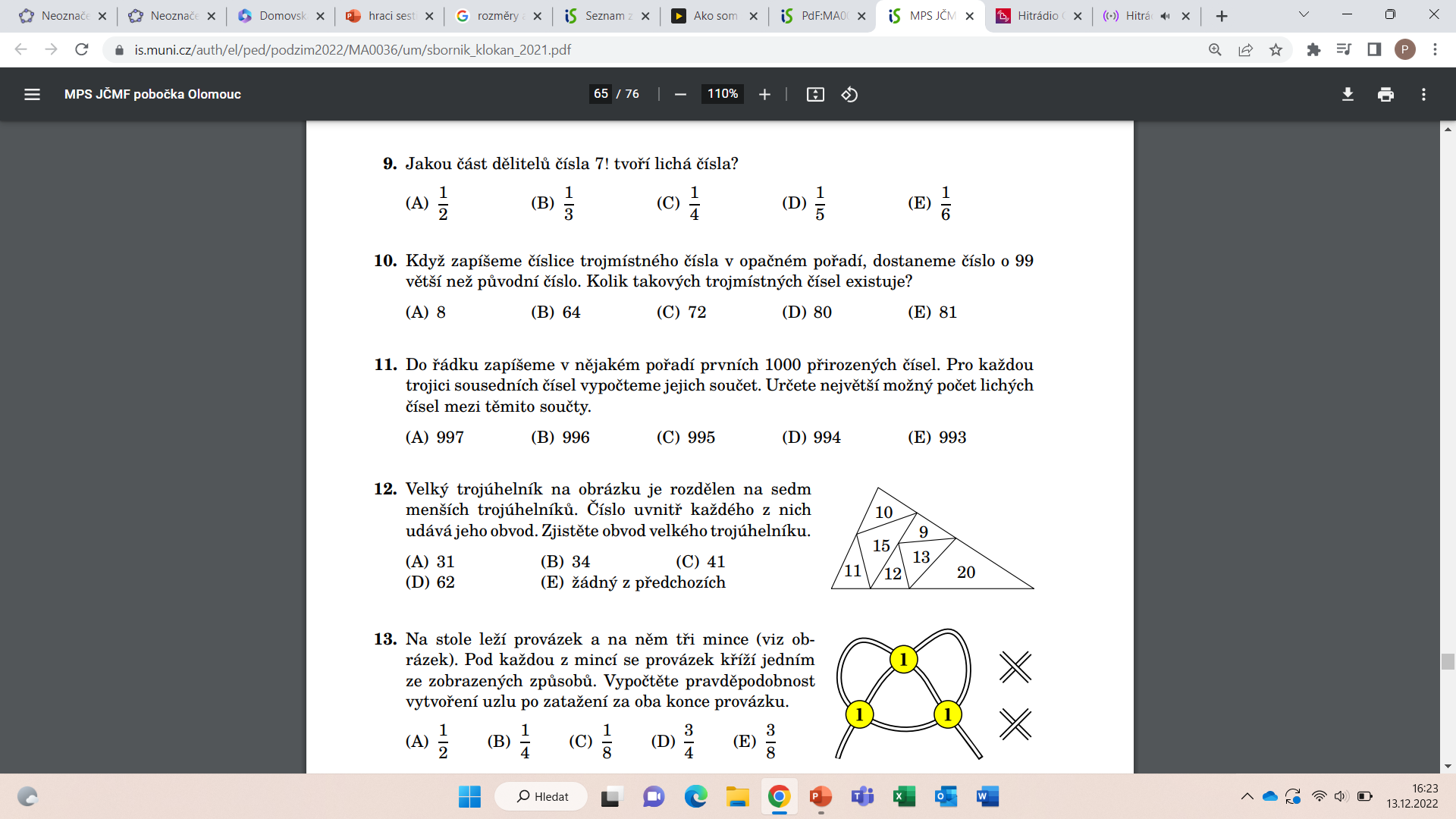 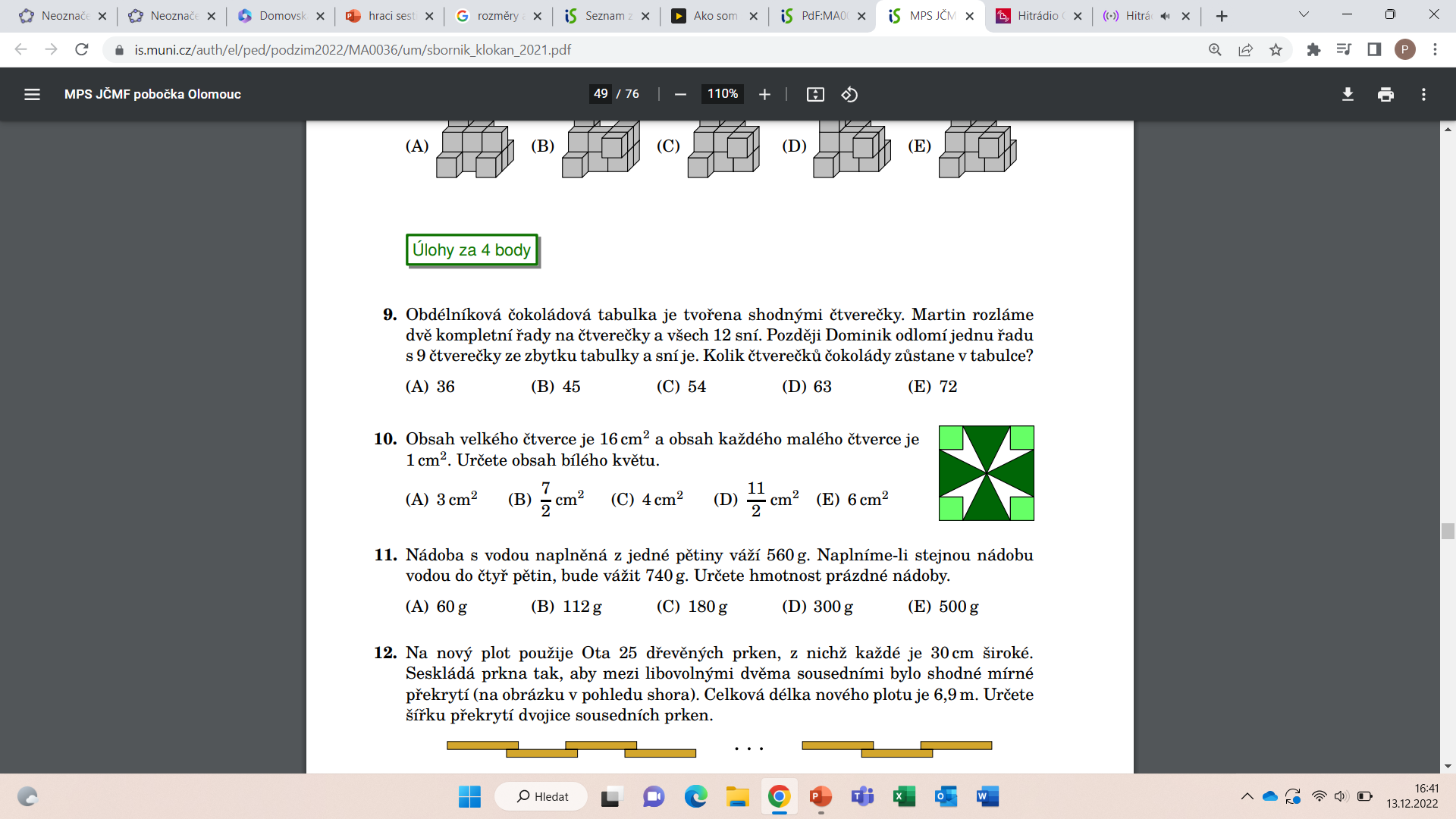 MK 2021 – Kadet
11.
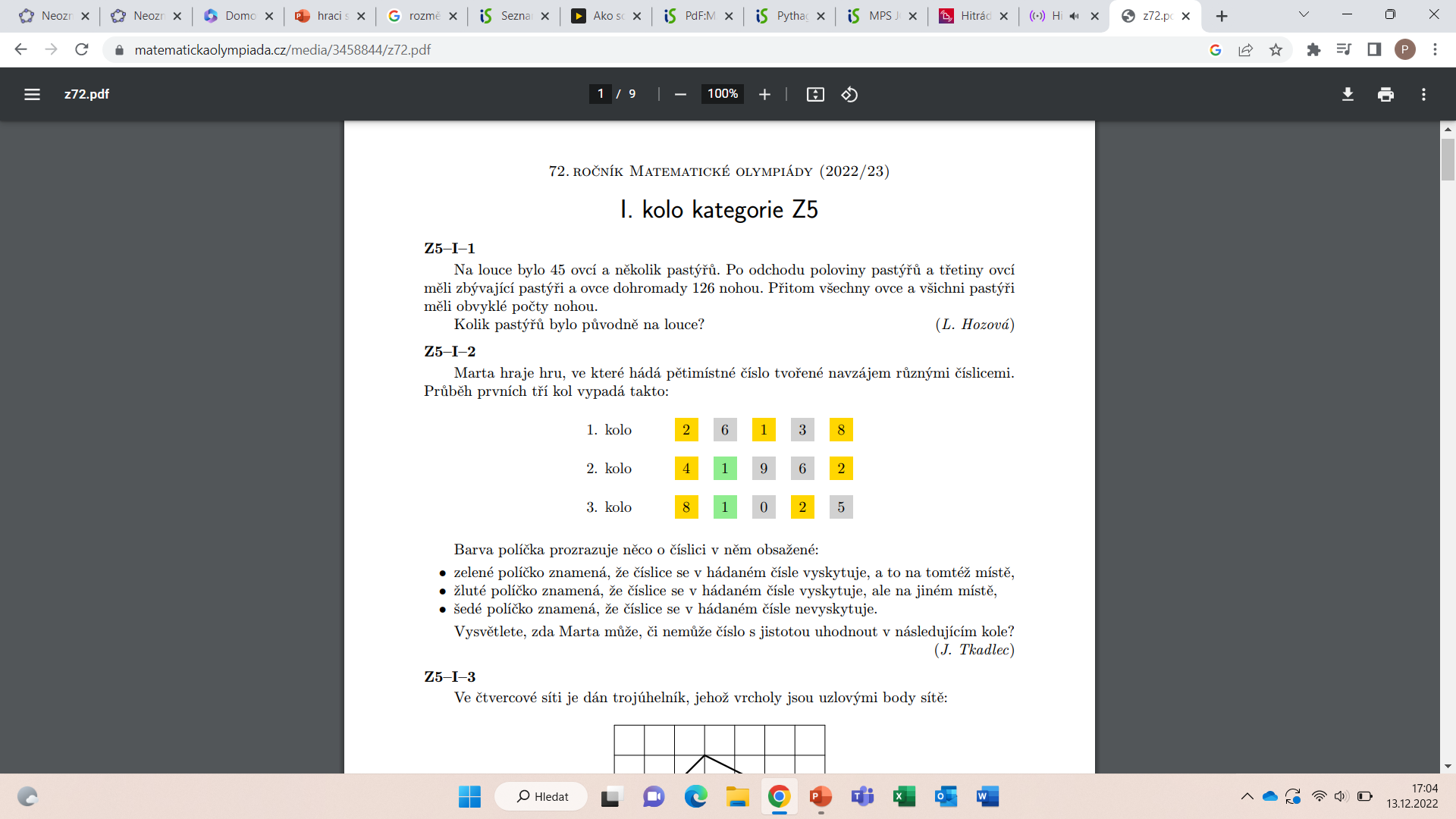 MO 2022 – Z5
12.
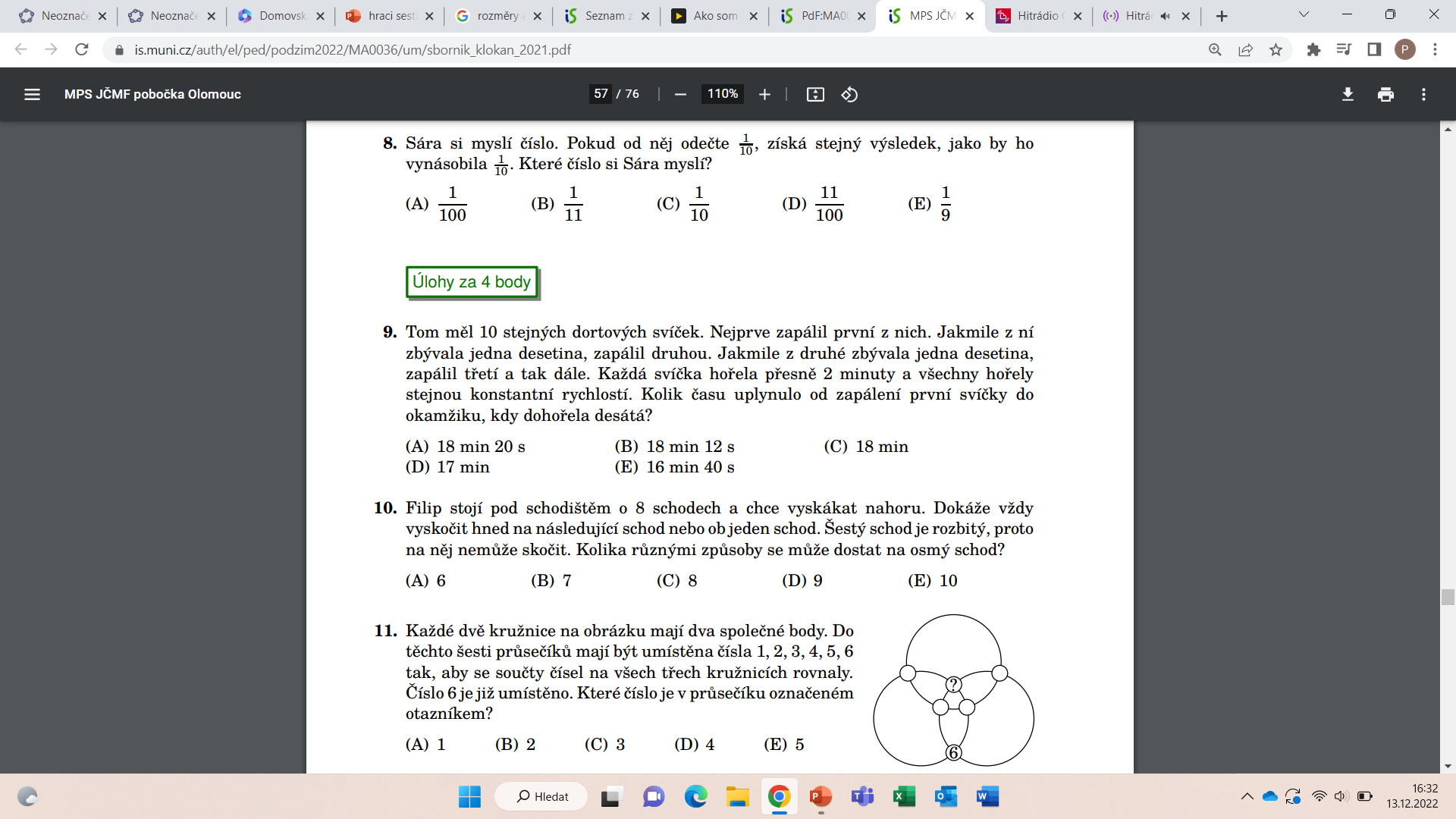 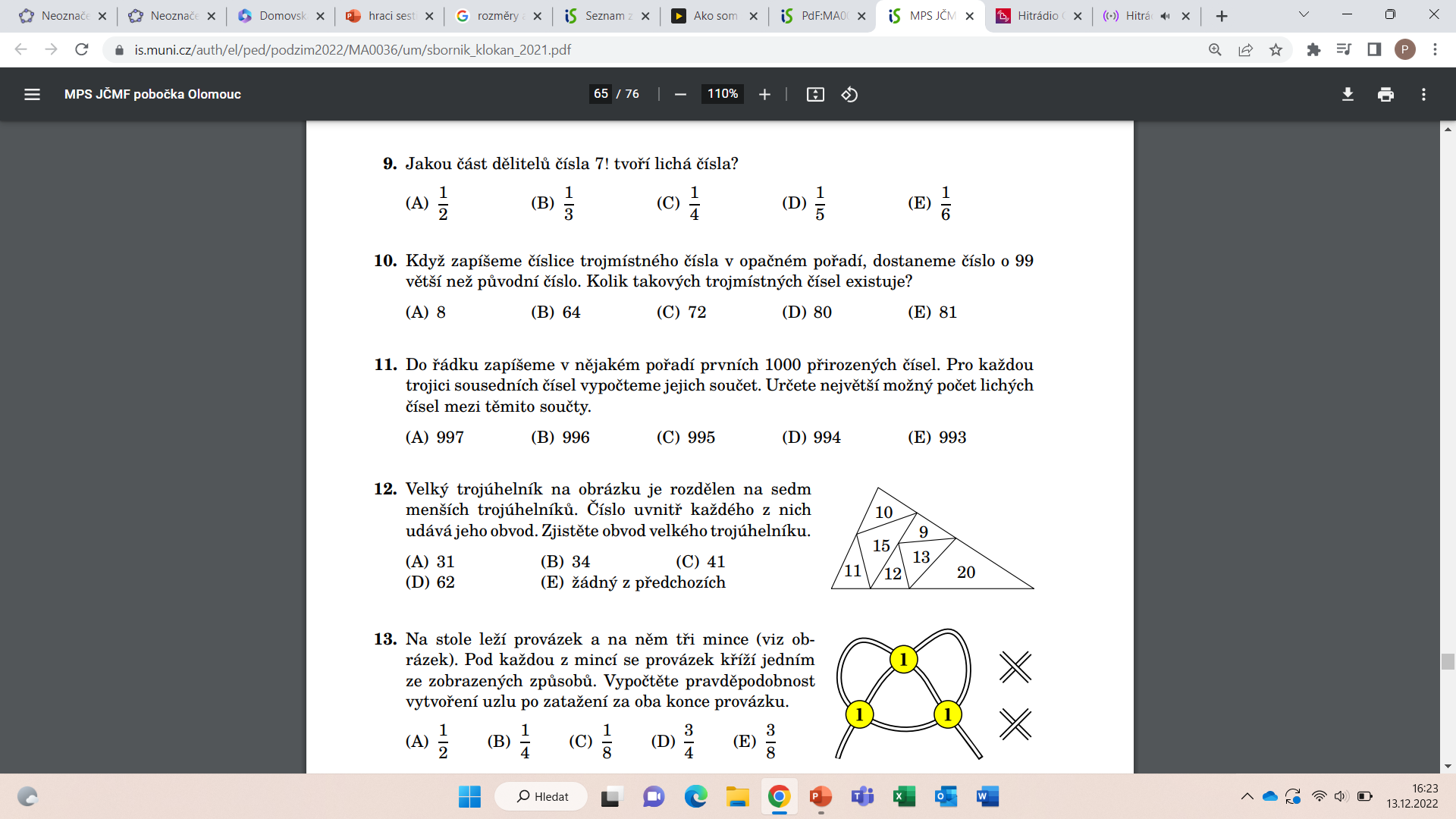 MK 2021 – Junior
13.
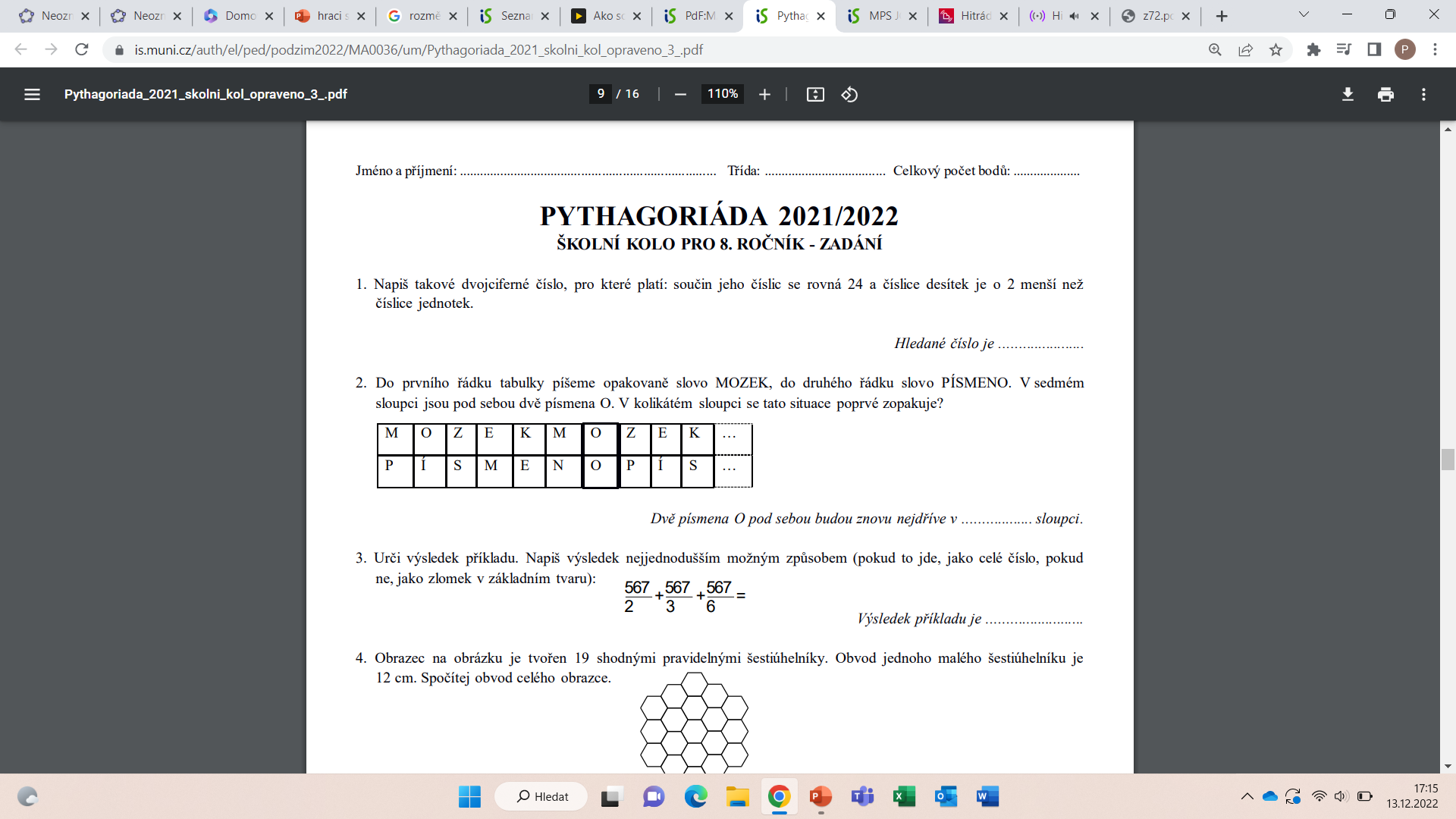 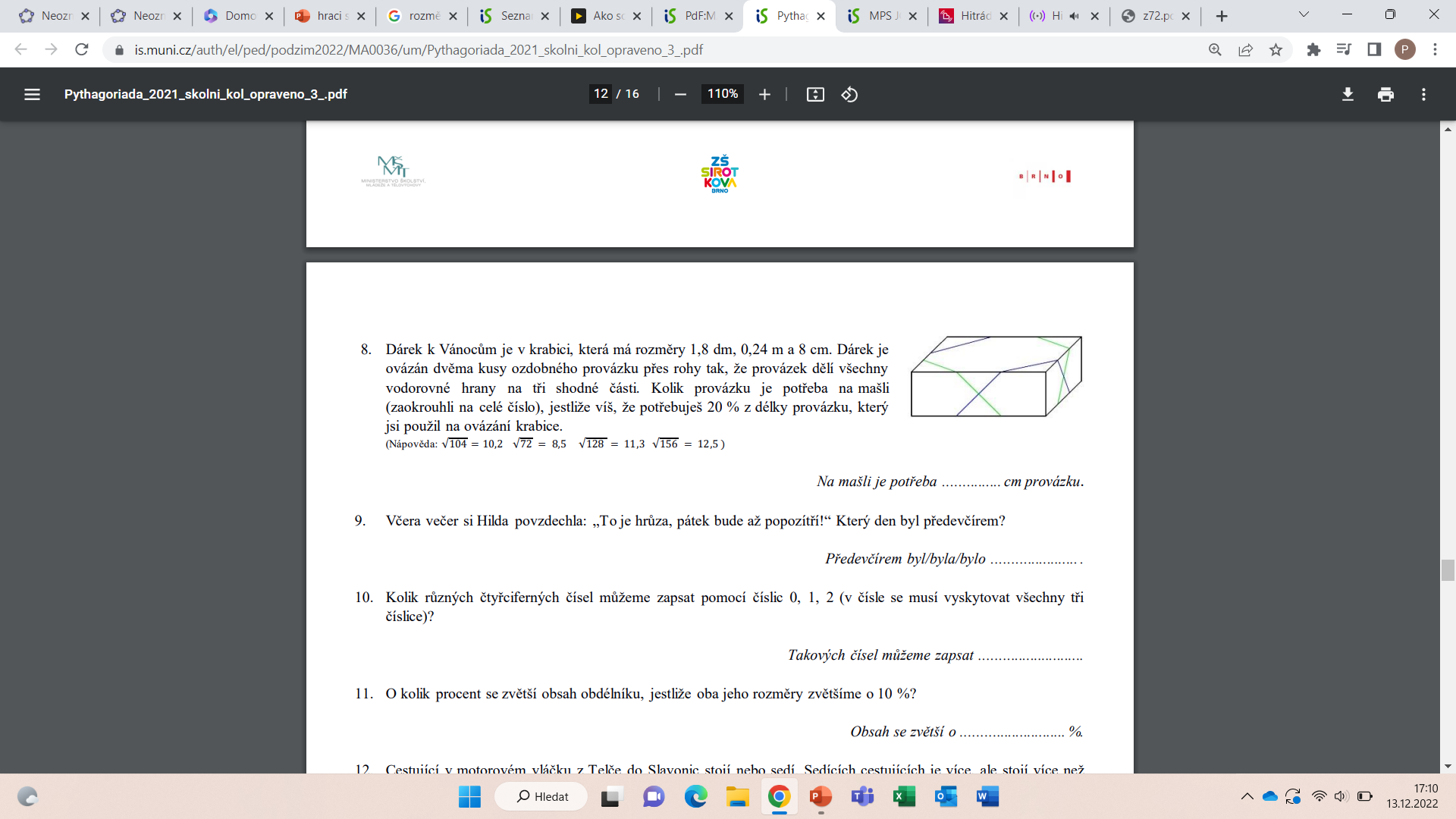 Pyth 2021/2022 – 8
14.
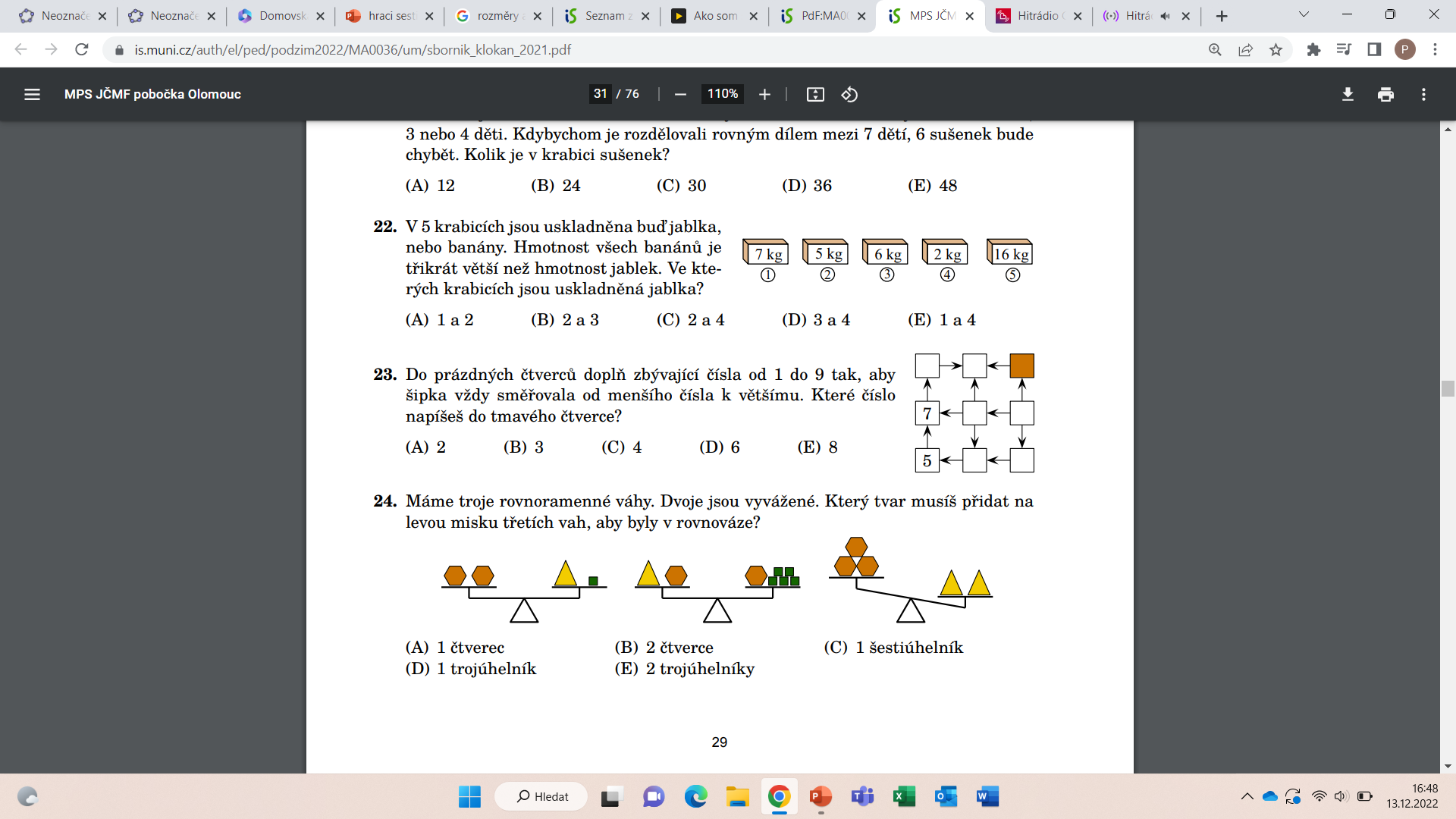 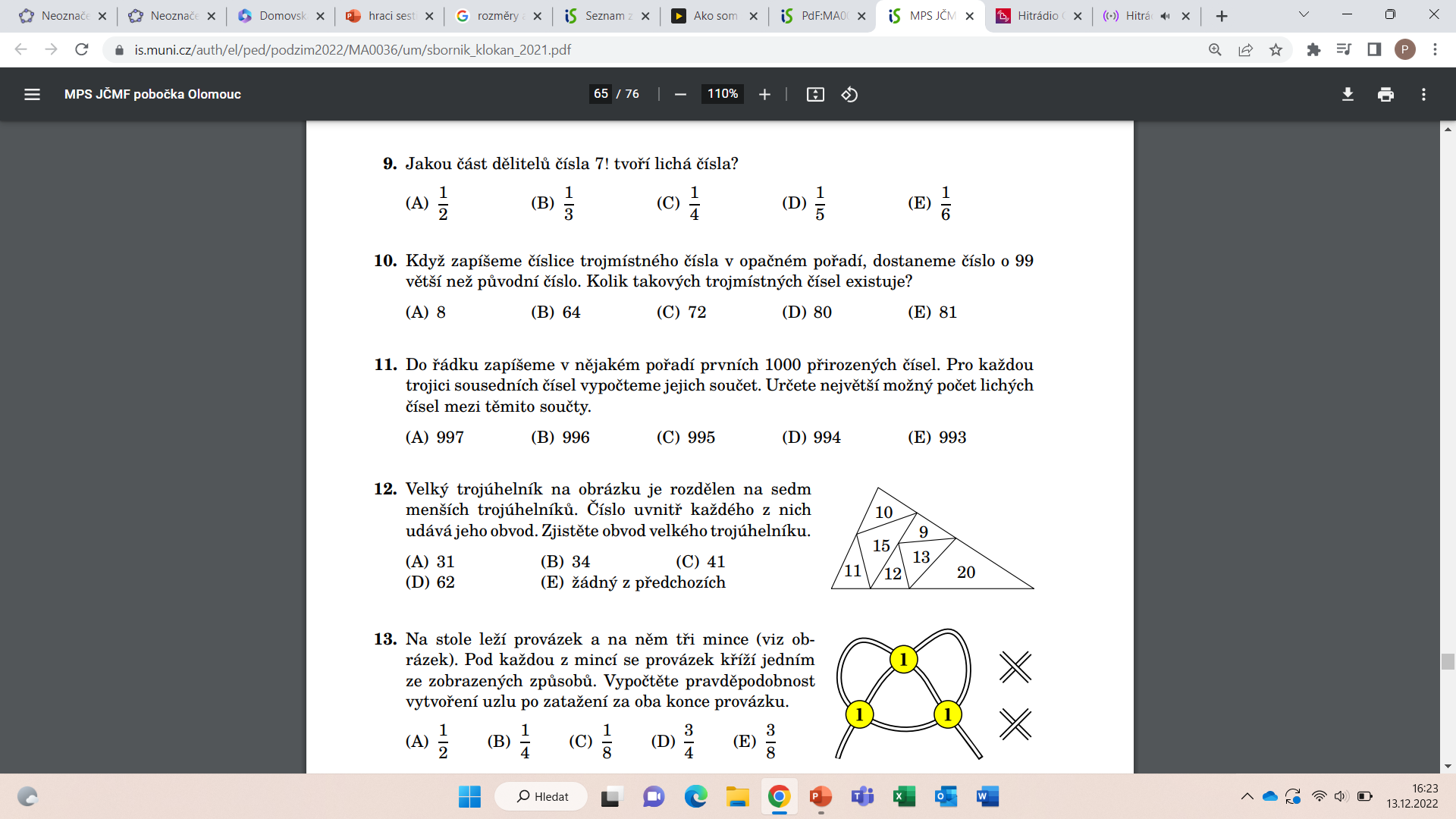 MK 2021 – Klokánek
15.
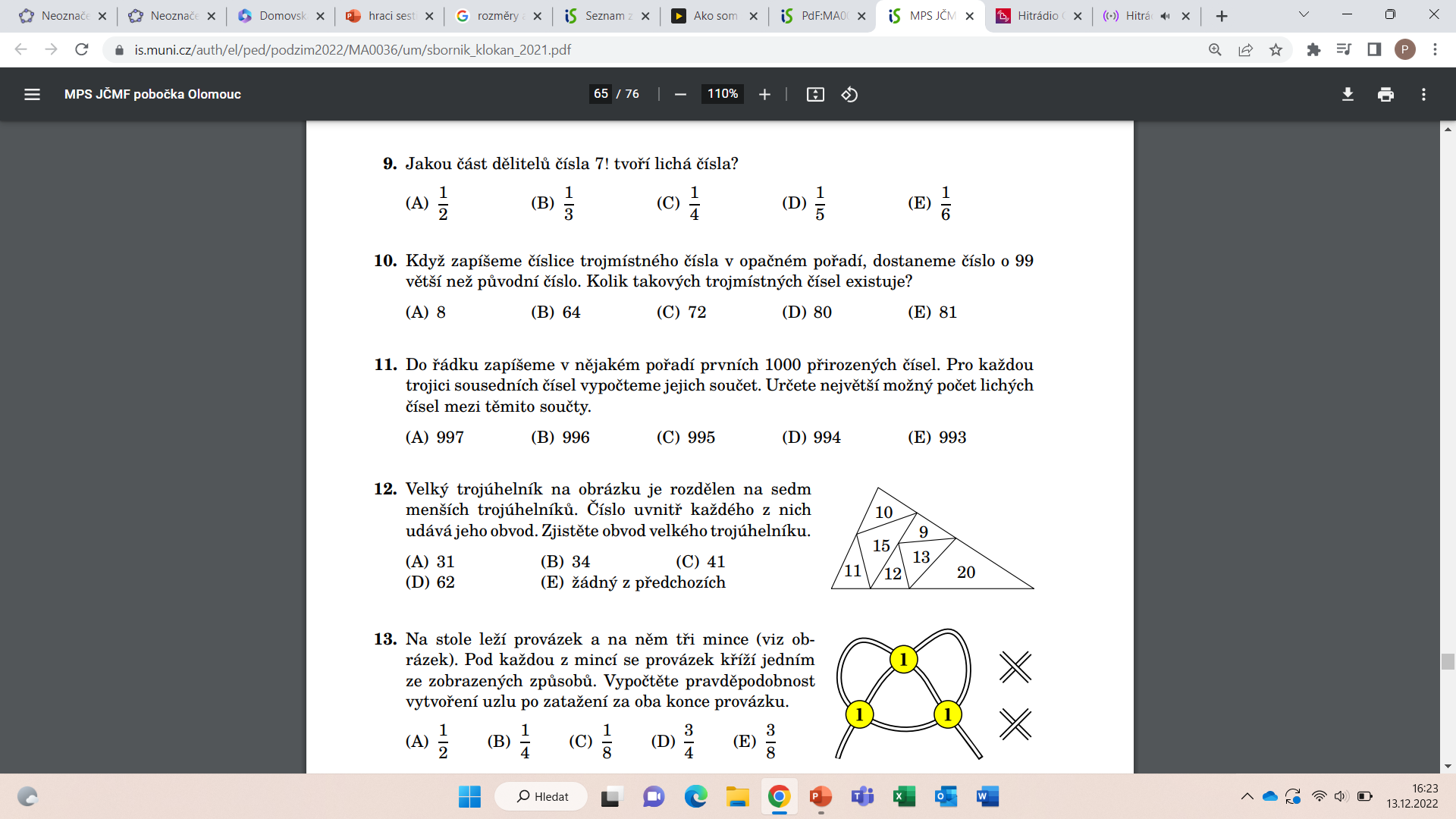 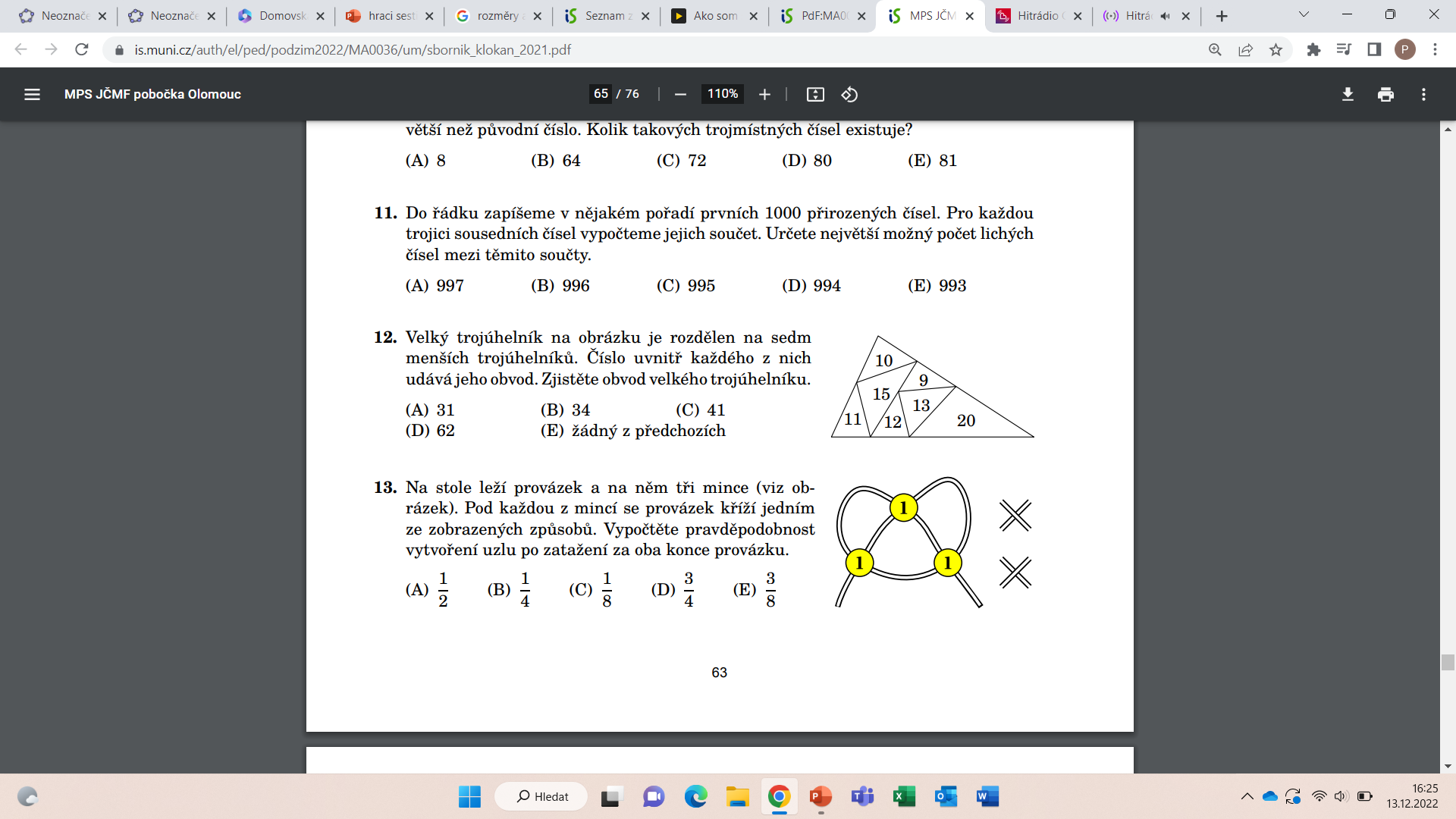 MK 2021 – Student
16.
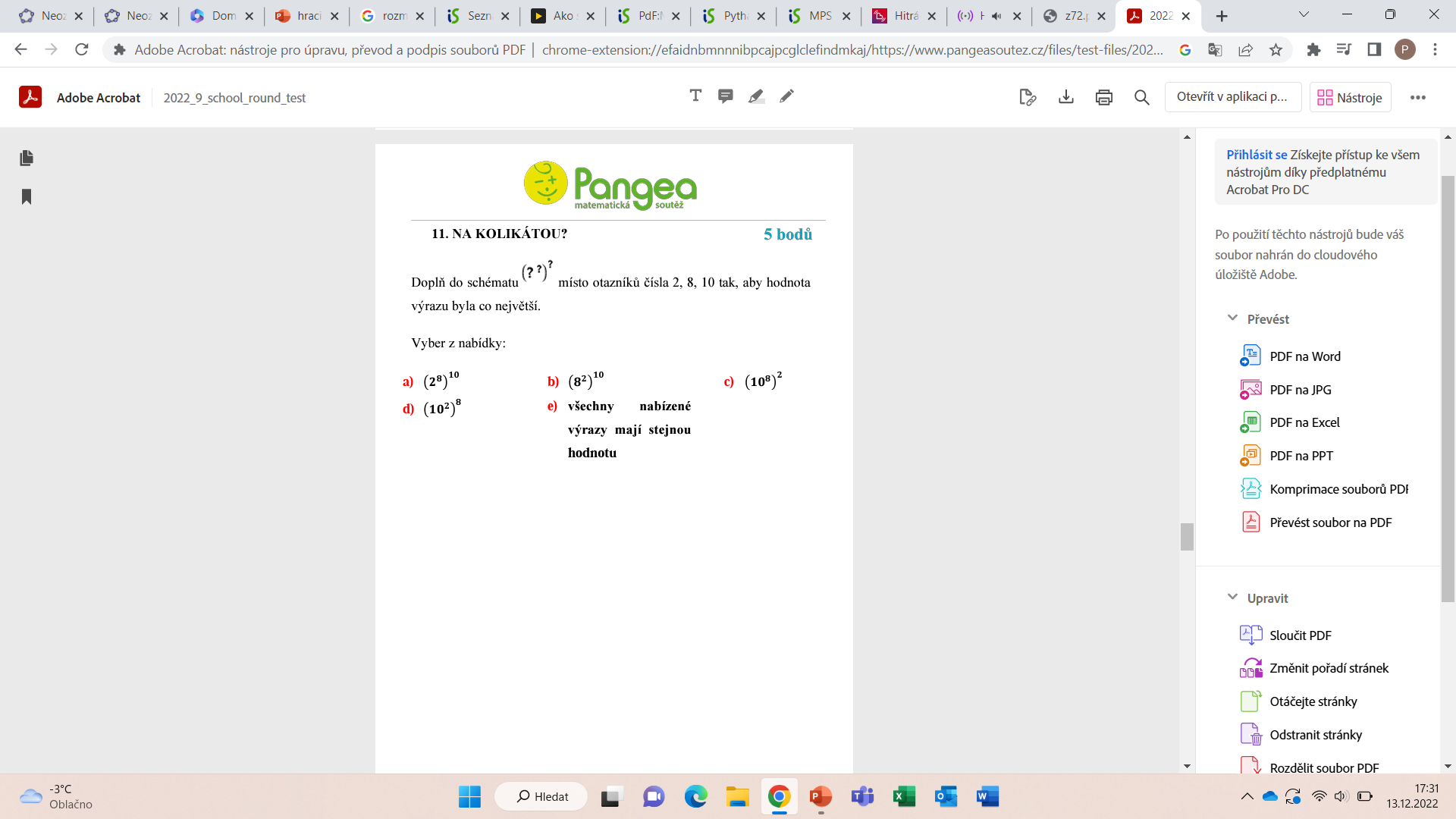 Pangea 2022 - 9
17.
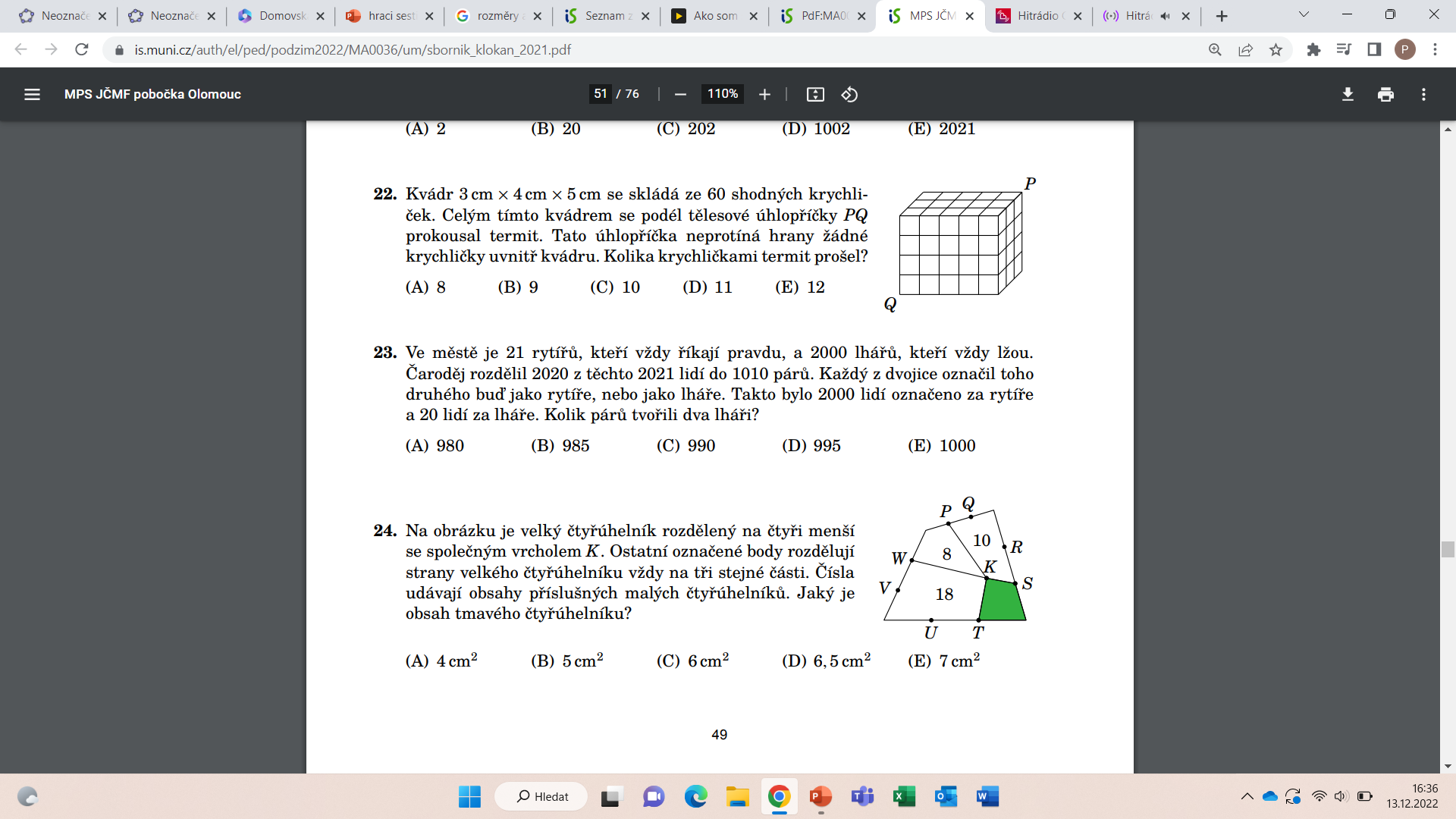 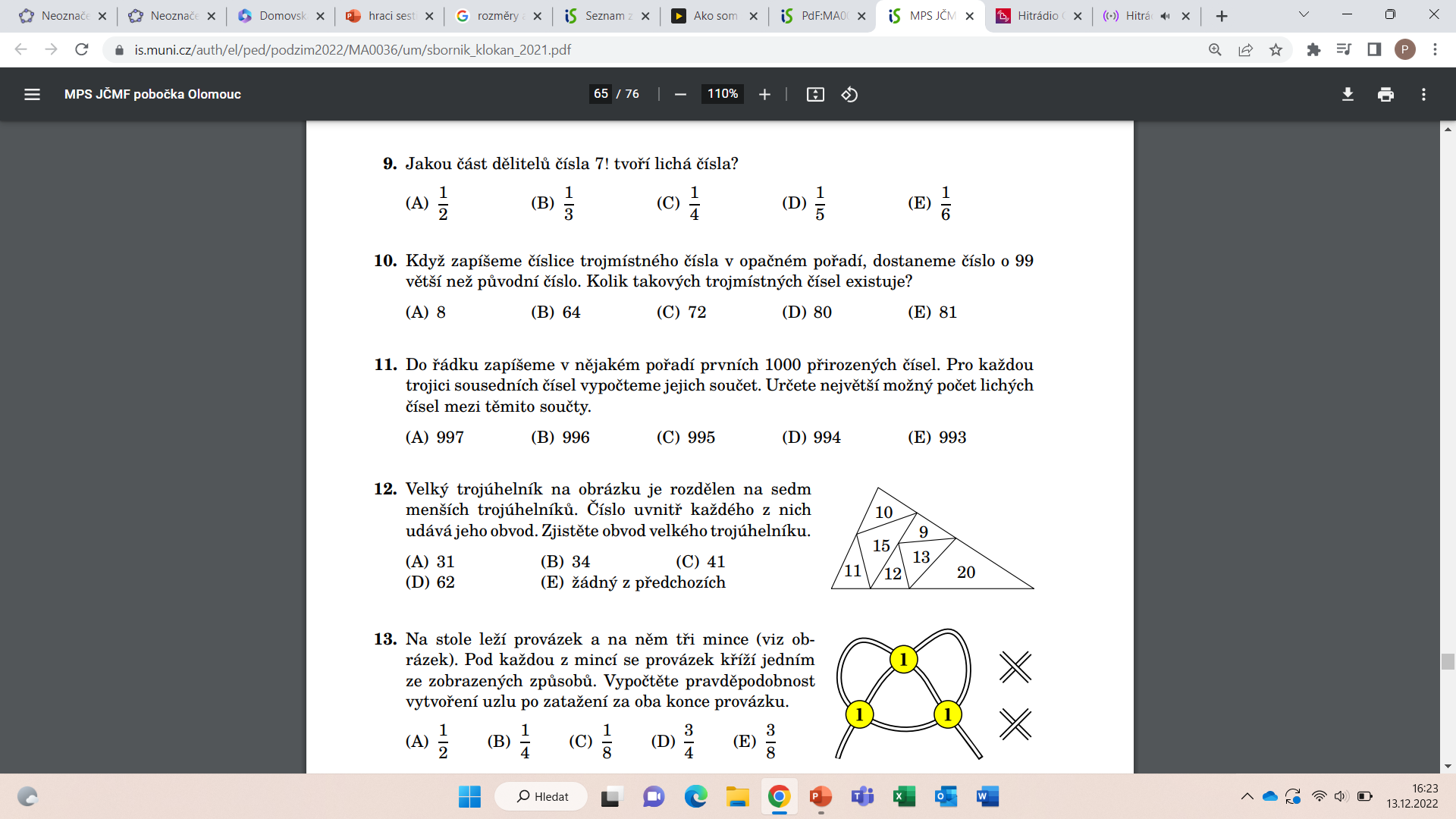 MK 2021 – Kadet
18.
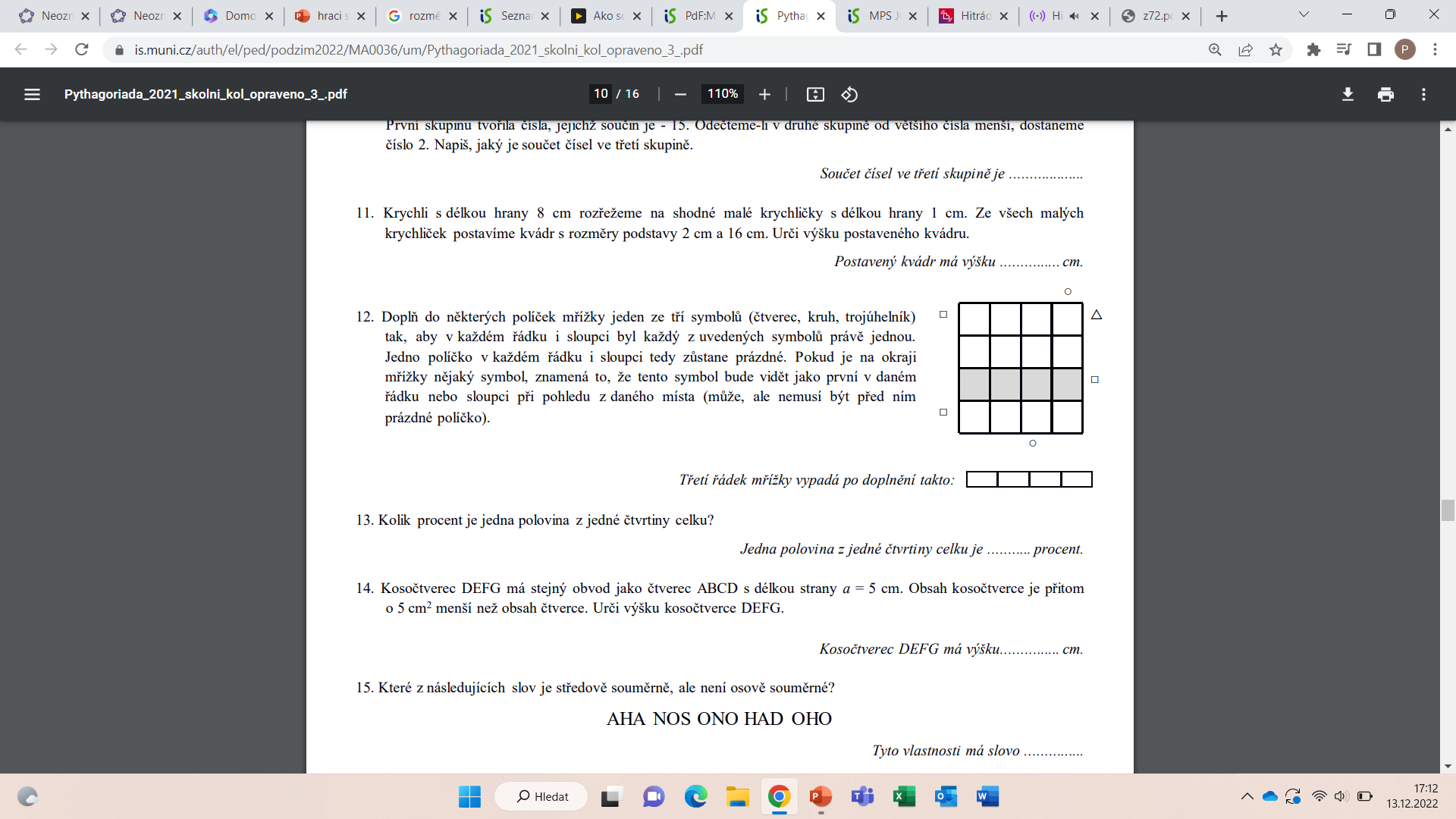 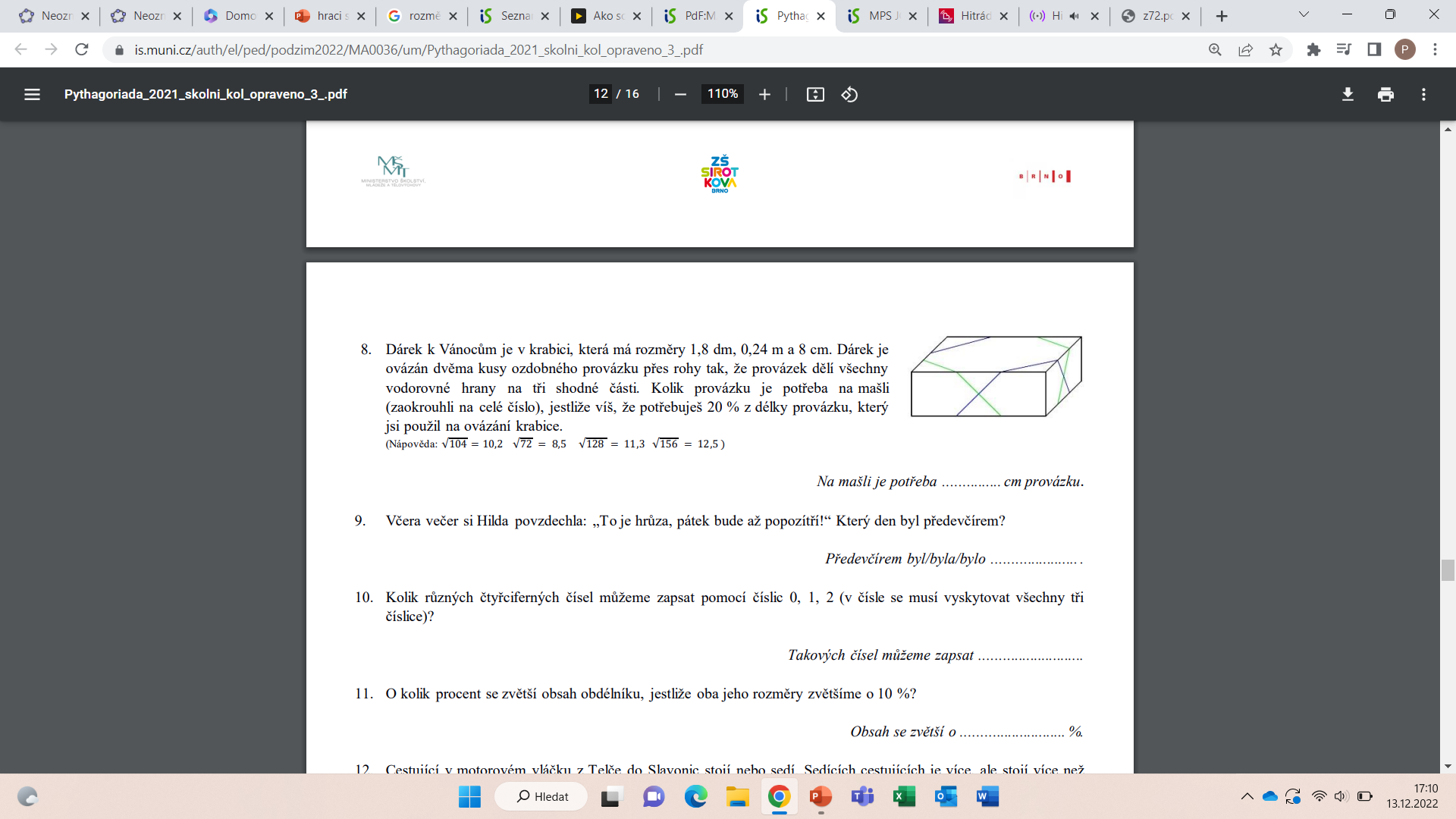 Pyth 2021/2022 – 8
19.
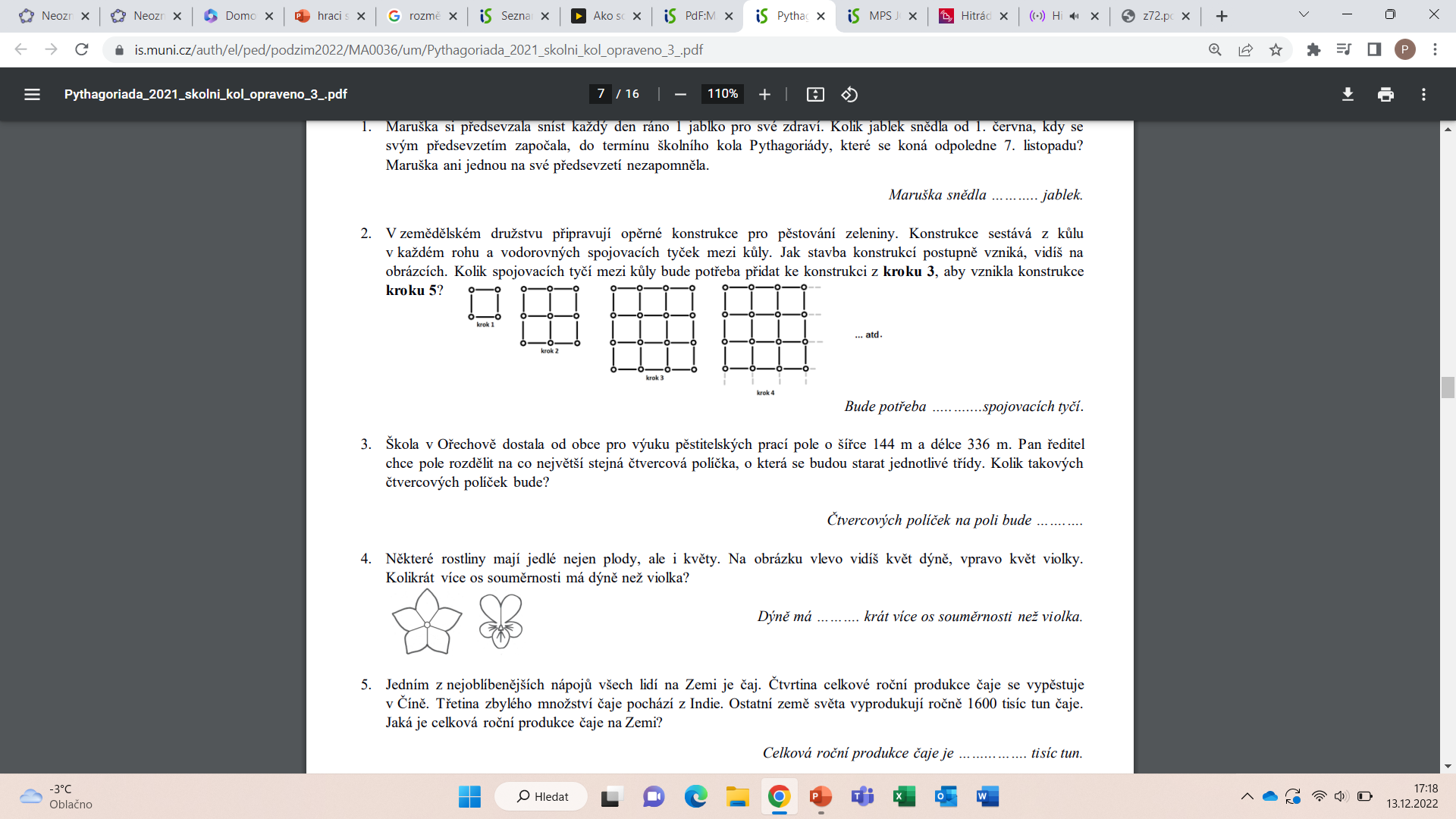 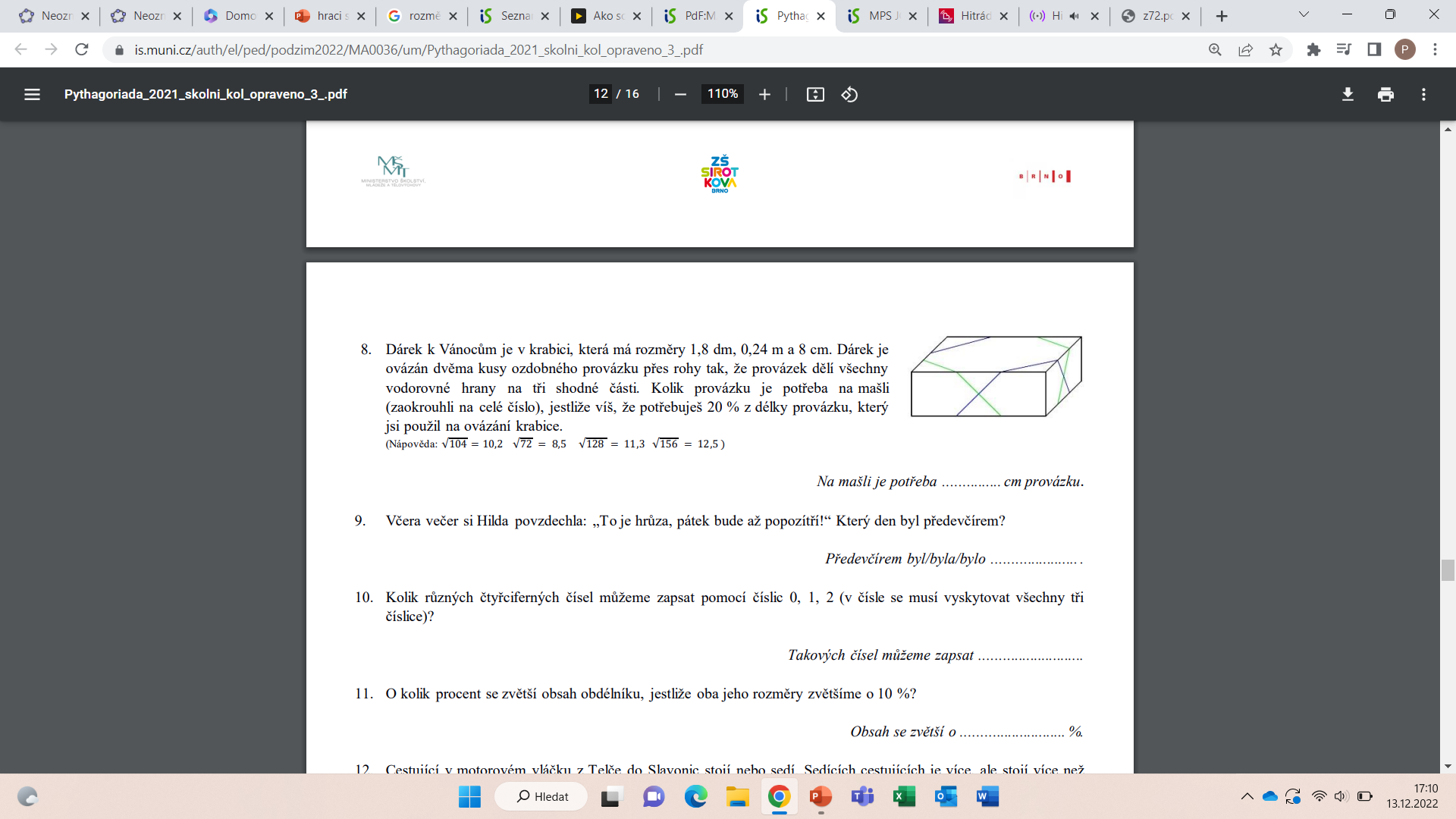 Pyth 2021/2022 – 7
N 1.
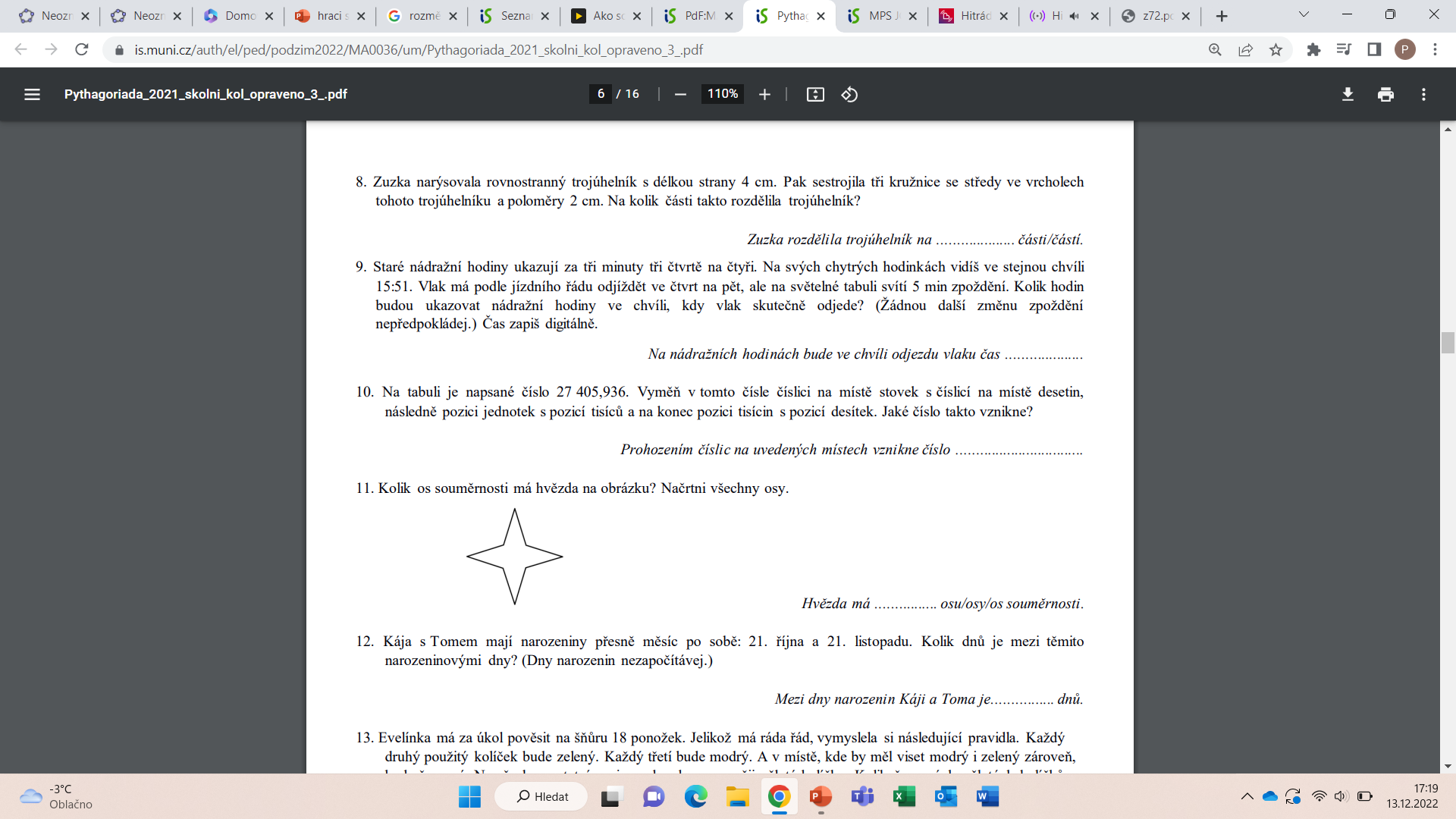 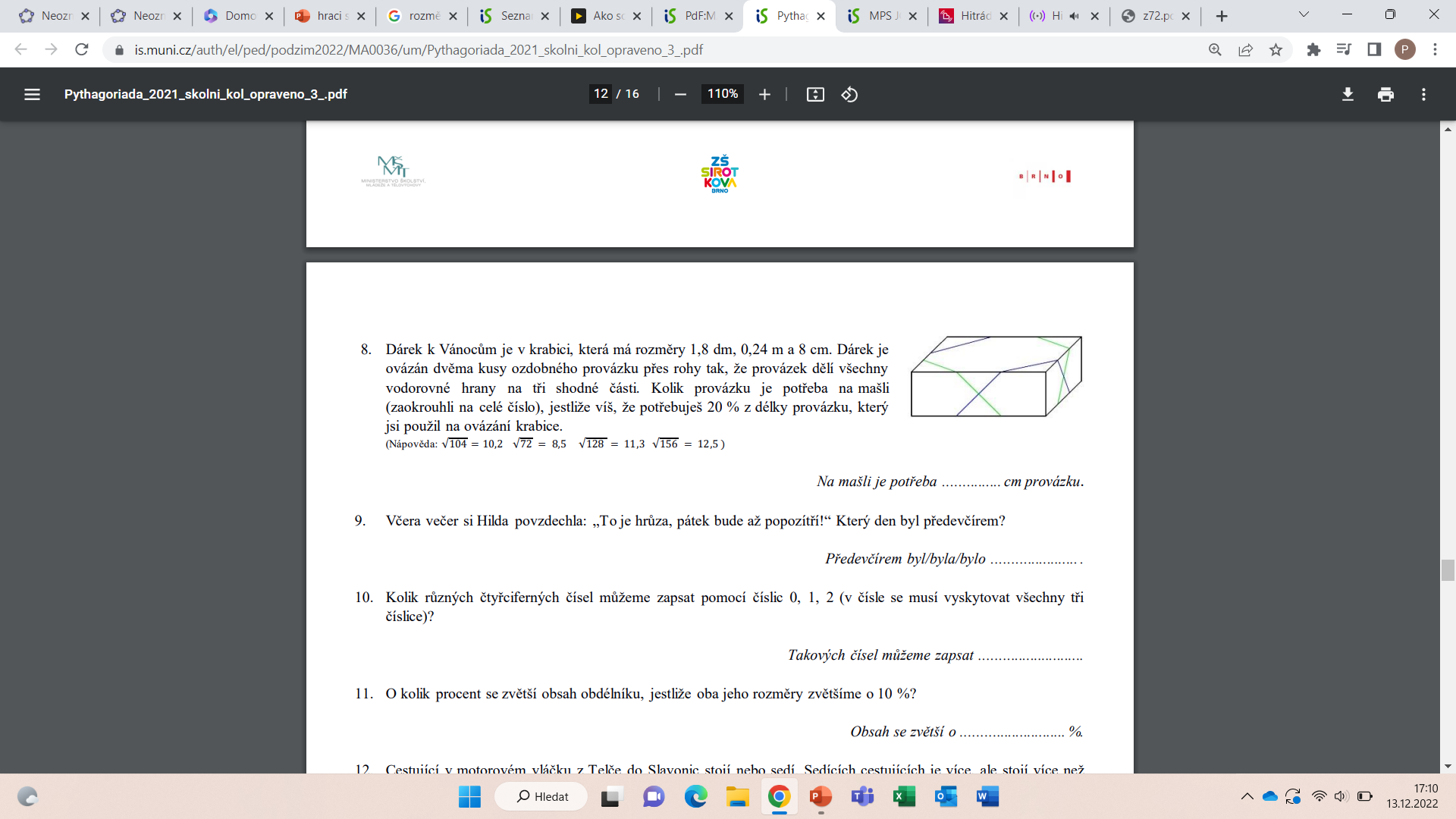 Pyth 2021/2022 – 6
N 2.
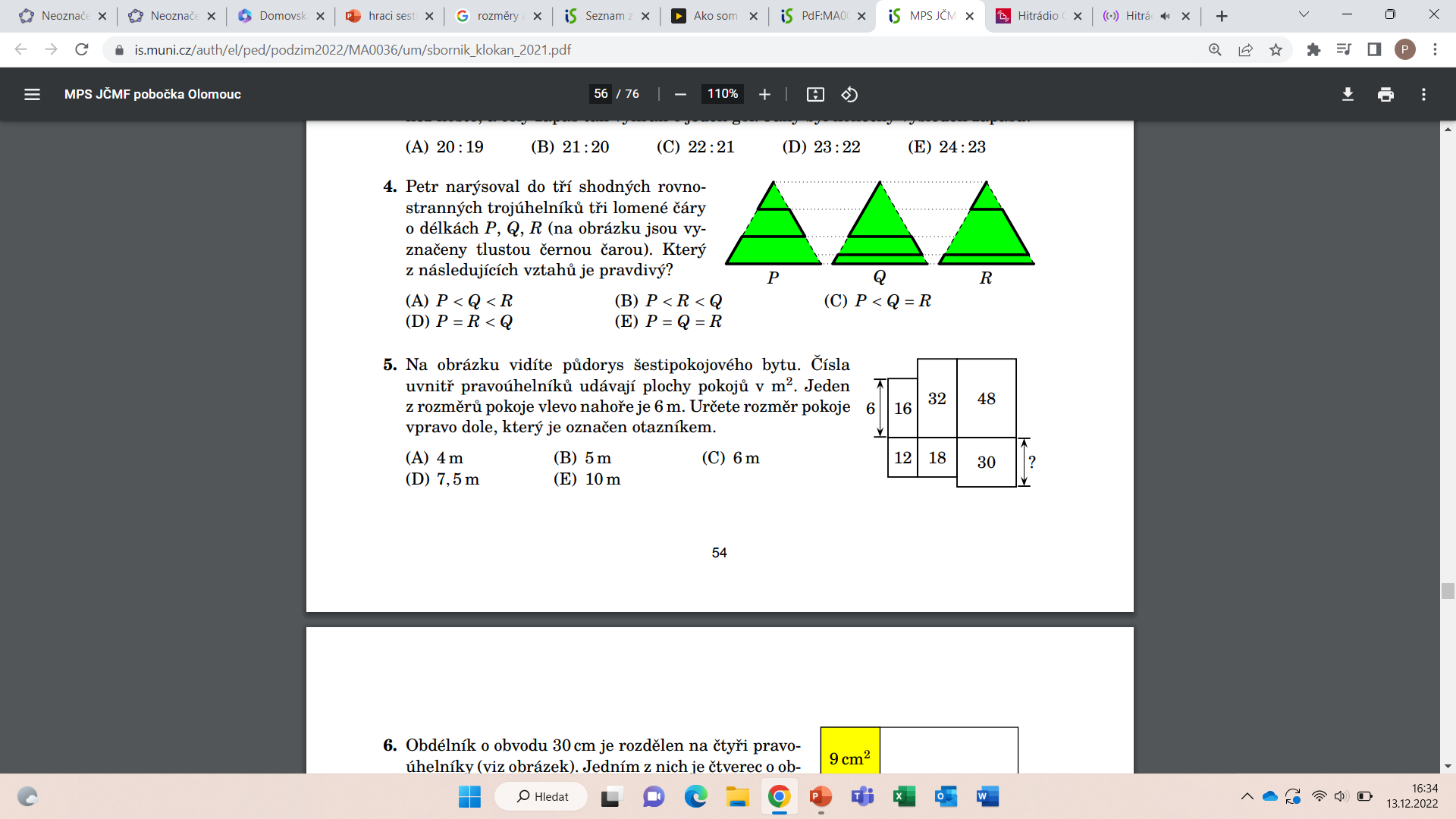 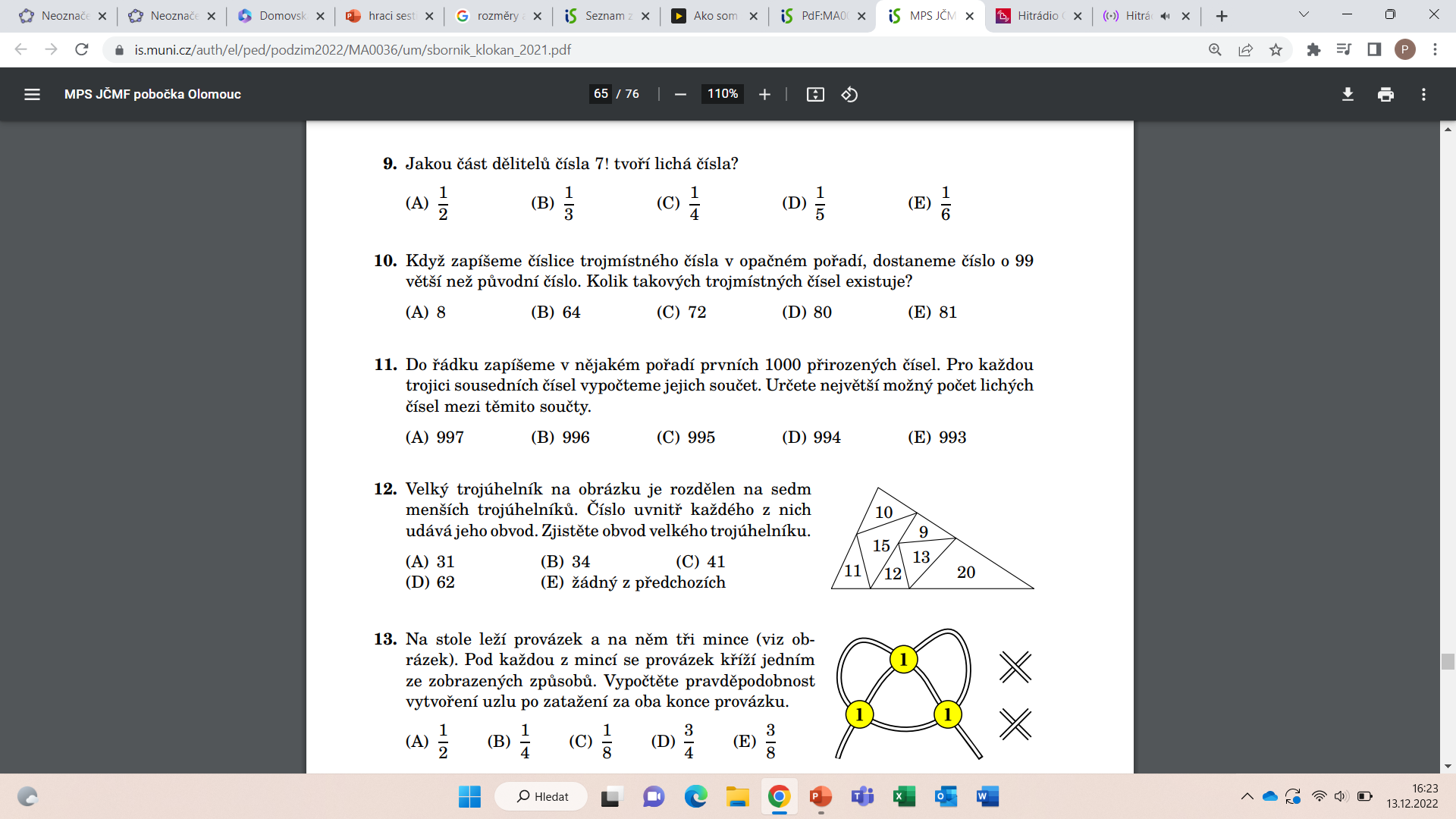 MK 2021 – Junior
N 3.
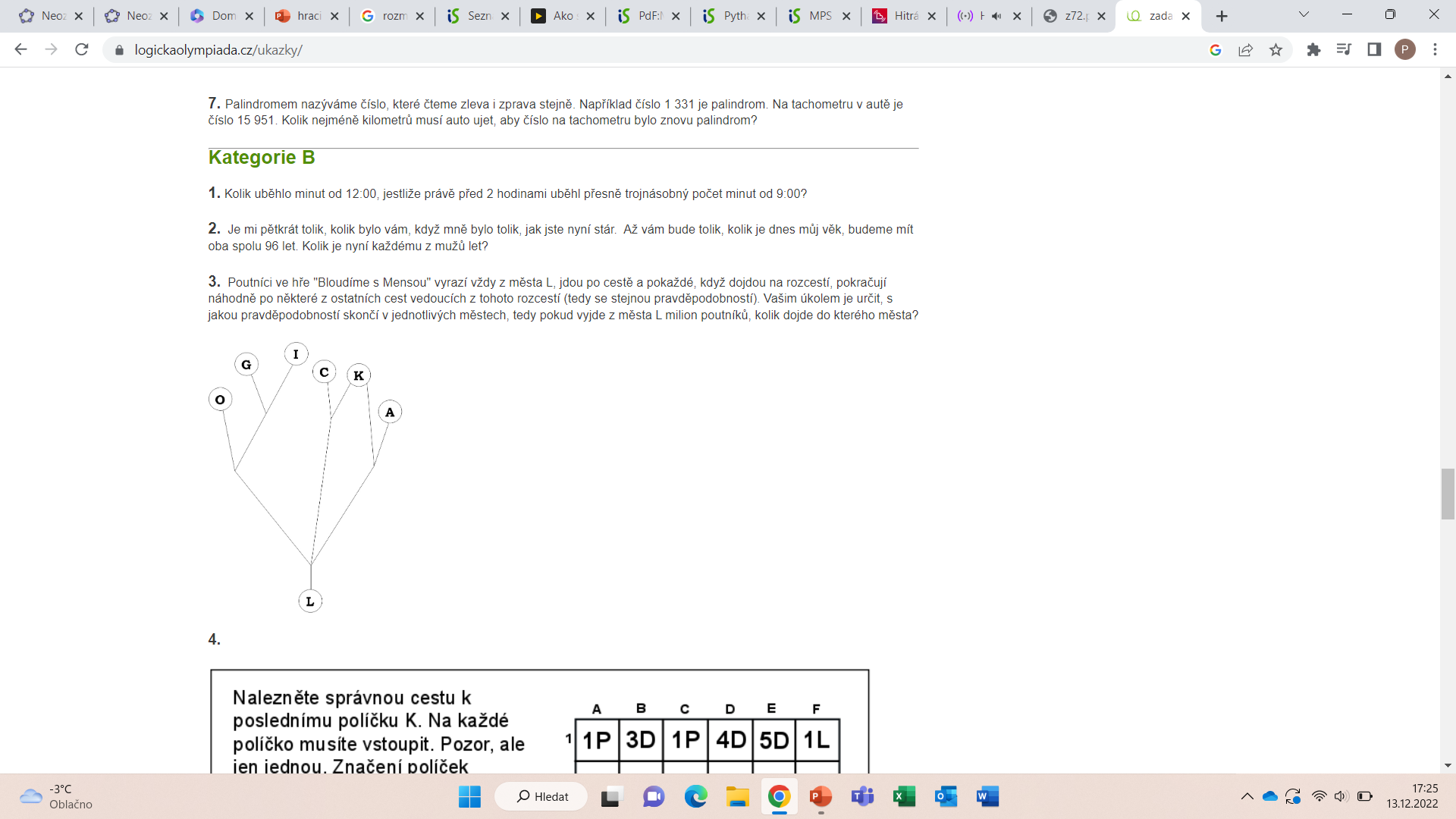 LO
N 4.
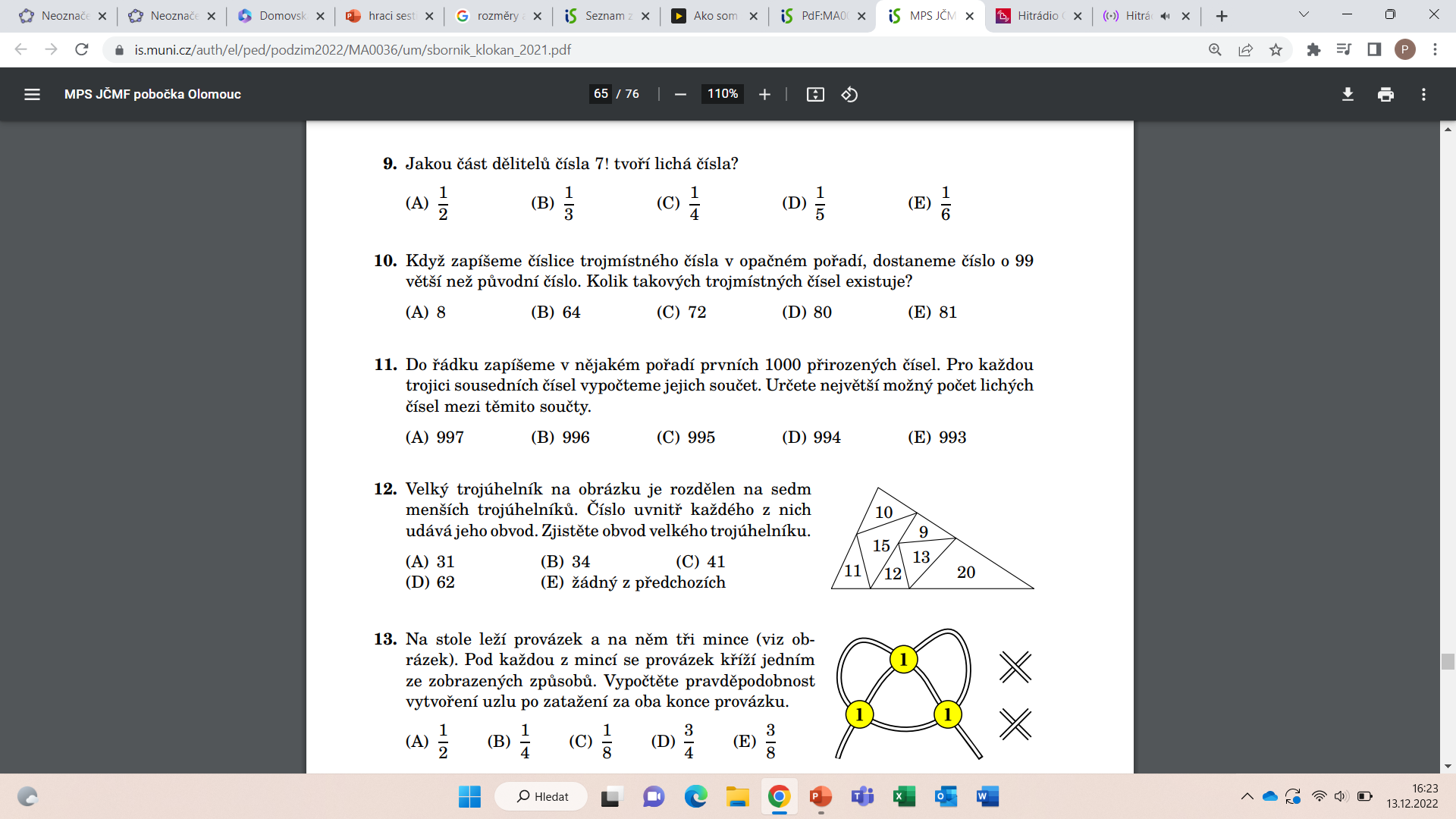 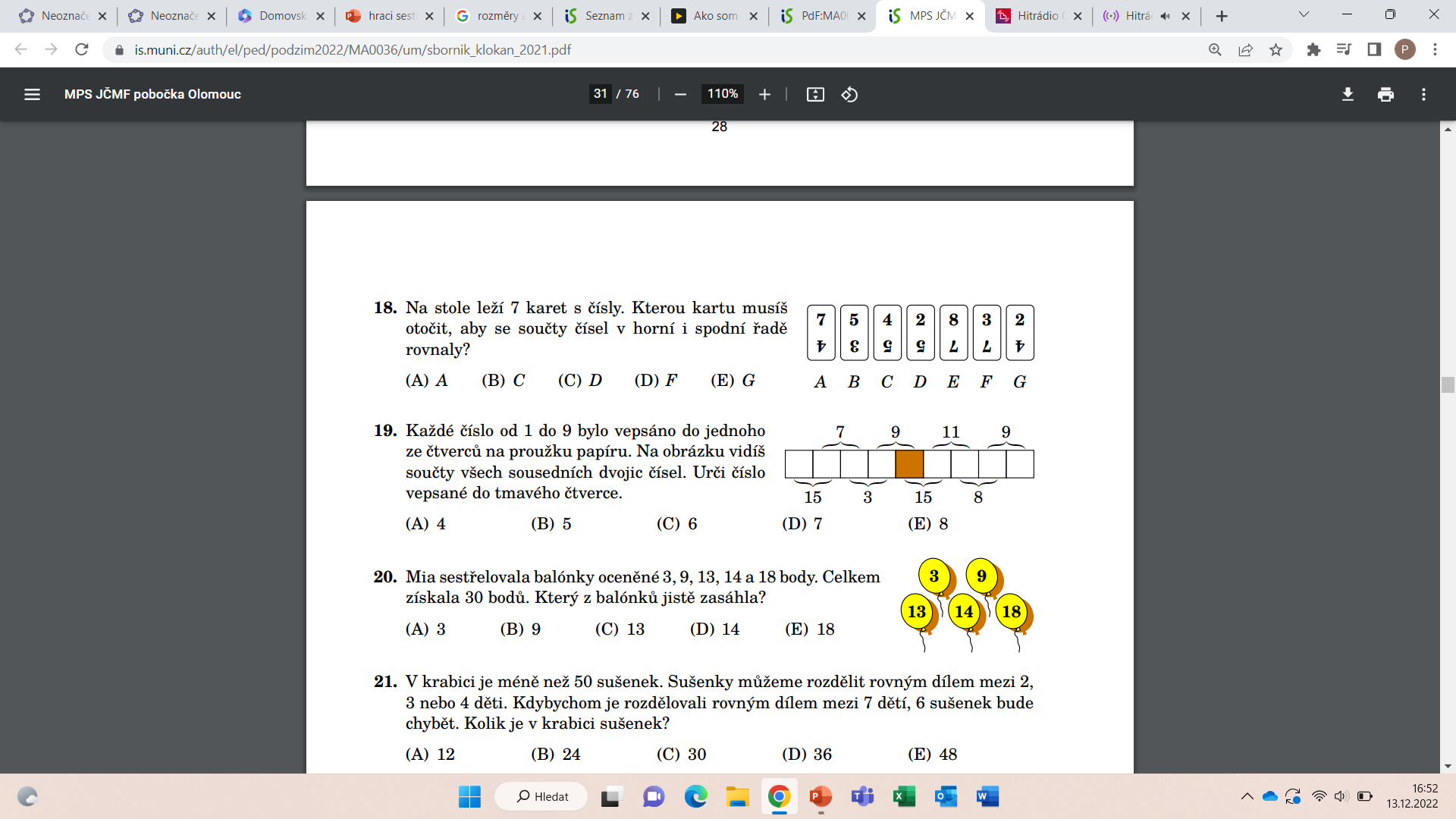 MK 2021 – Klokánek
N 5.
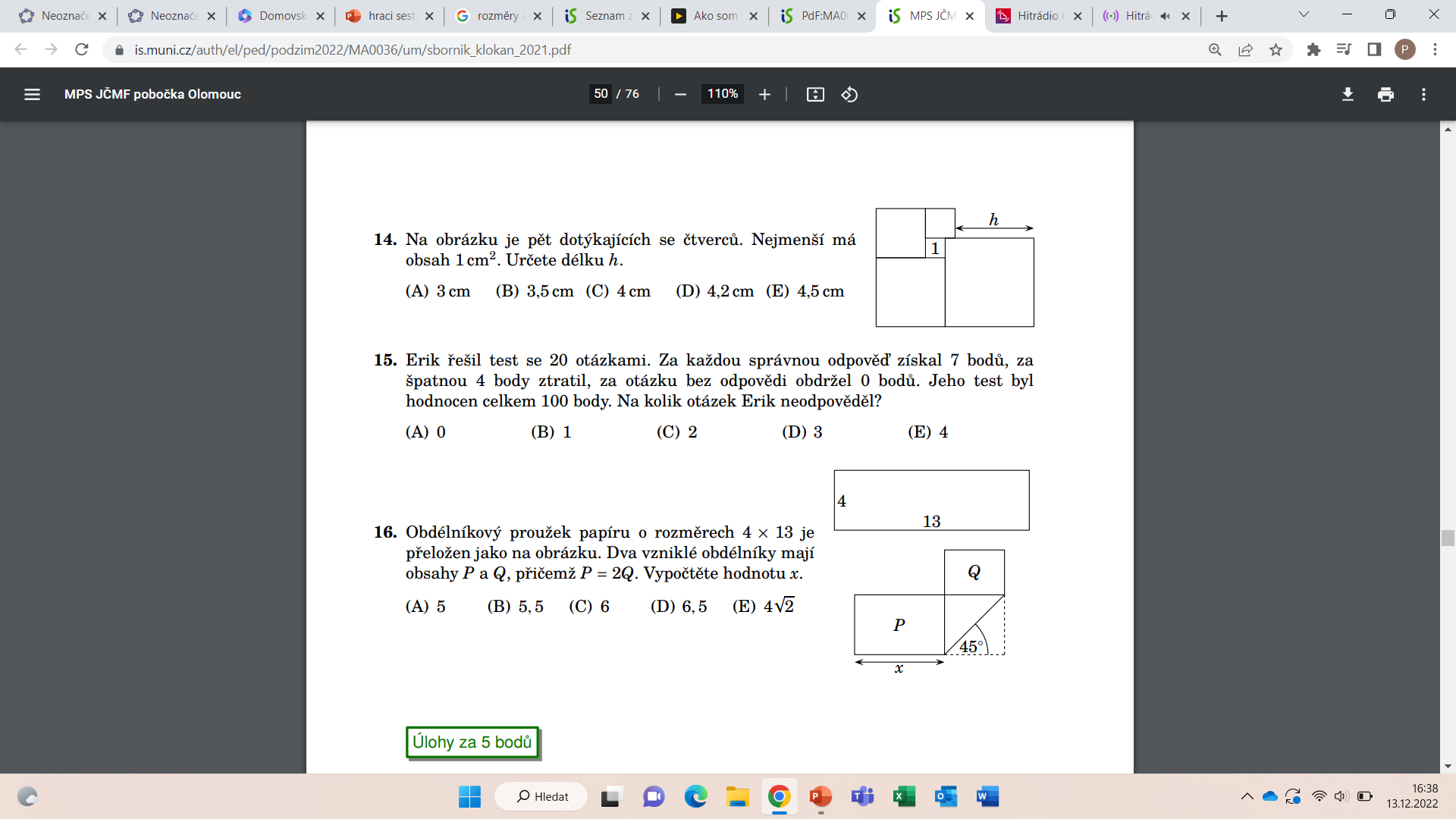 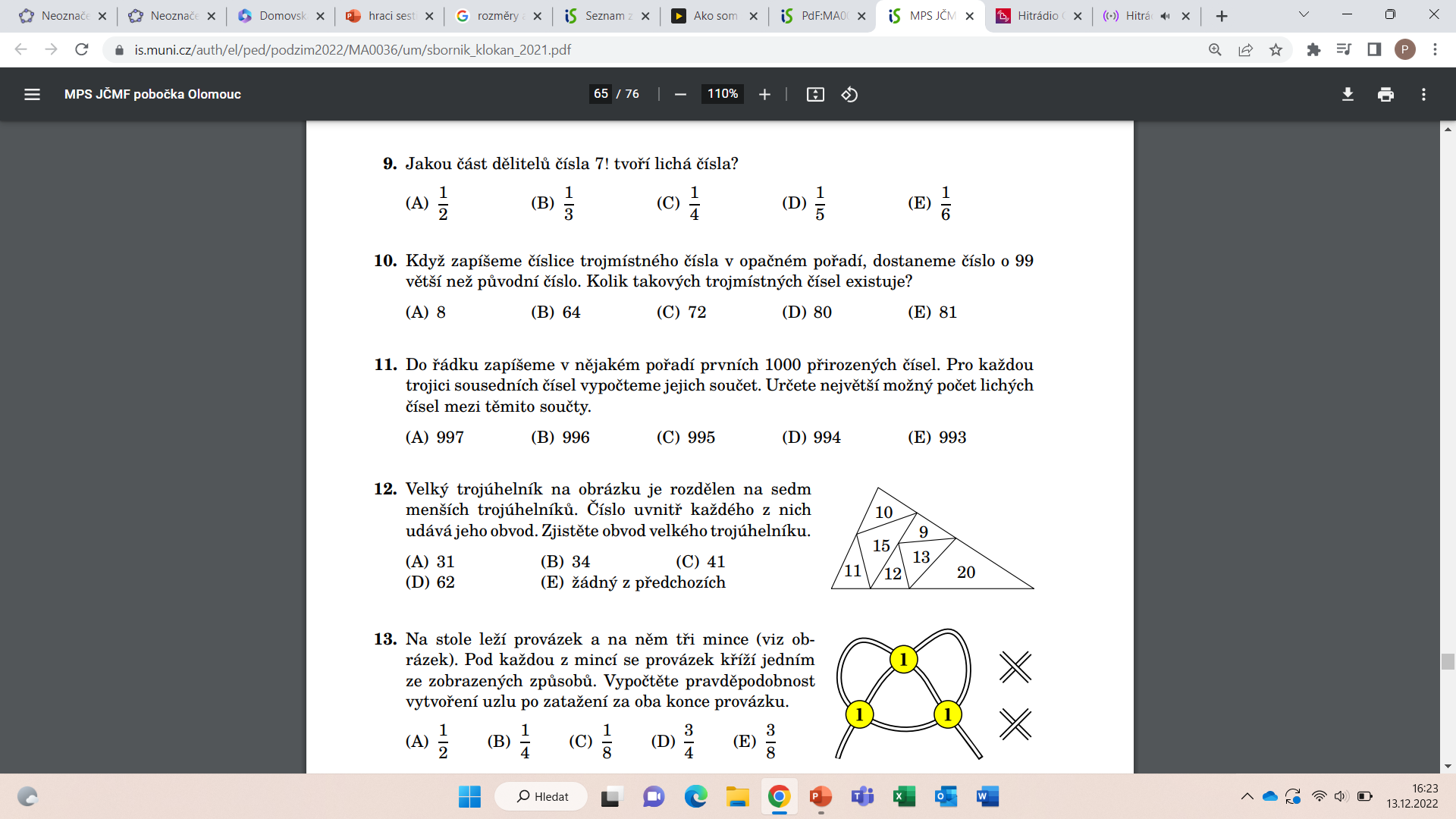 MK 2021 – Kadet
N 6.
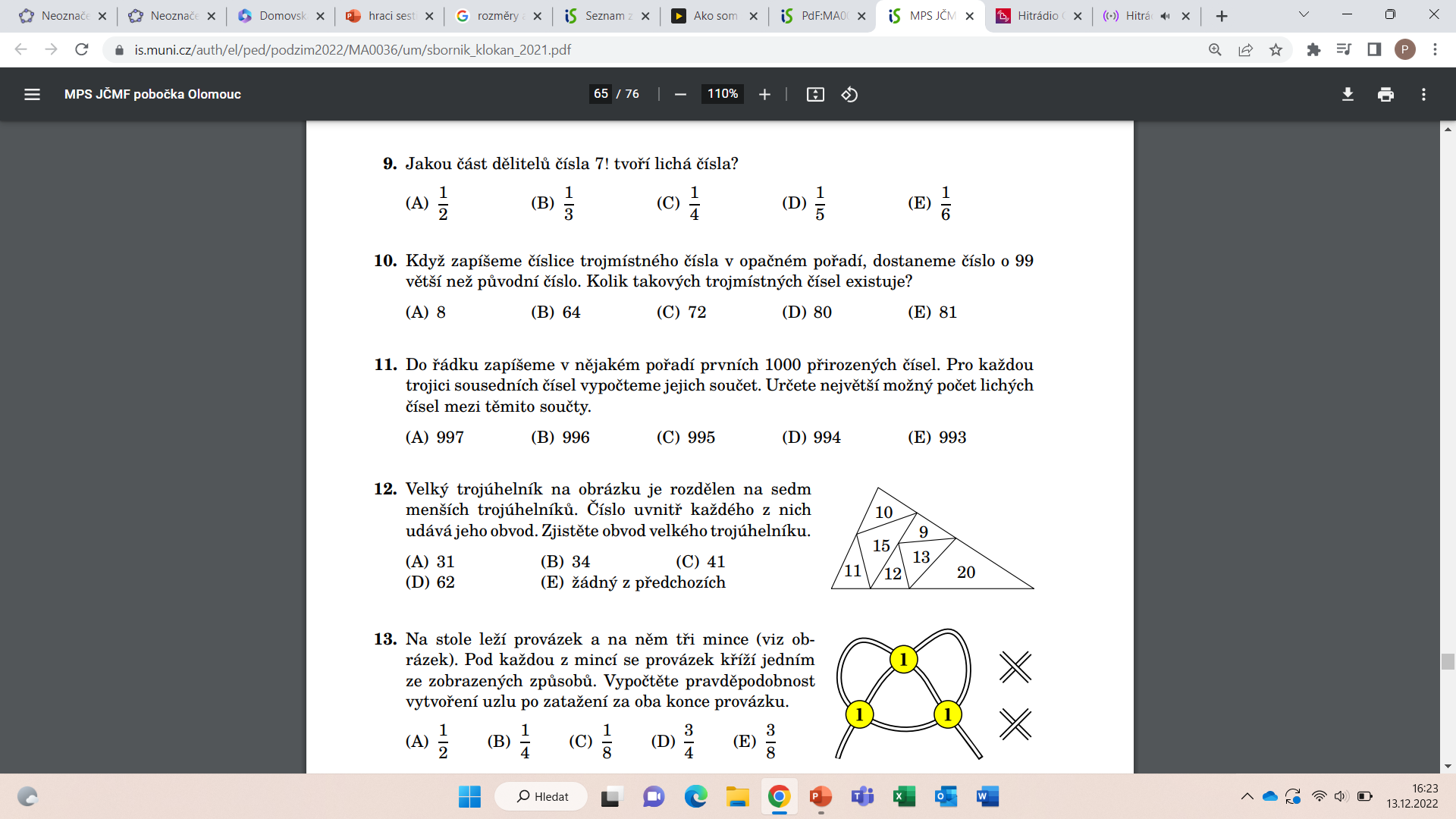 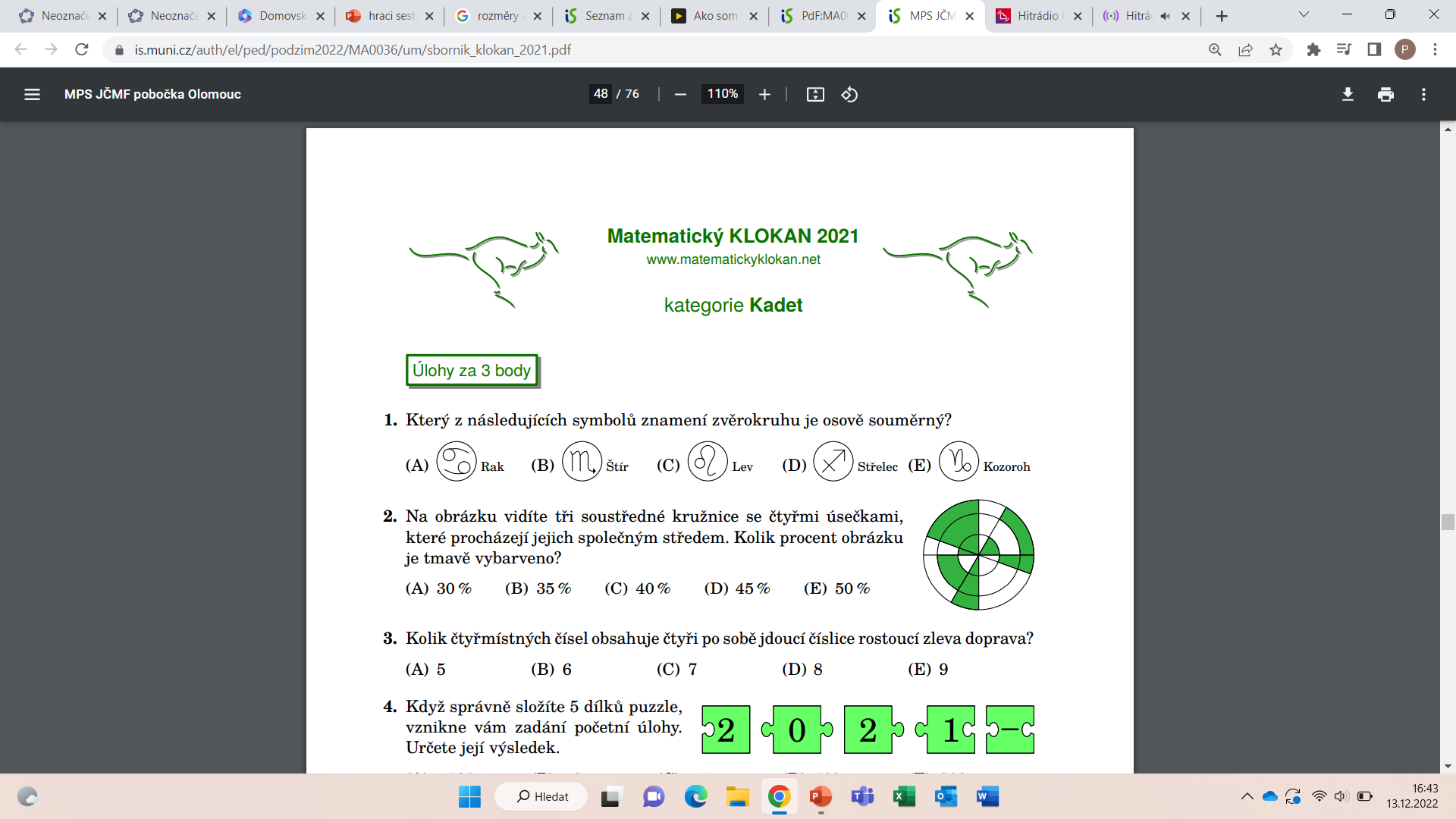 MK 2021 – Kadet
N 7.
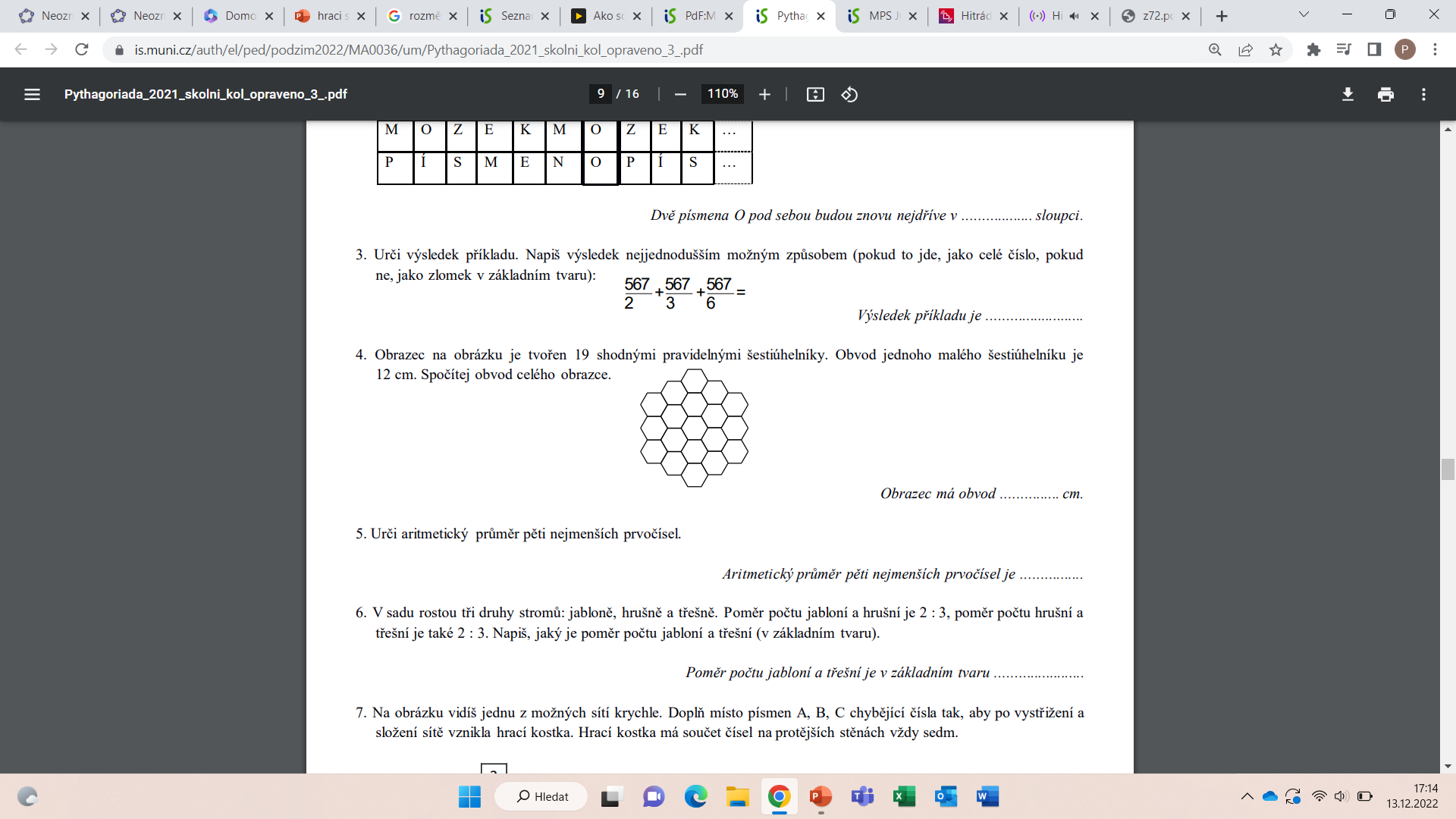 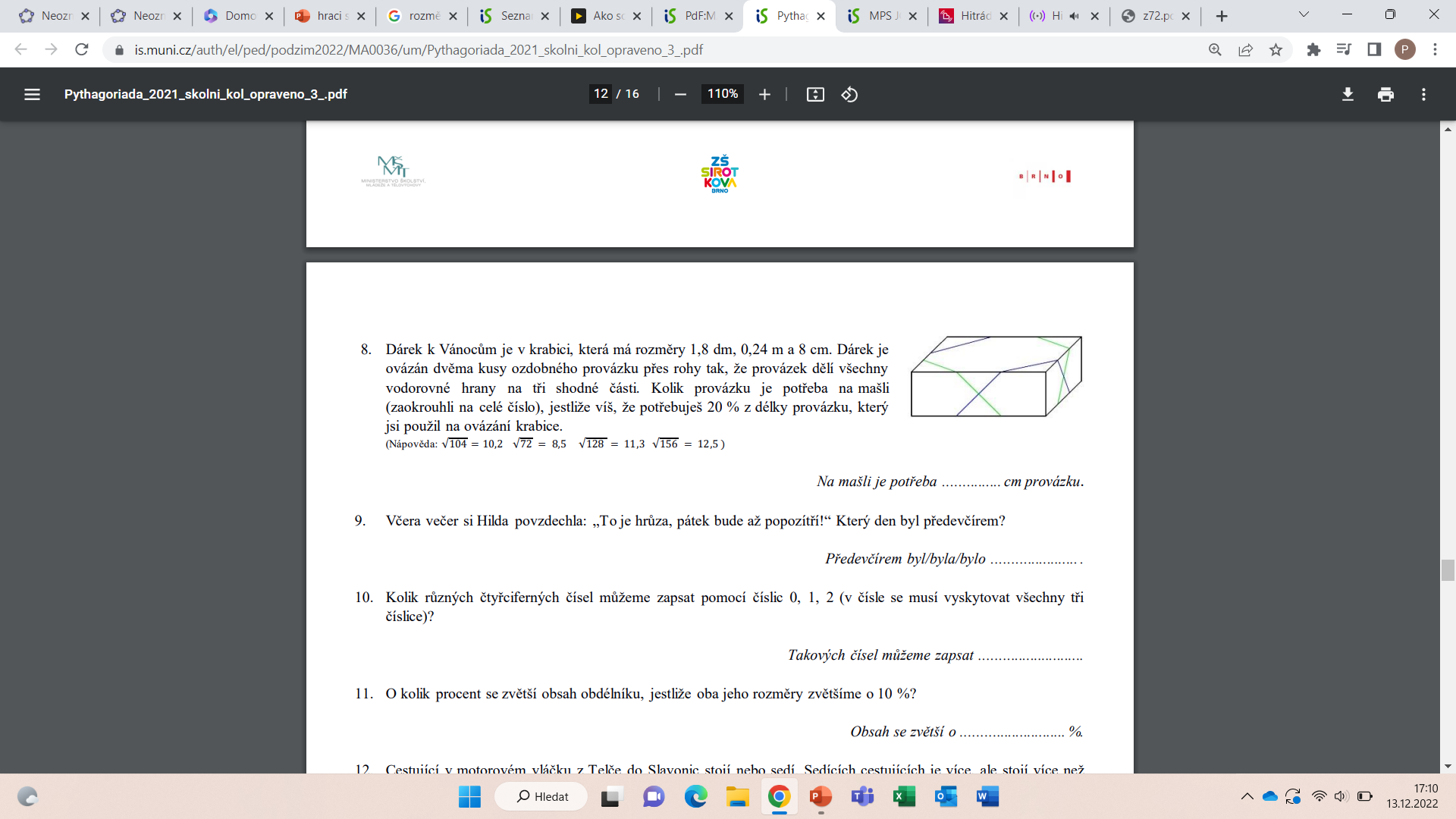 Pyth 2021/2022 – 8
N 8.
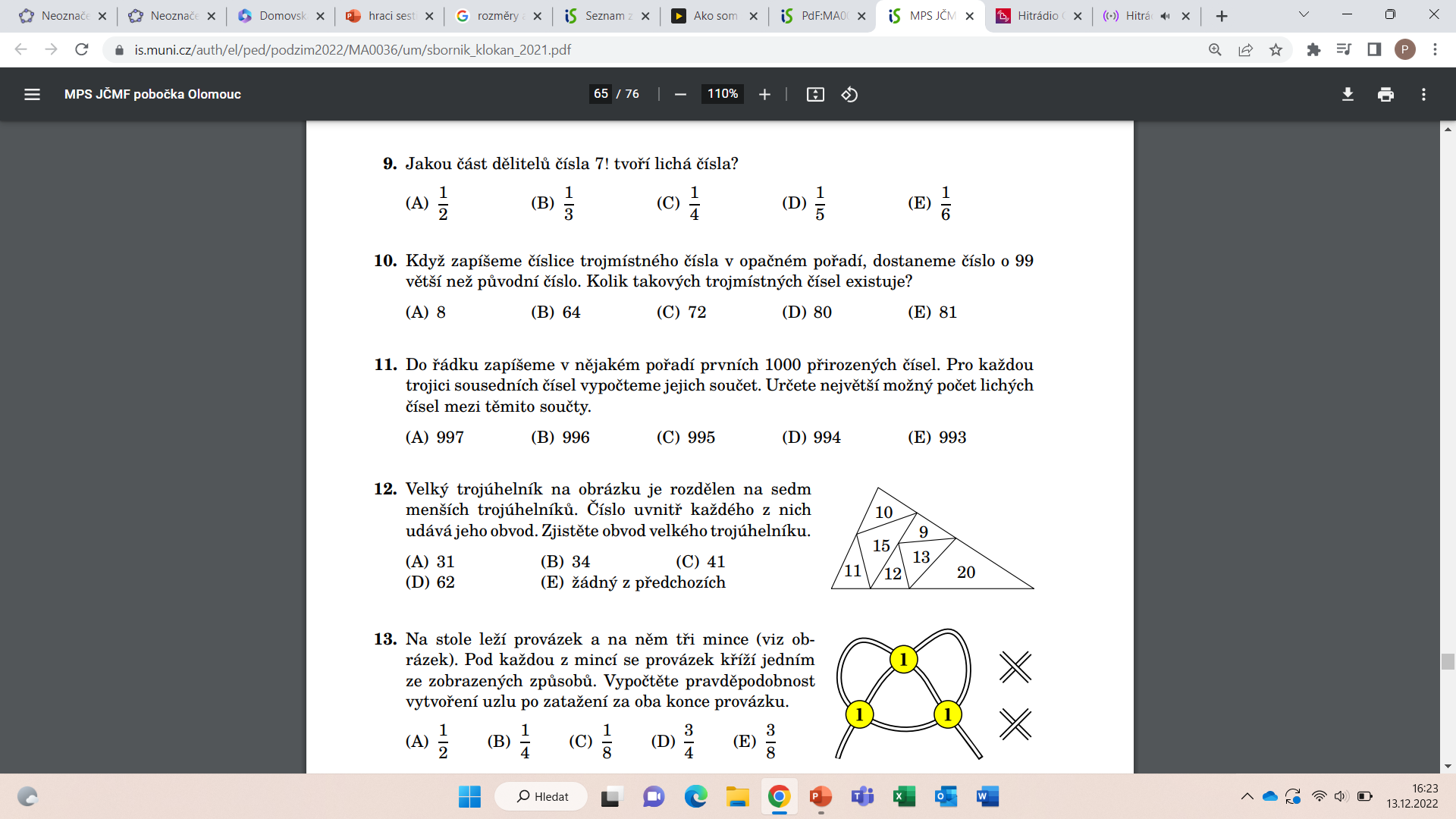 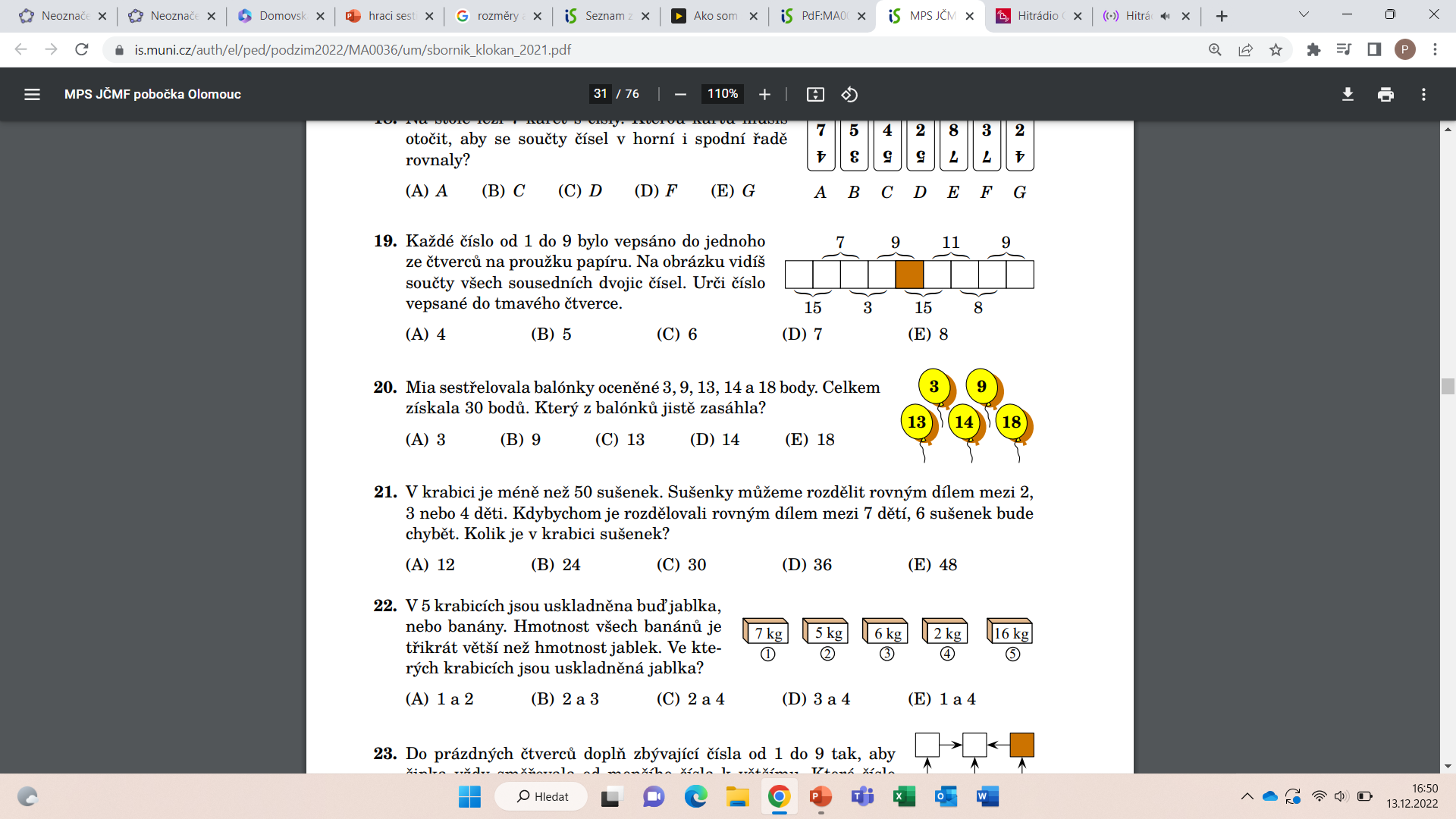 MK 2021 – Klokánek
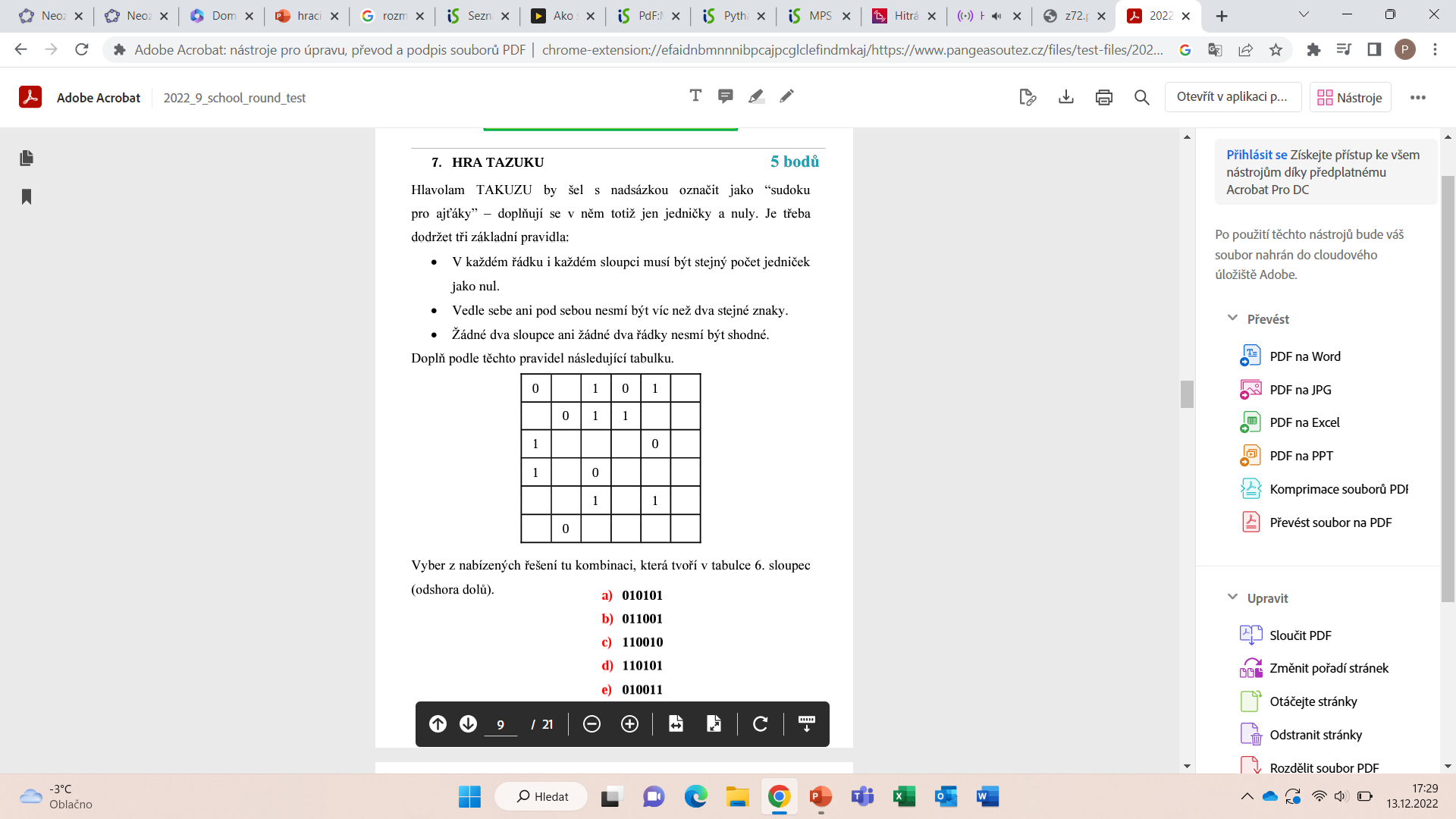 N 9.
Pangea 2022 - 9
N 10.
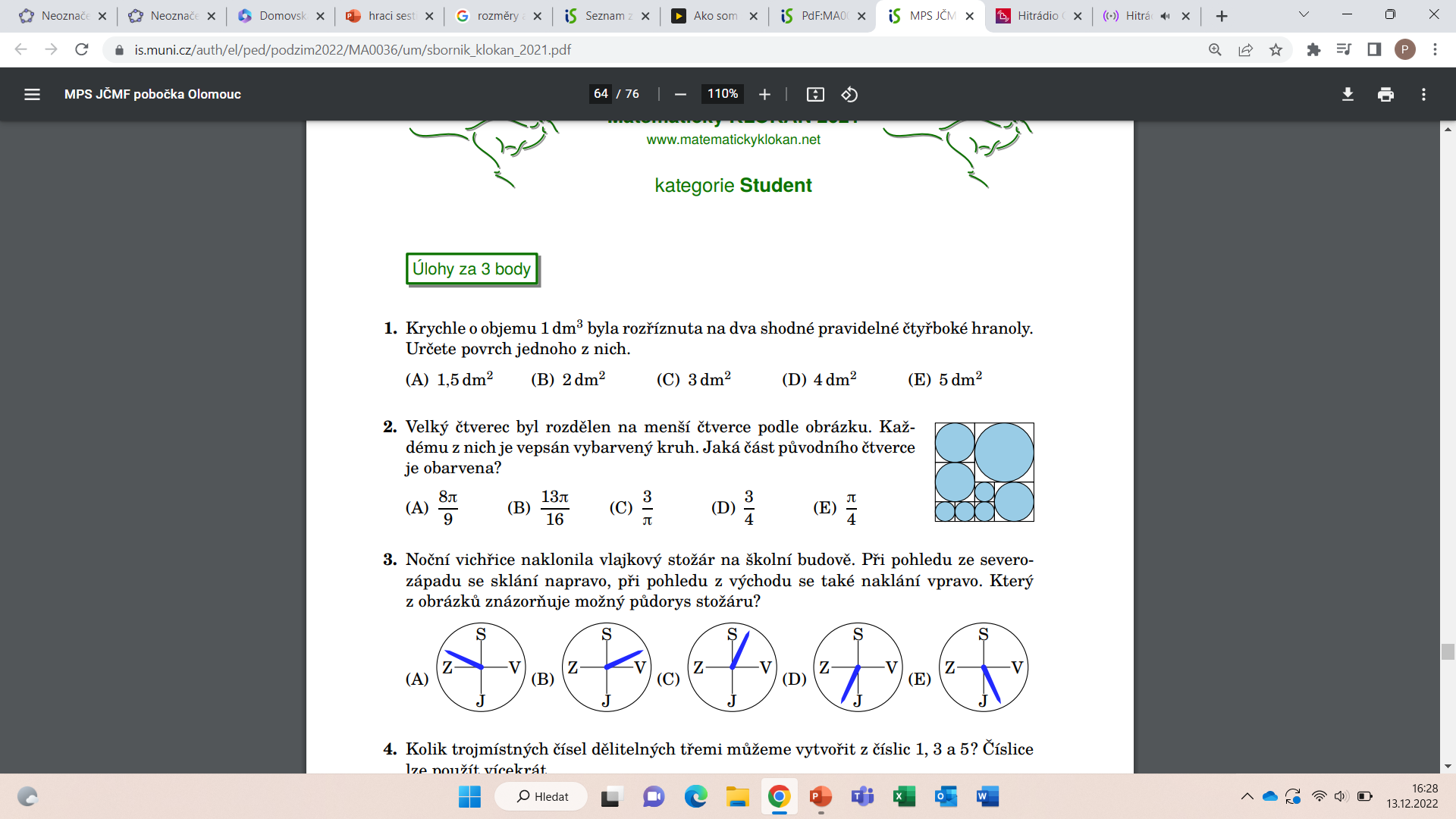 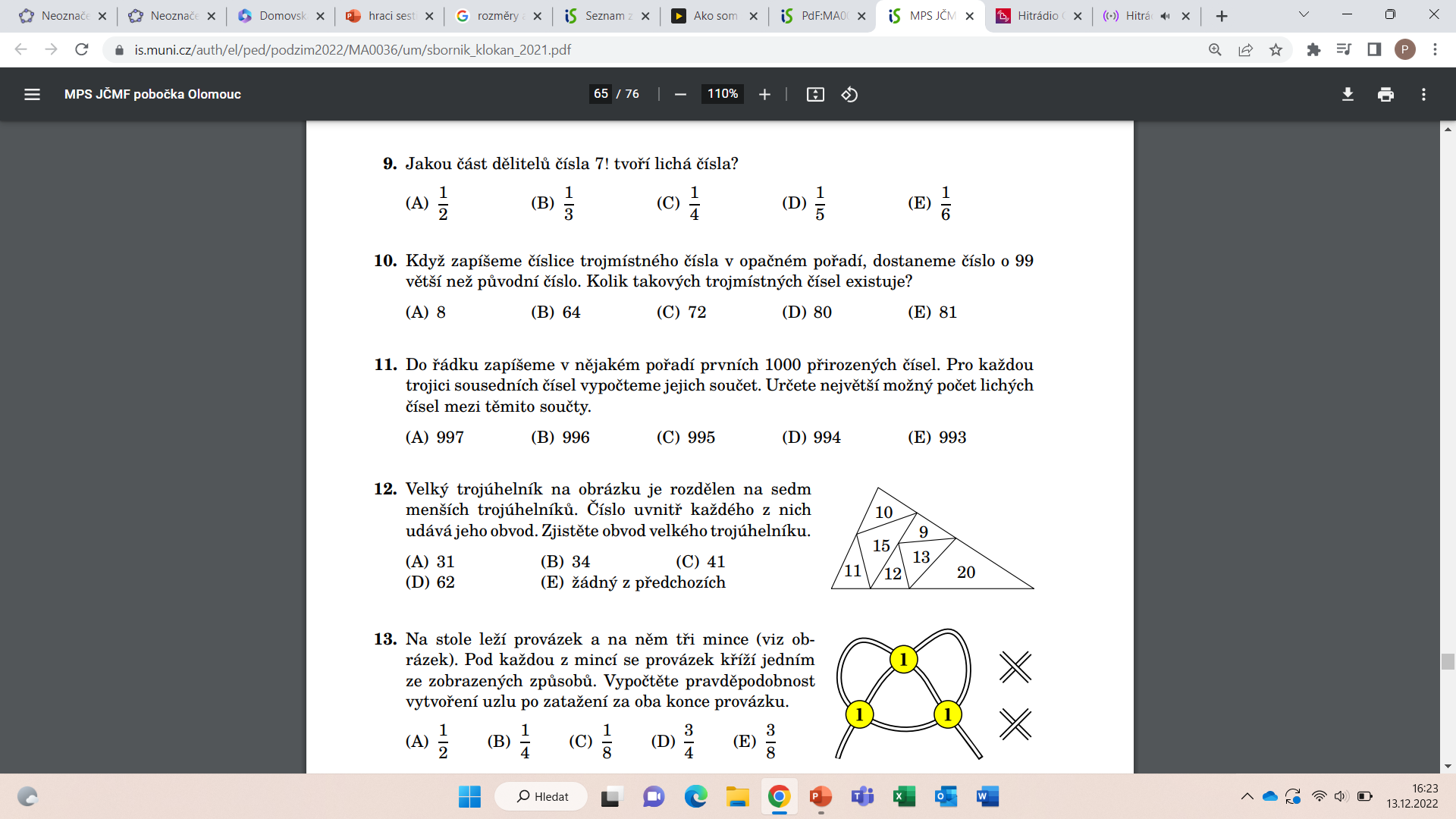 MK 2021 – Student
N 11.
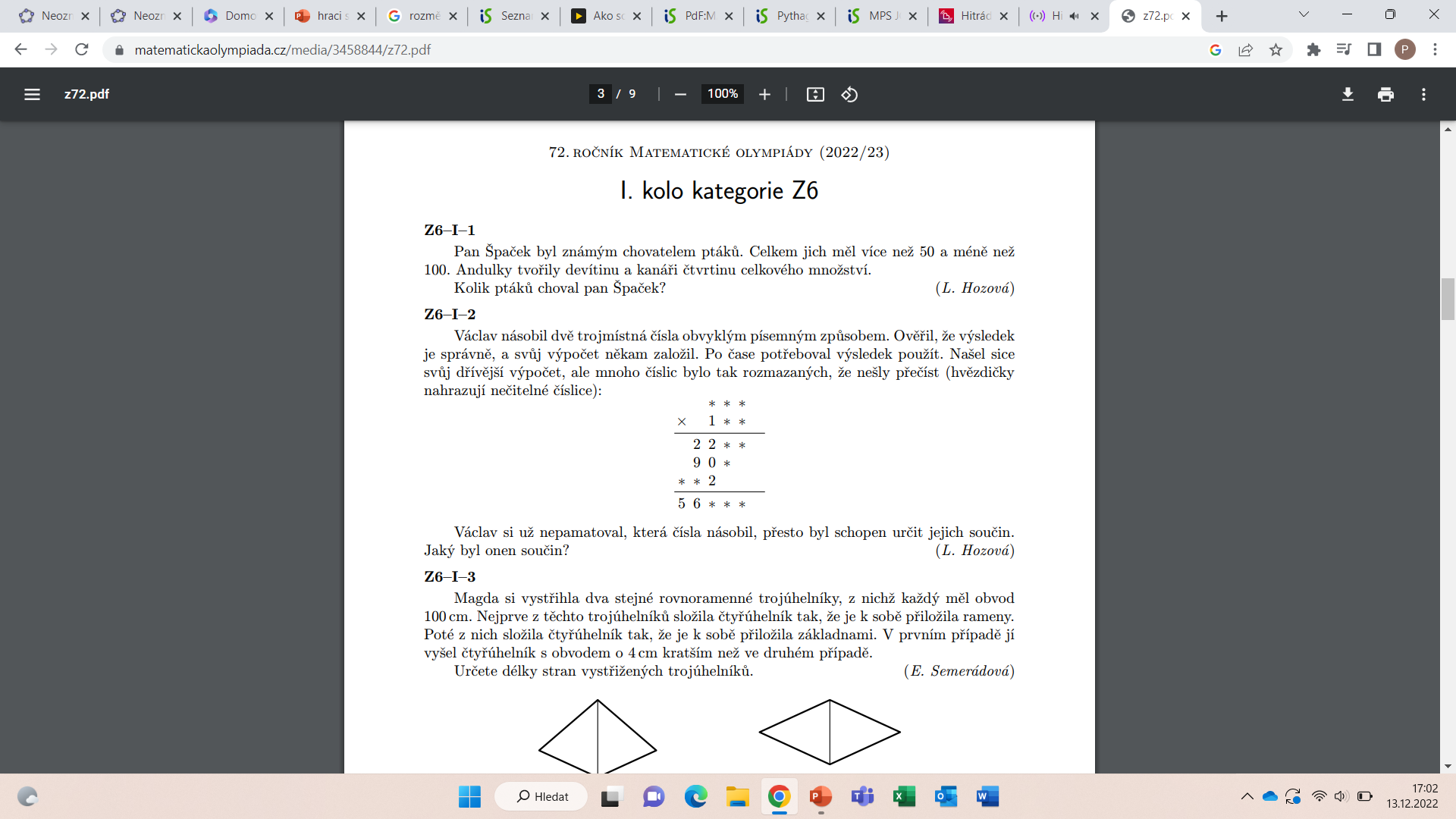 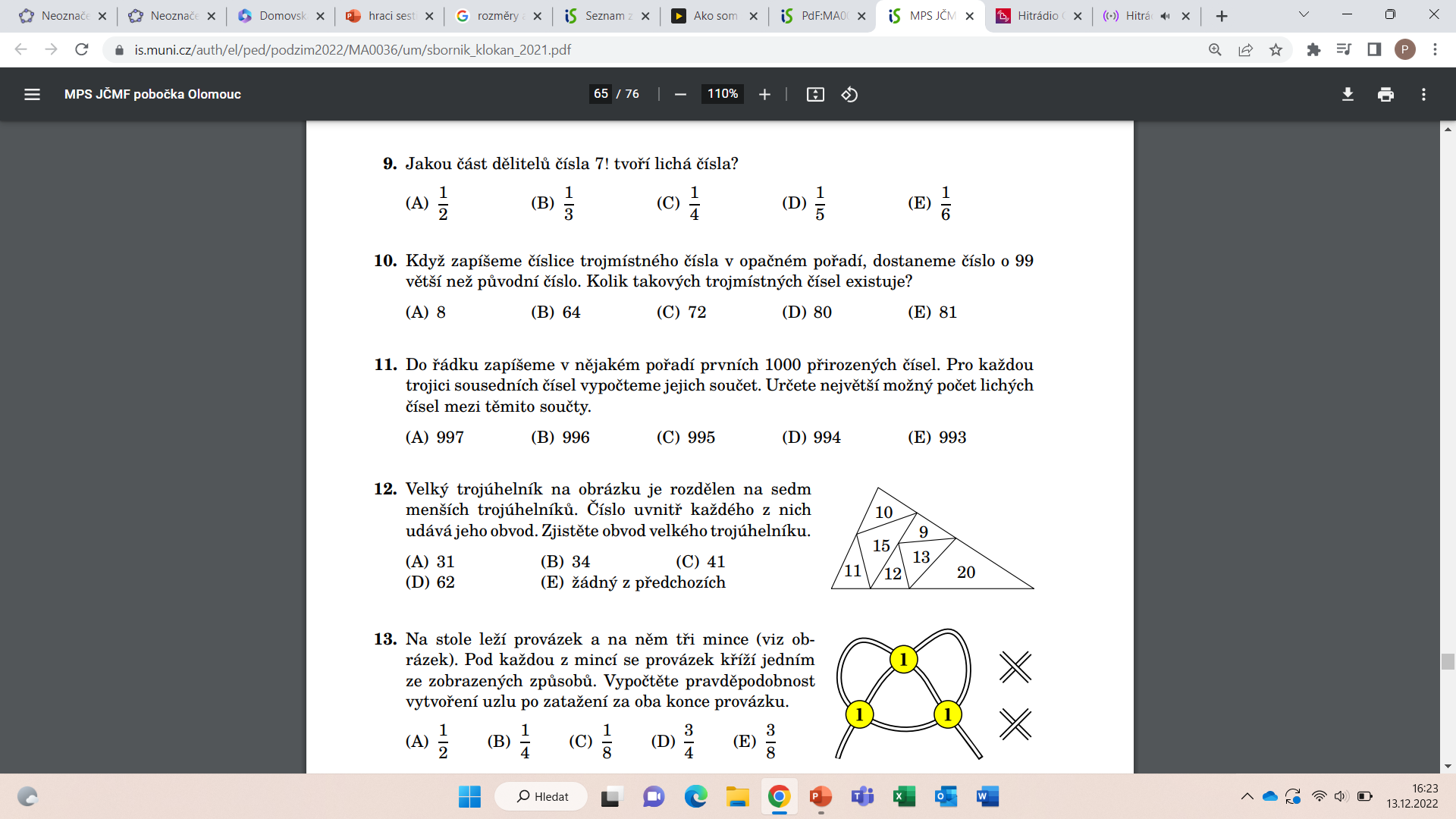 MO 2022 – Z6
N 12.
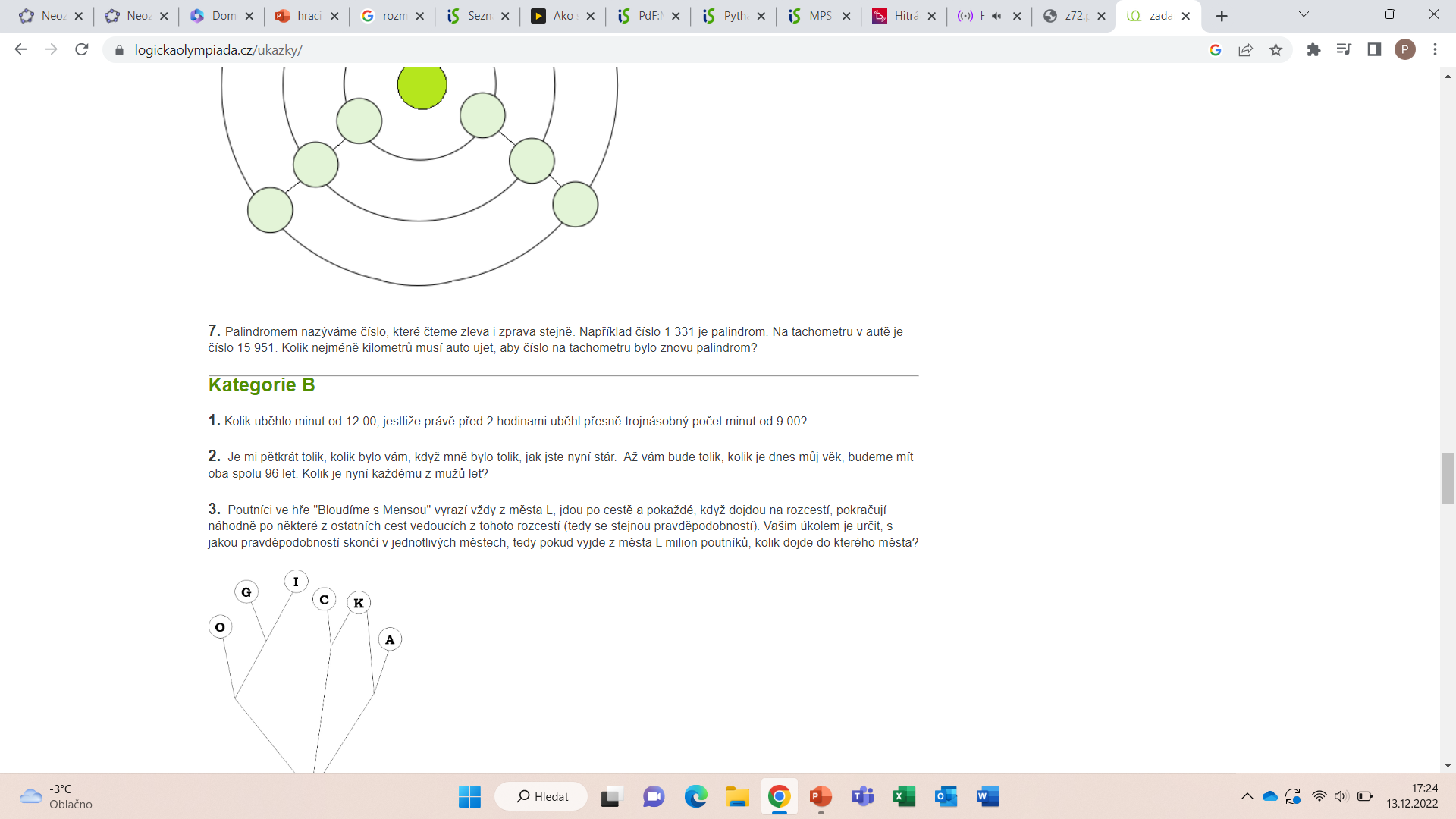 LO
N 13.
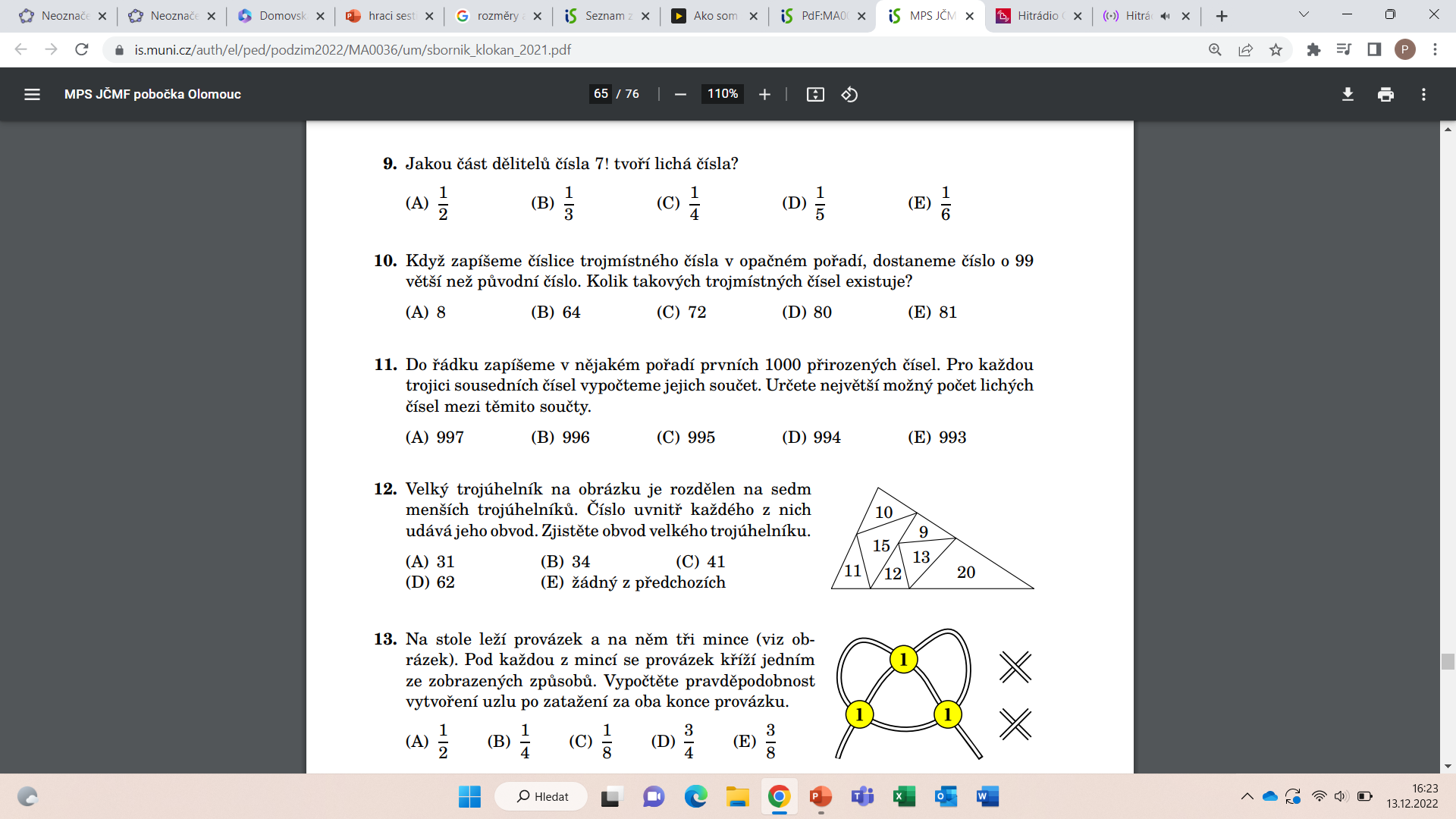 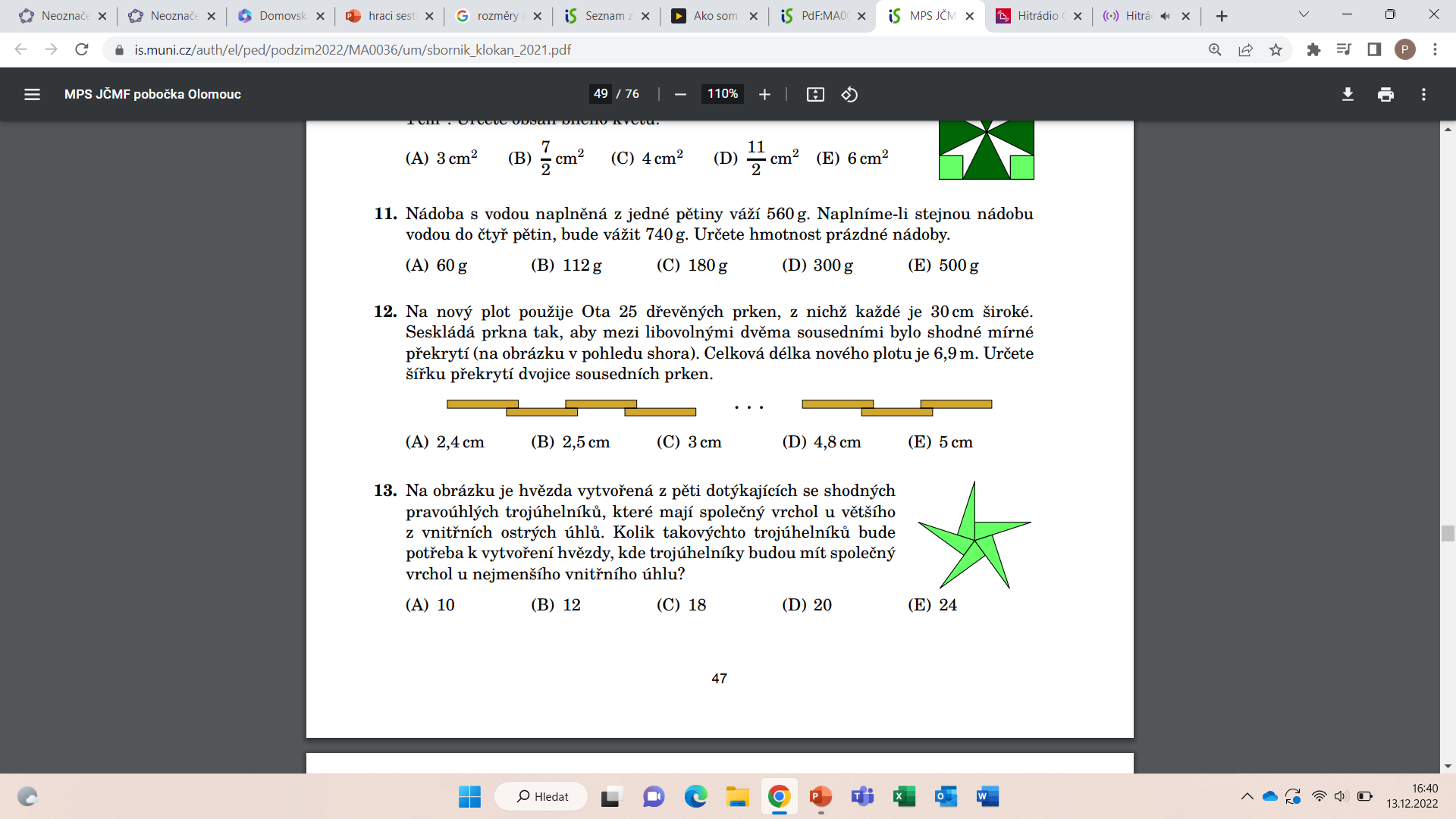 MK 2021 – Kadet
N 14.
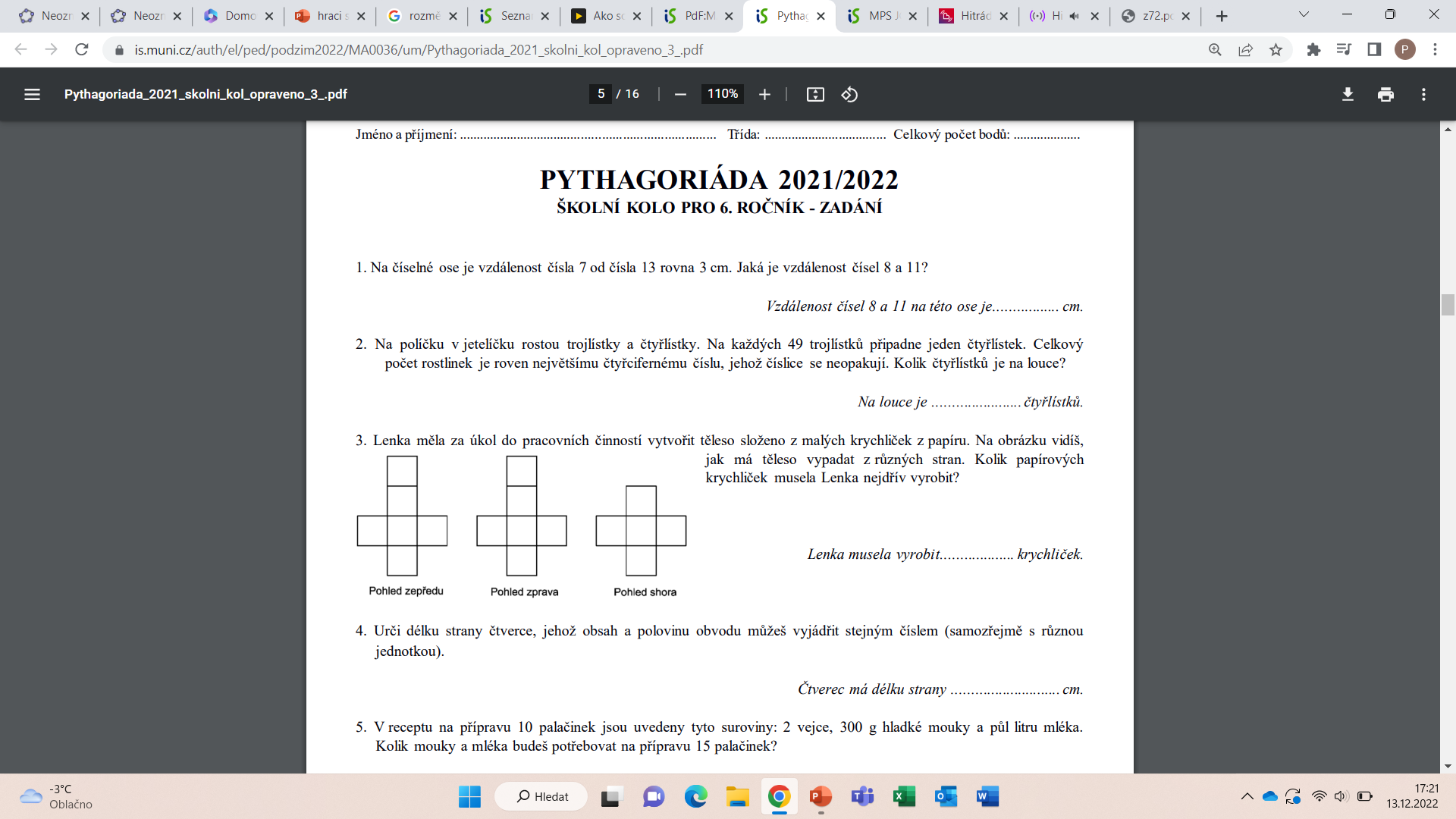 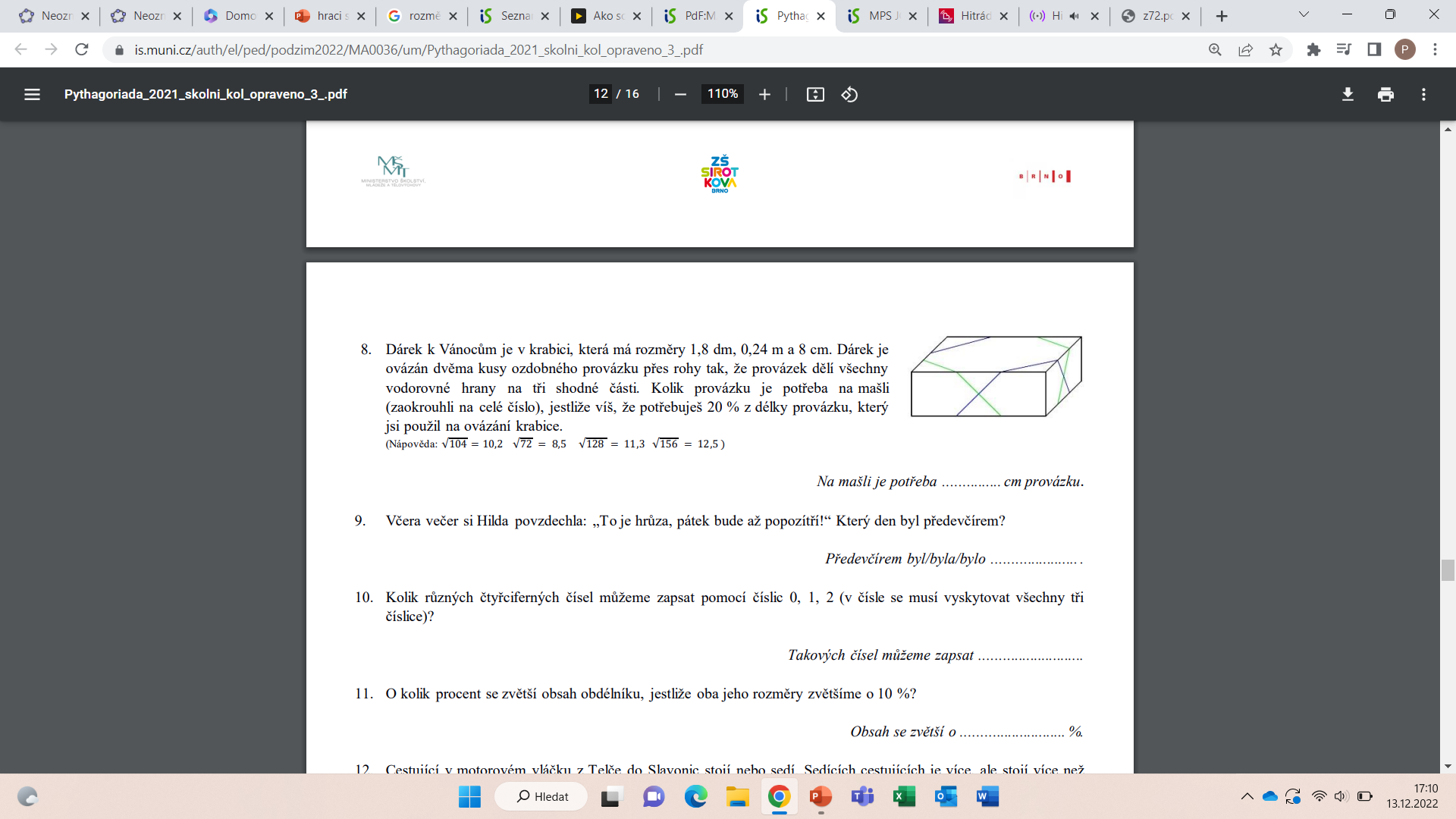 Pyth 2021/2022 – 6
N 15.
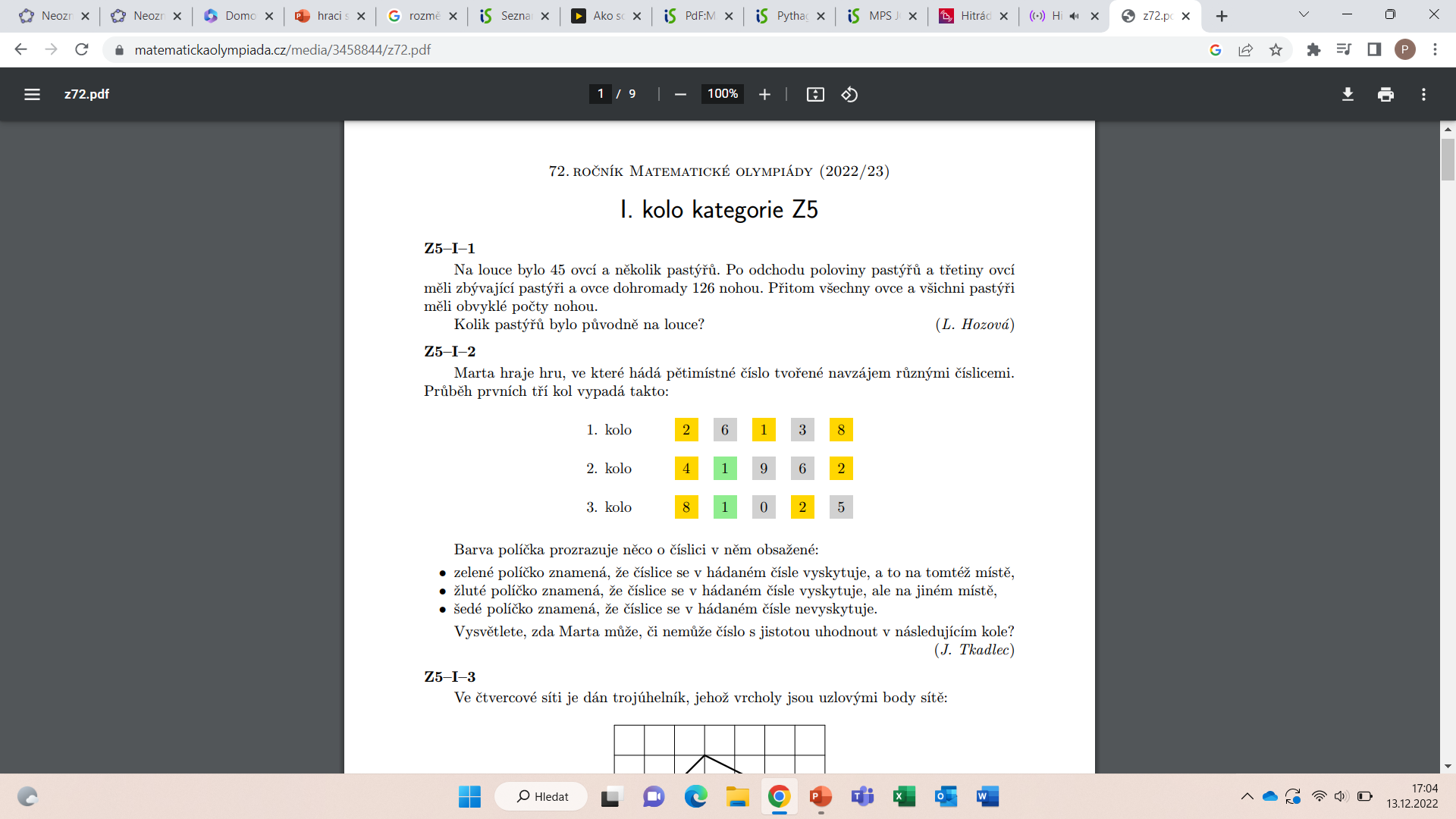 MO 2022 – Z5
N 16.
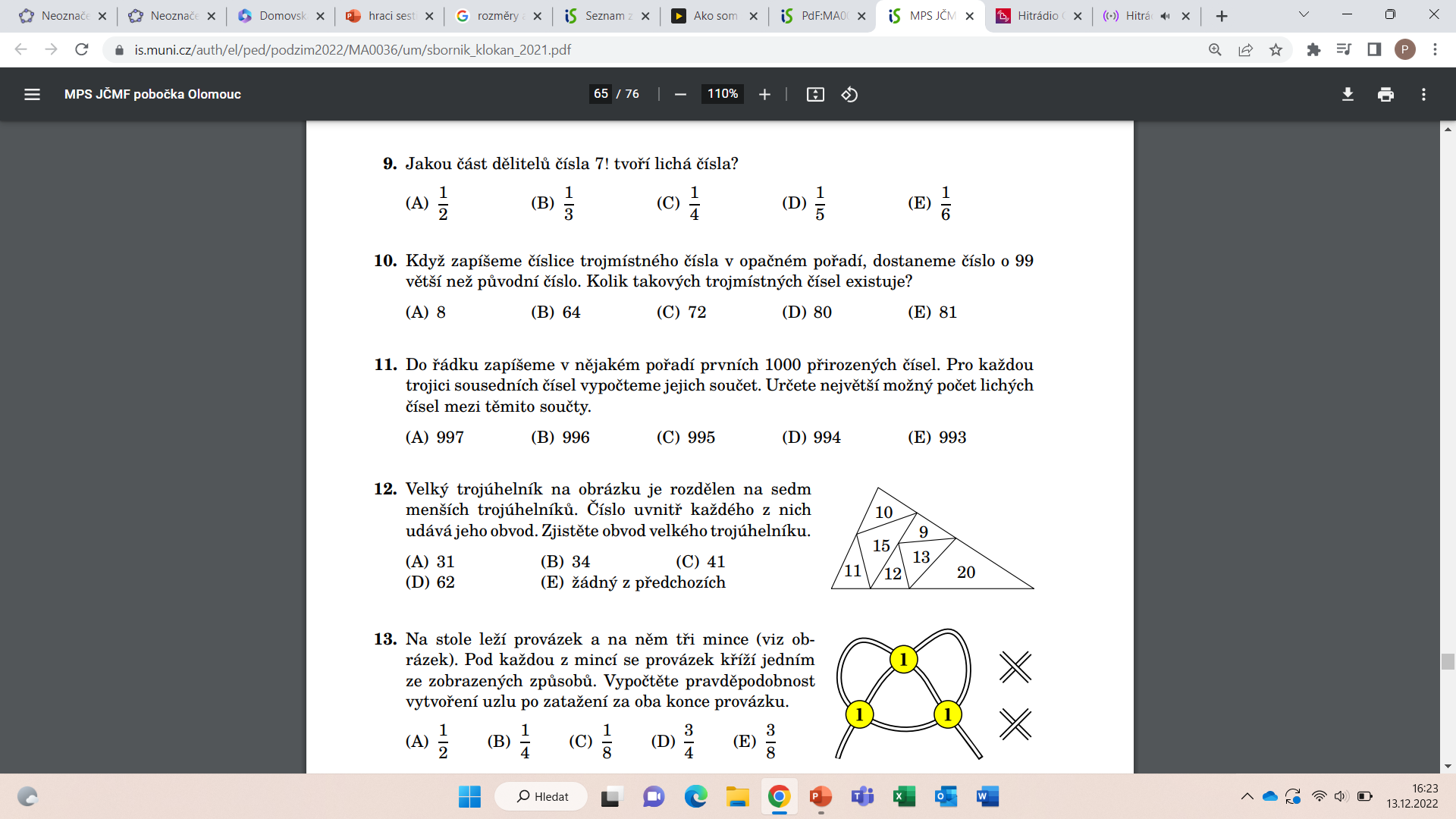 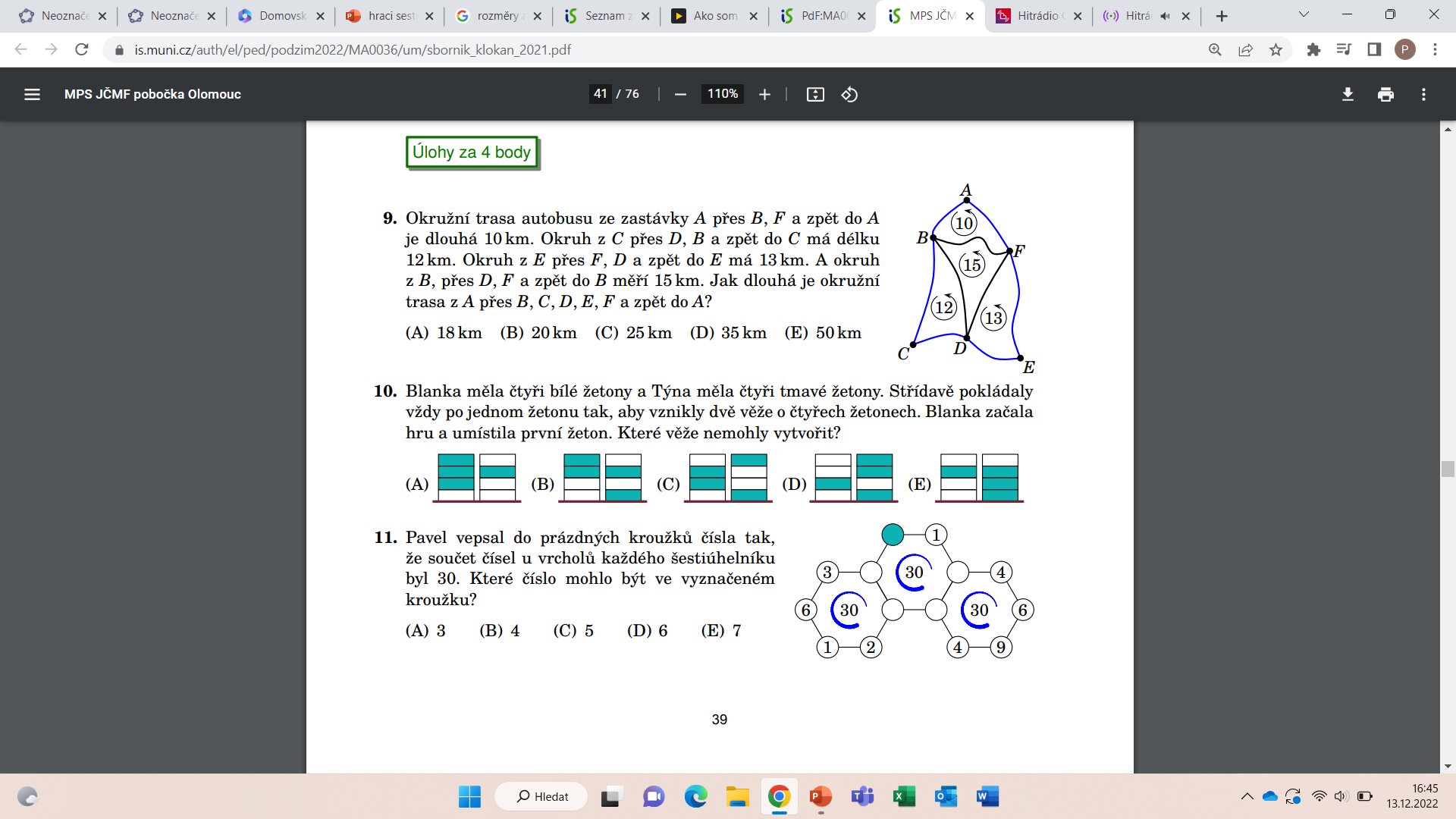 MK 2021 – Benjamín
N 17.
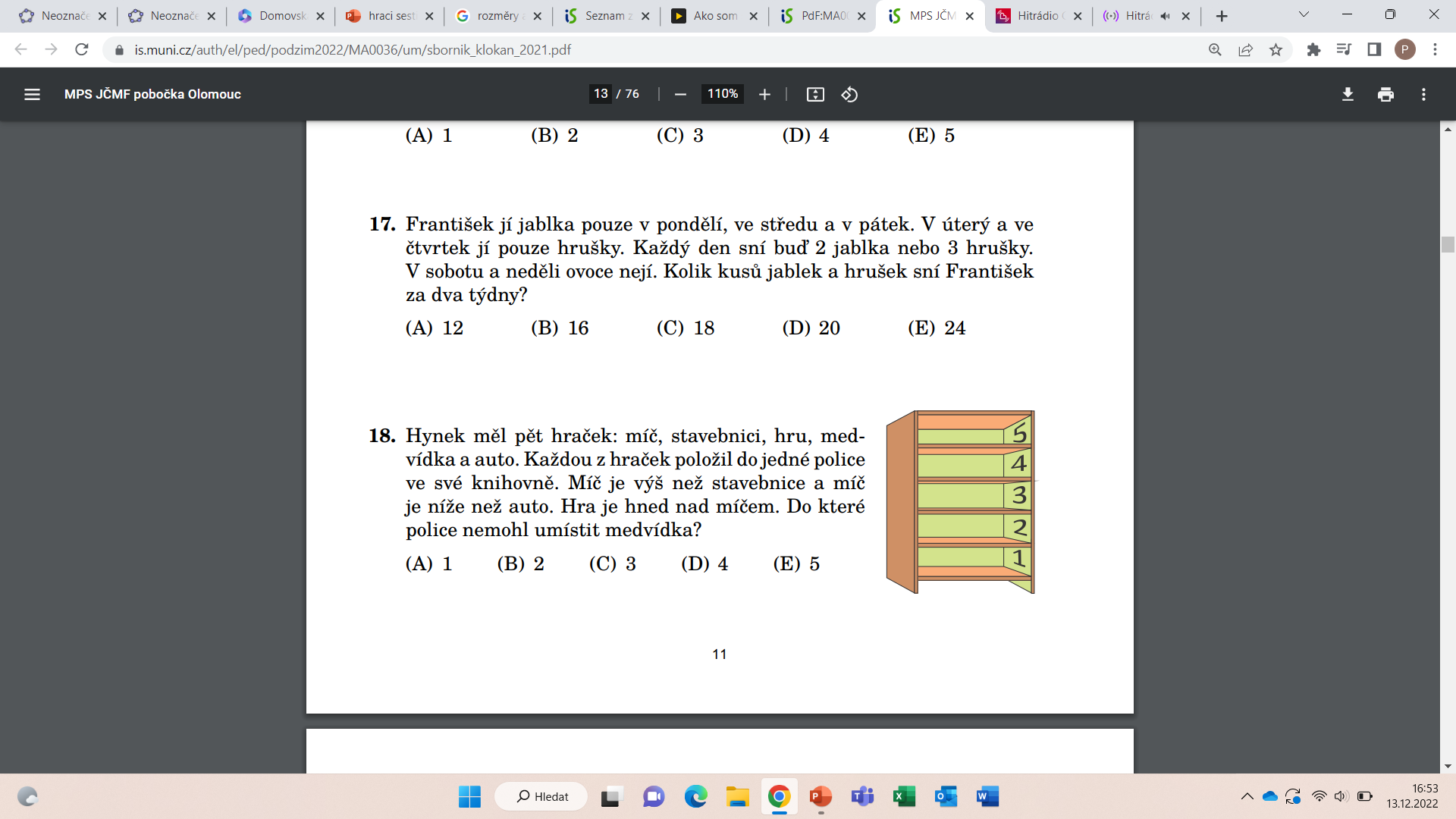 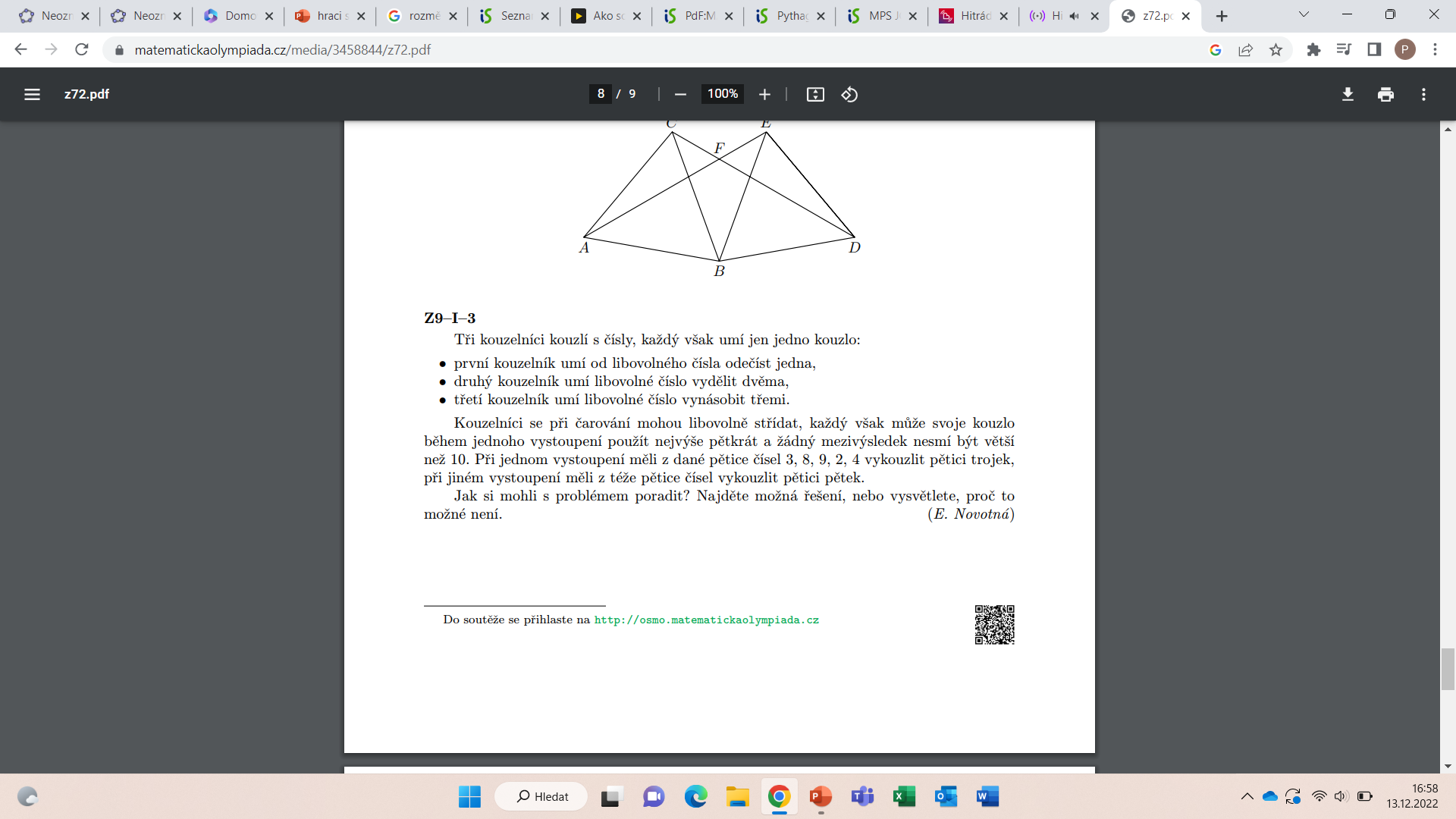 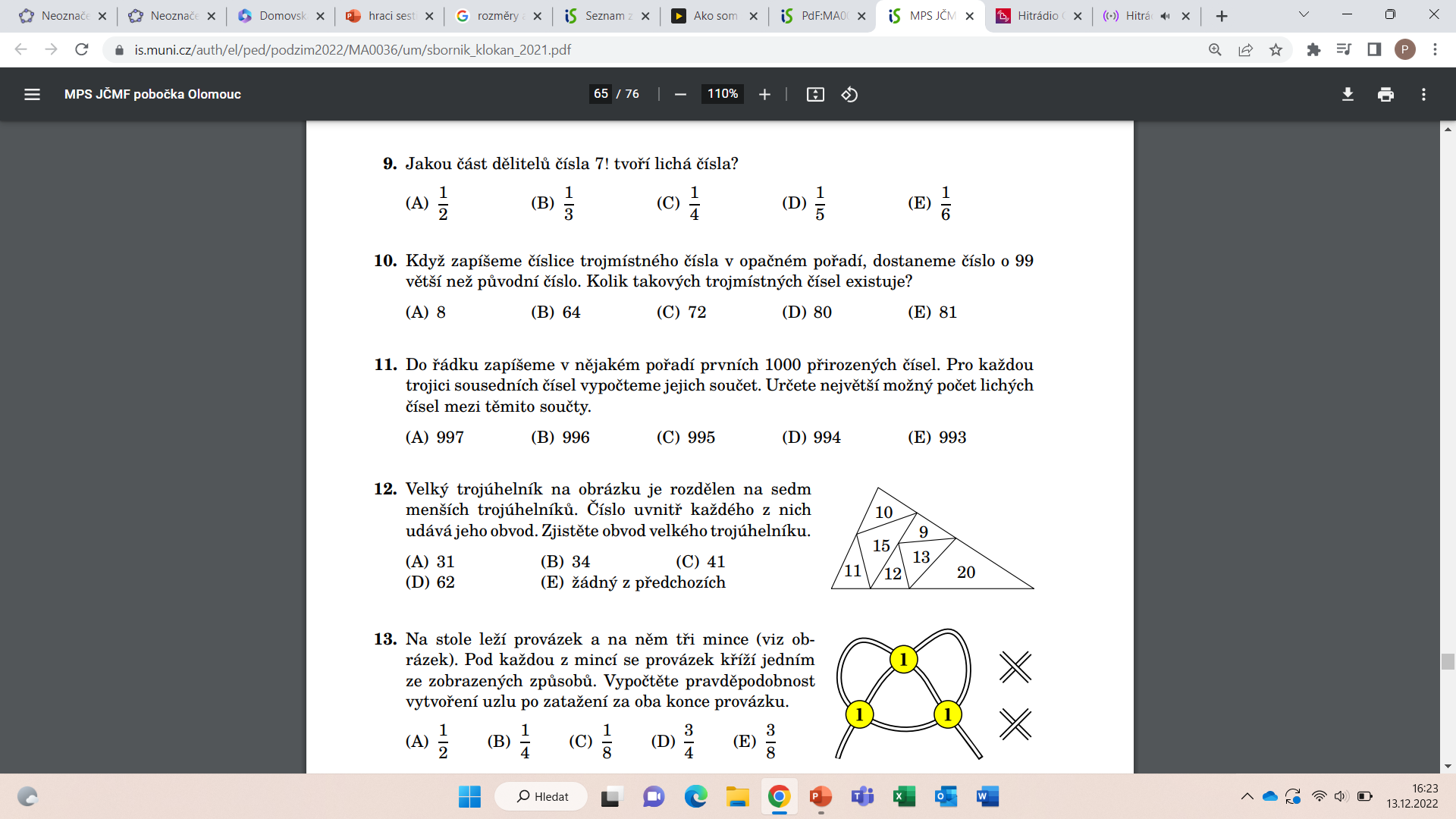 MO 2022 – Z9
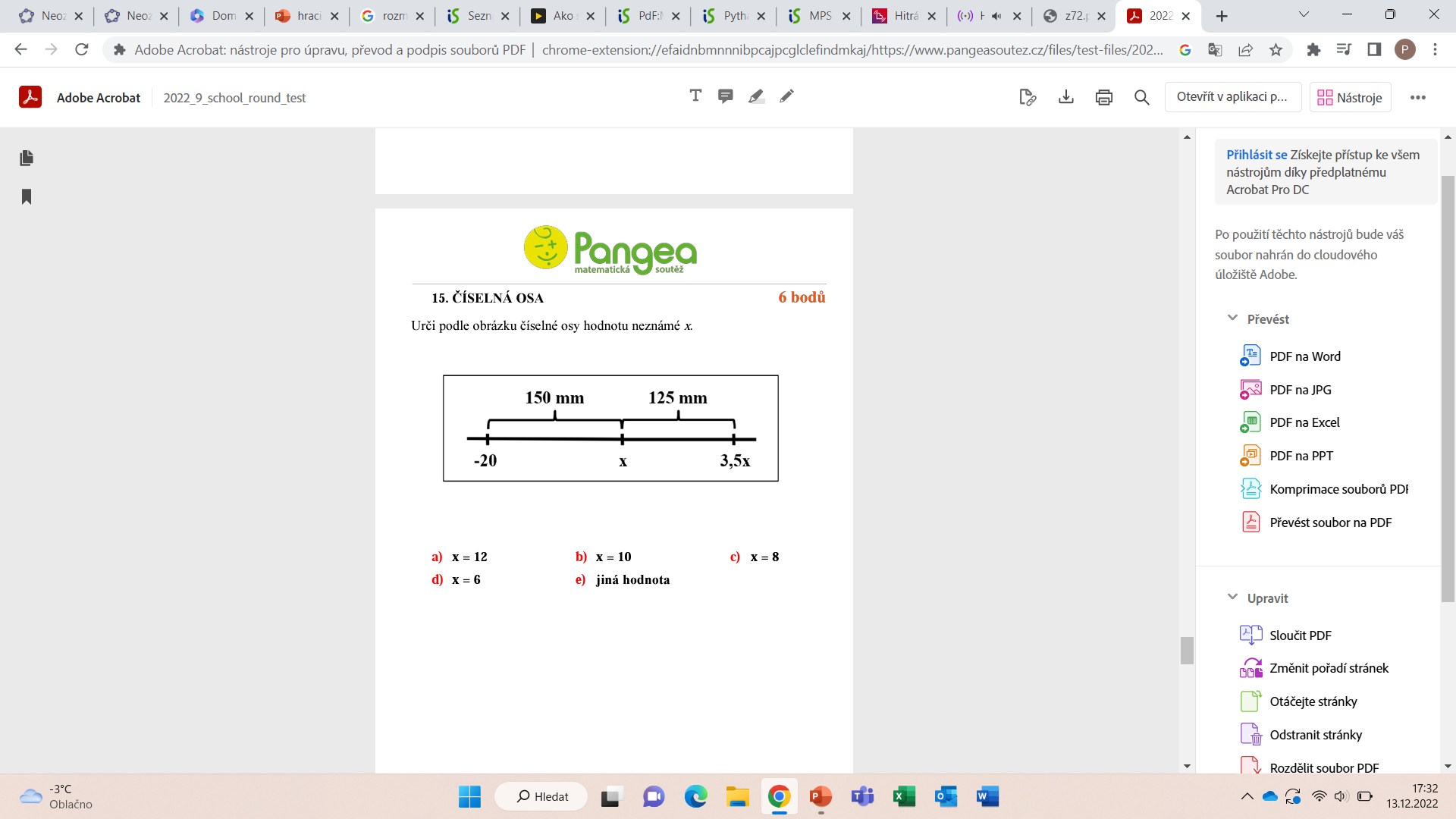 N 18.
Pangea 2022 - 9
N 19.
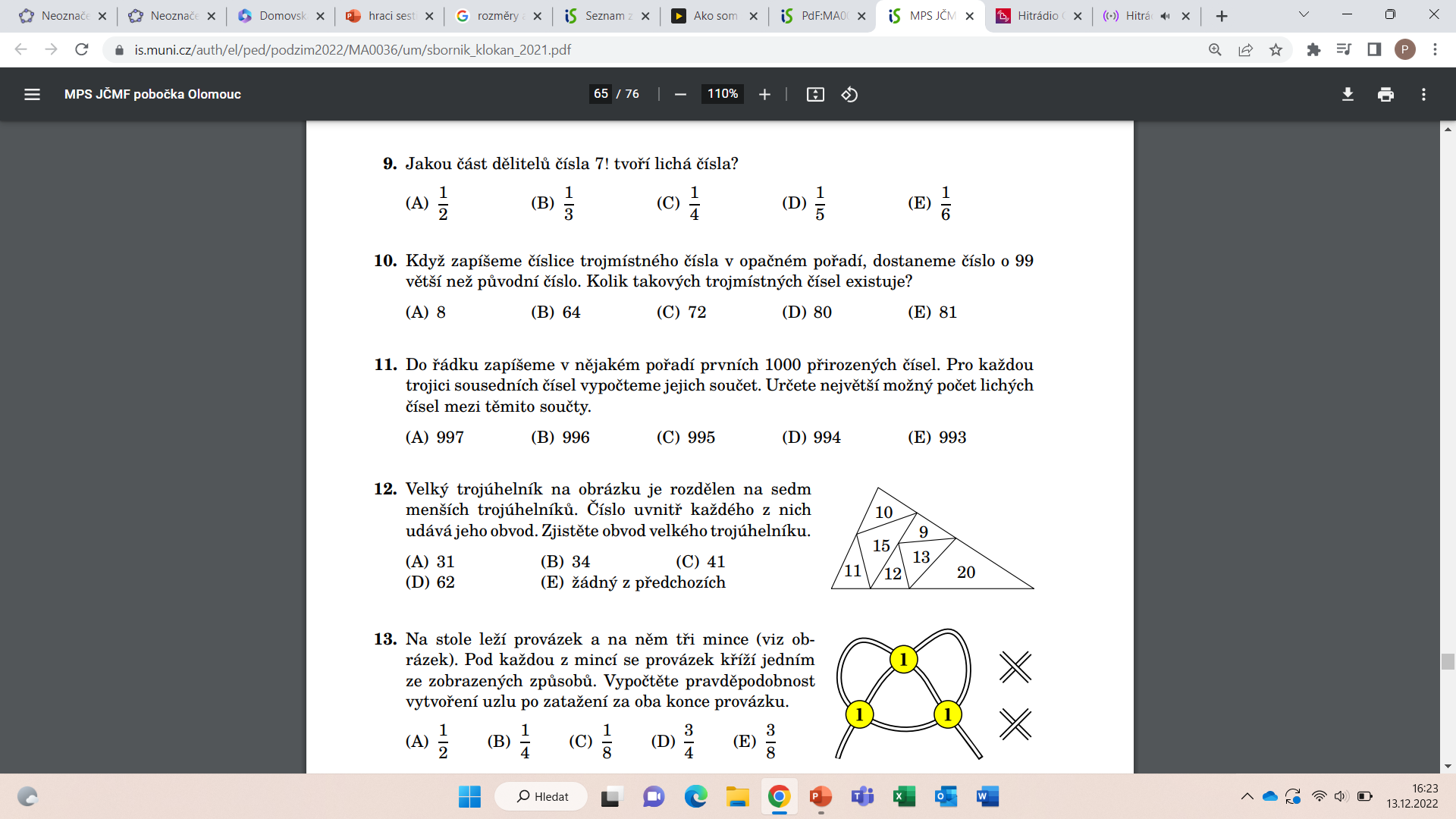 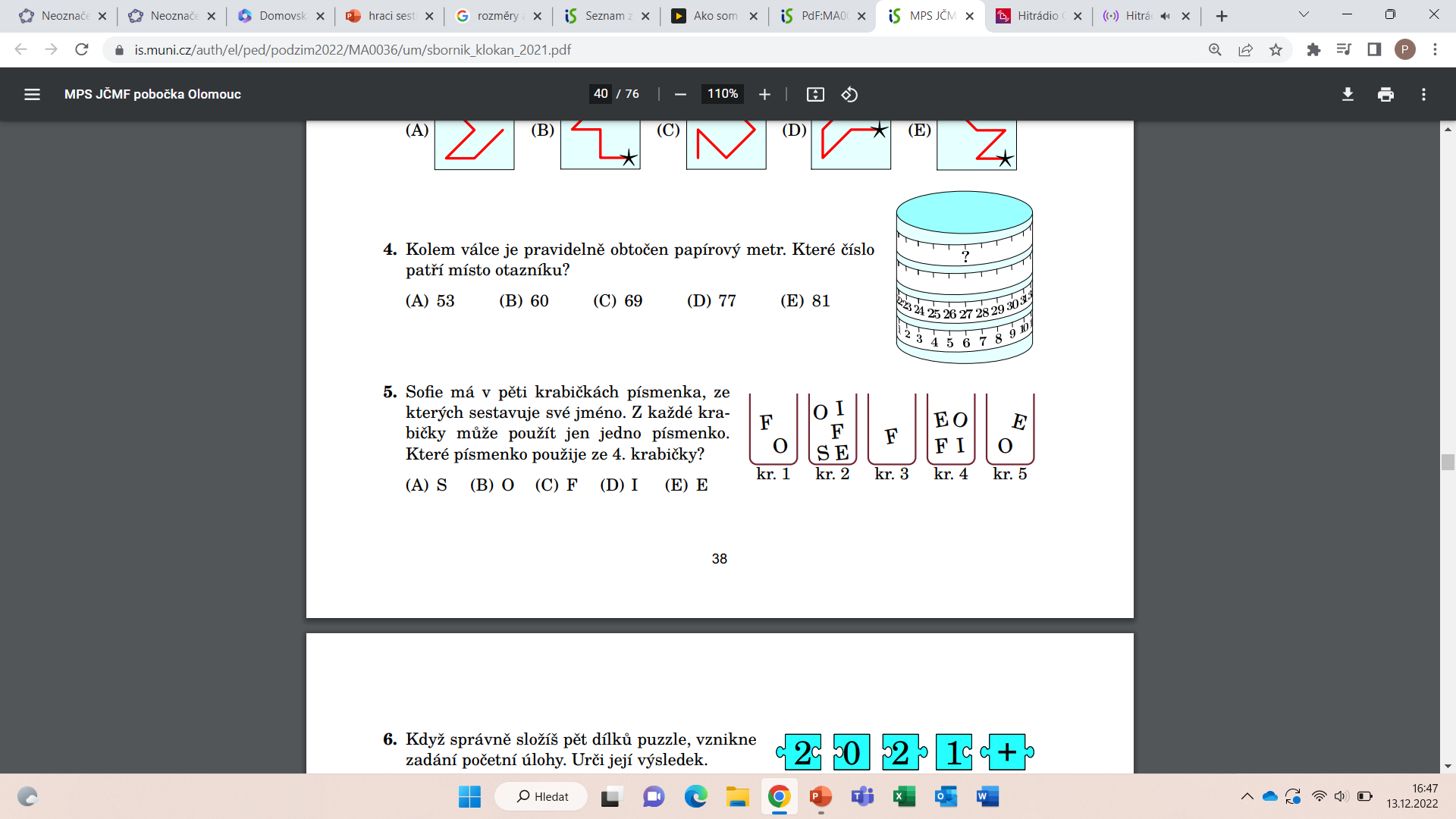 MK 2021 – Benjamín
N 20.
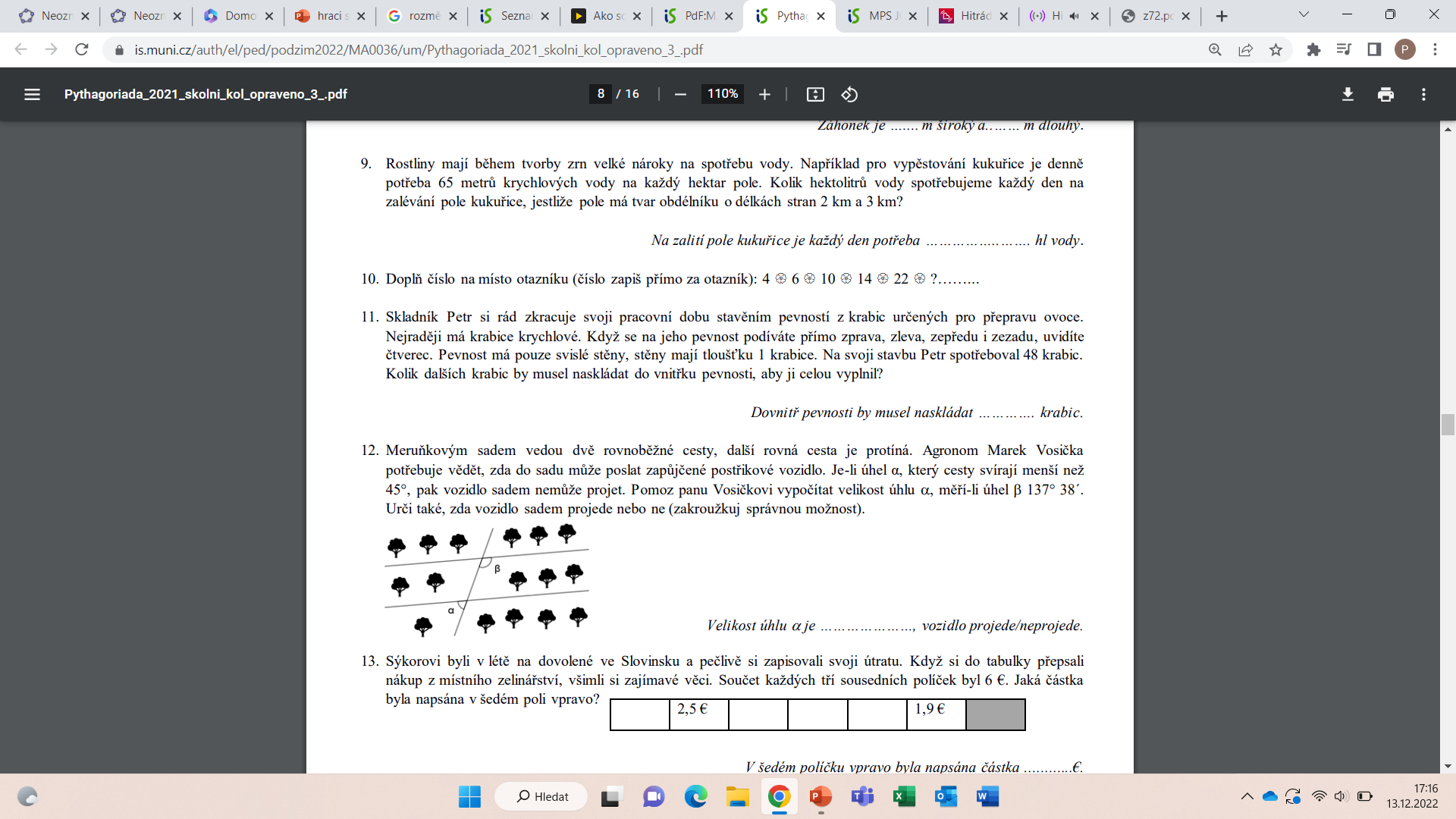 Pyth 2021/2022 - 7
N 21.
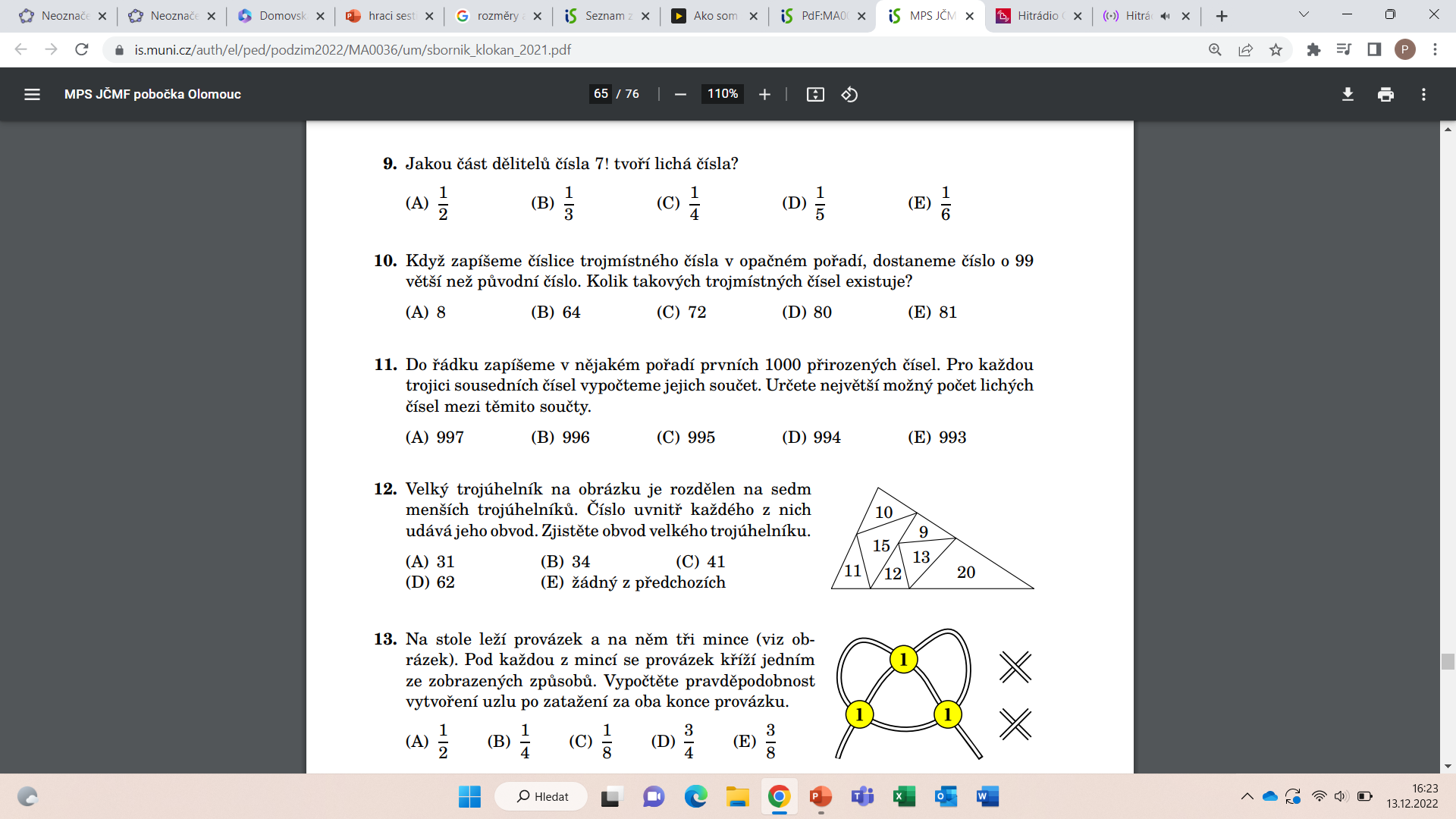 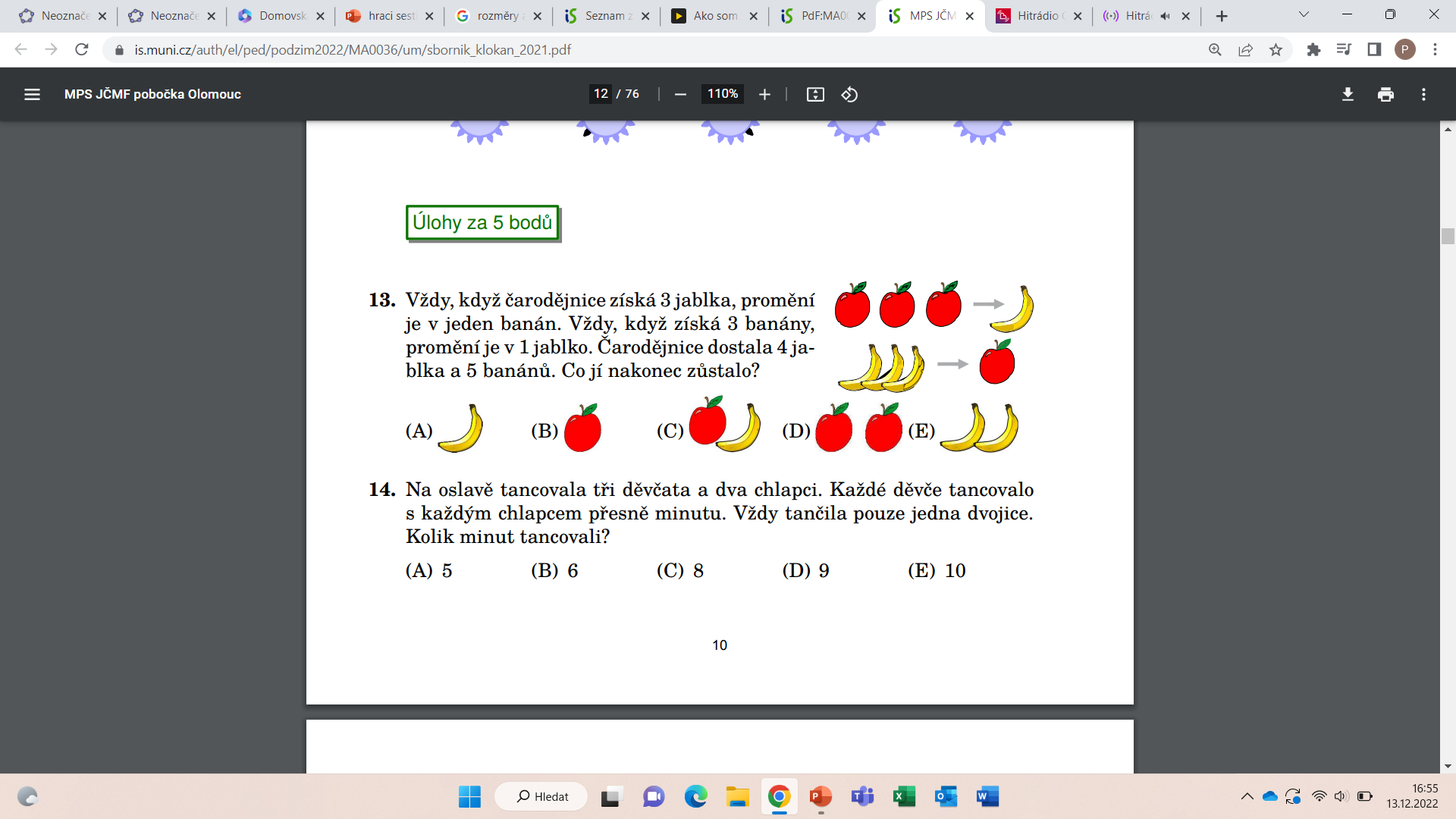 MK 2021 – Cvrček